МДОУ «Детский сад № 91» города Ярославля
Как мы              провели год                            (вторая  младшая группа)Воспитатель:  Алфеева Татьяна Ивановна.
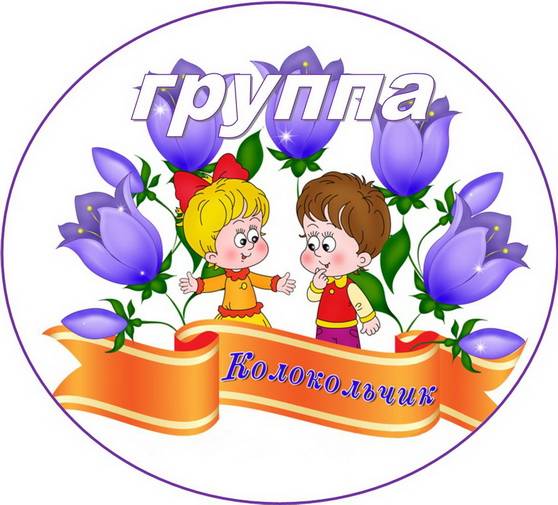 Образовательная деятельность
1. Развитие речи.
2. Формирование элементарных математических представлений.
3. Ознакомление с окружающим миром и миром природы.
4. Музыка.
5. Физкультура.
6. Рисование, лепка, аппликация.
7. Конструирование.
Развивающая предметно-пространственная среда
Уголок для сюжетно-ролевых игр «Мы играем» :«Семья»
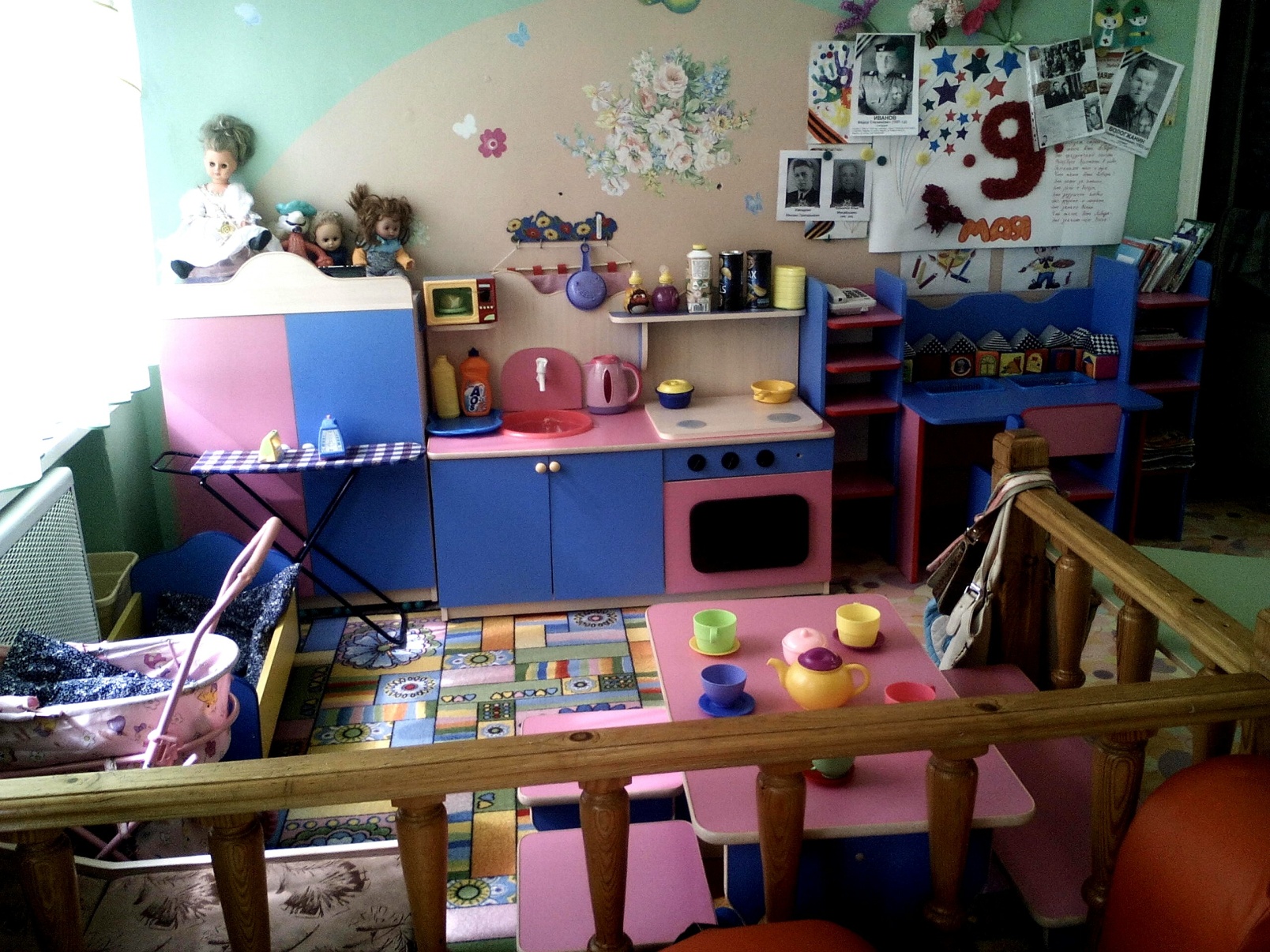 «Салон красоты»                     «Магазин»
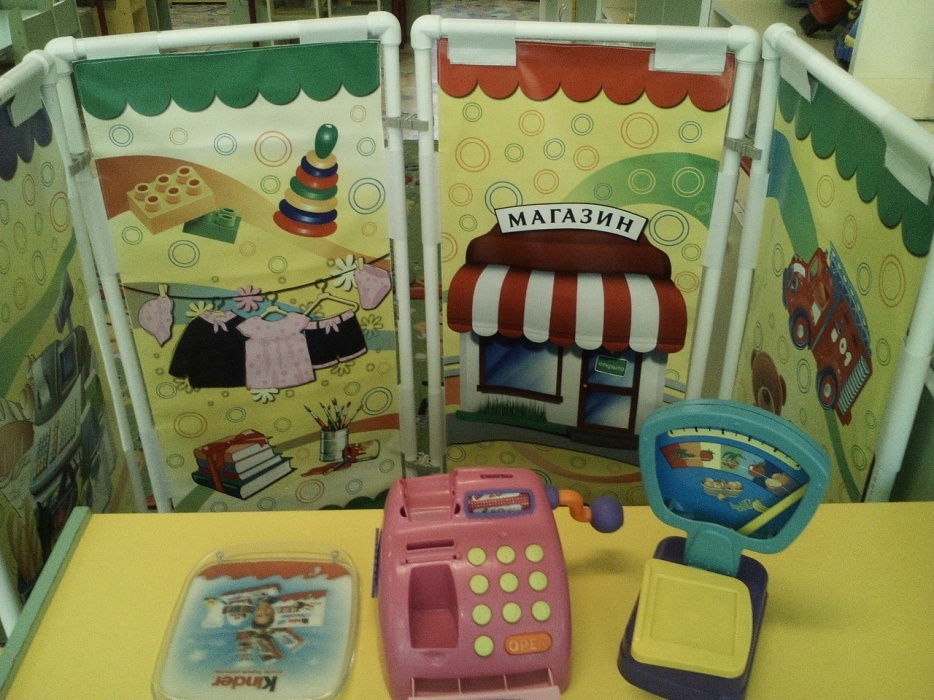 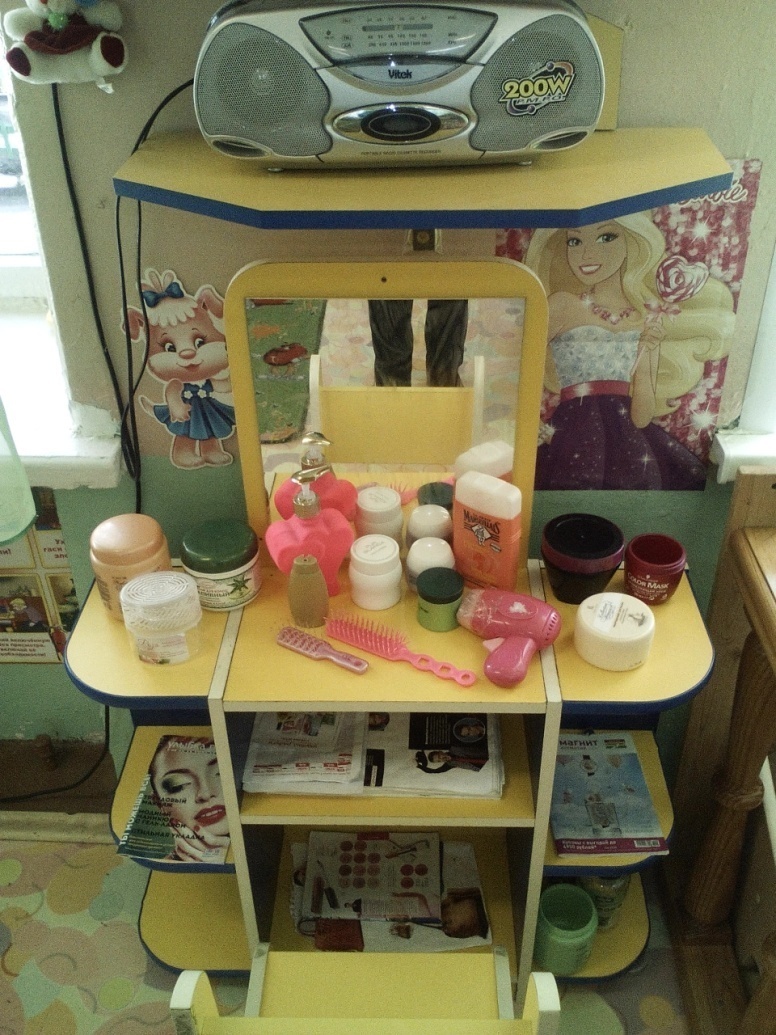 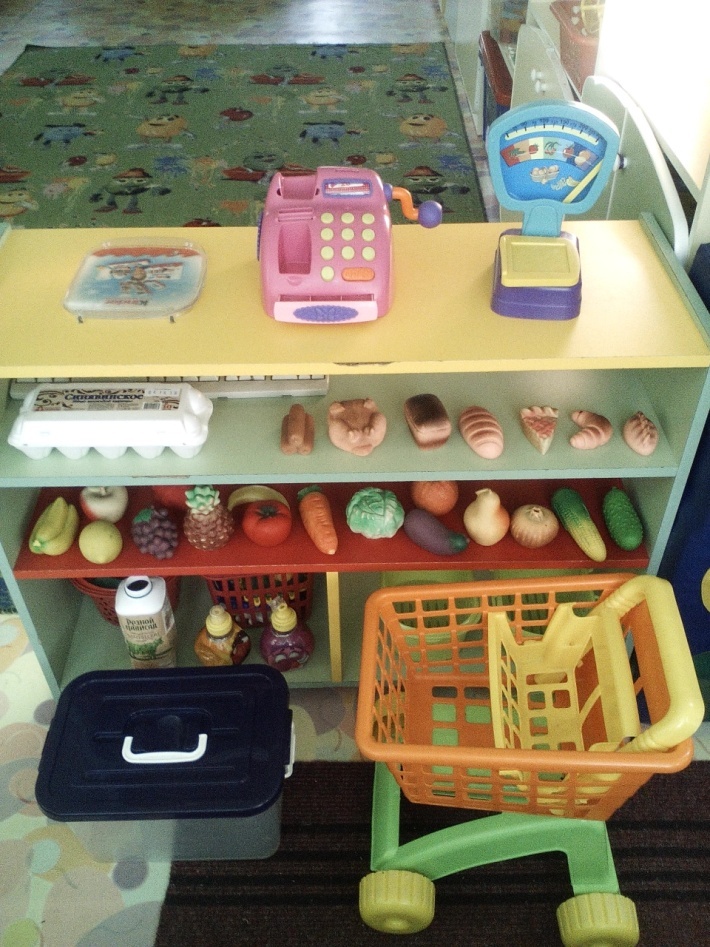 «Больница»
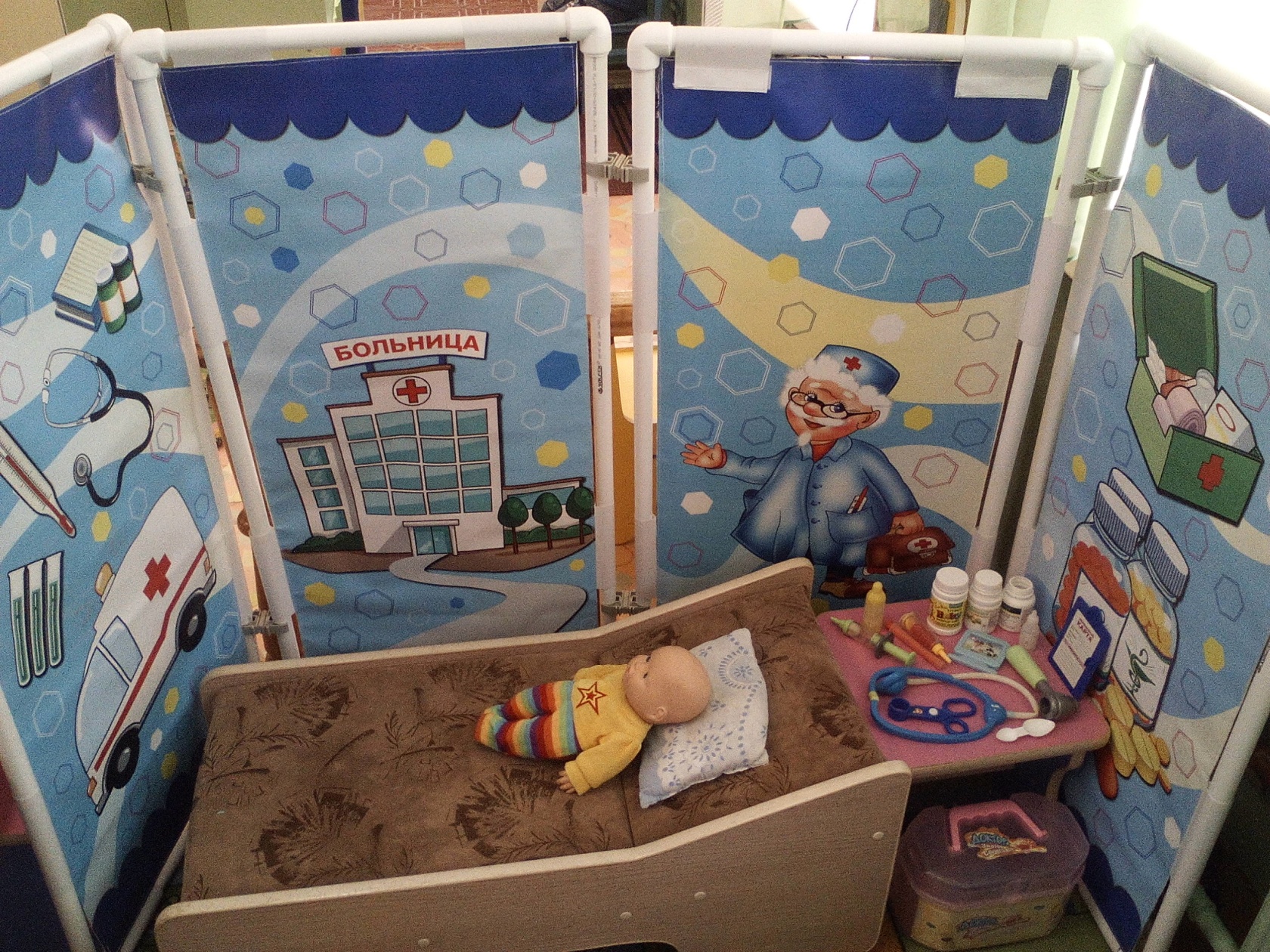 Центр развивающих игр
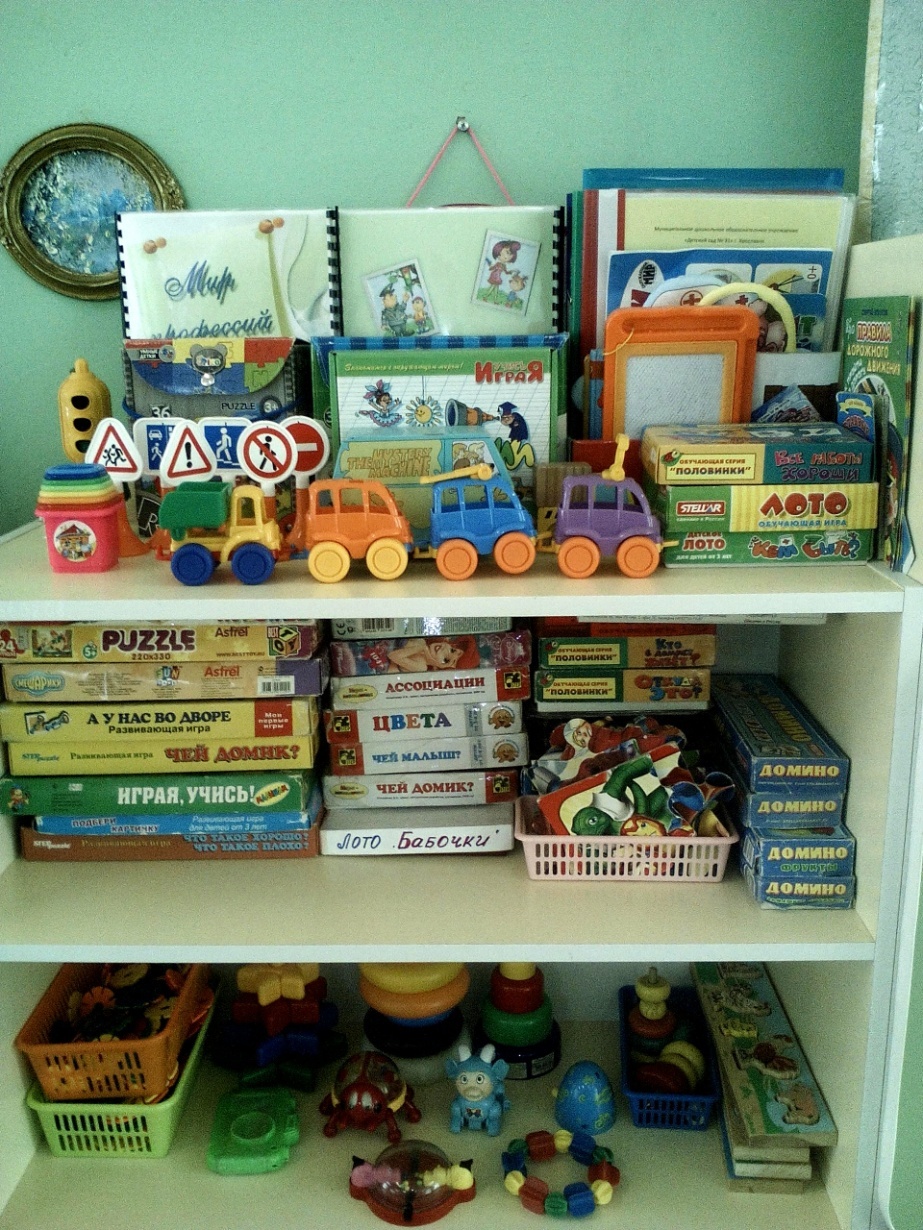 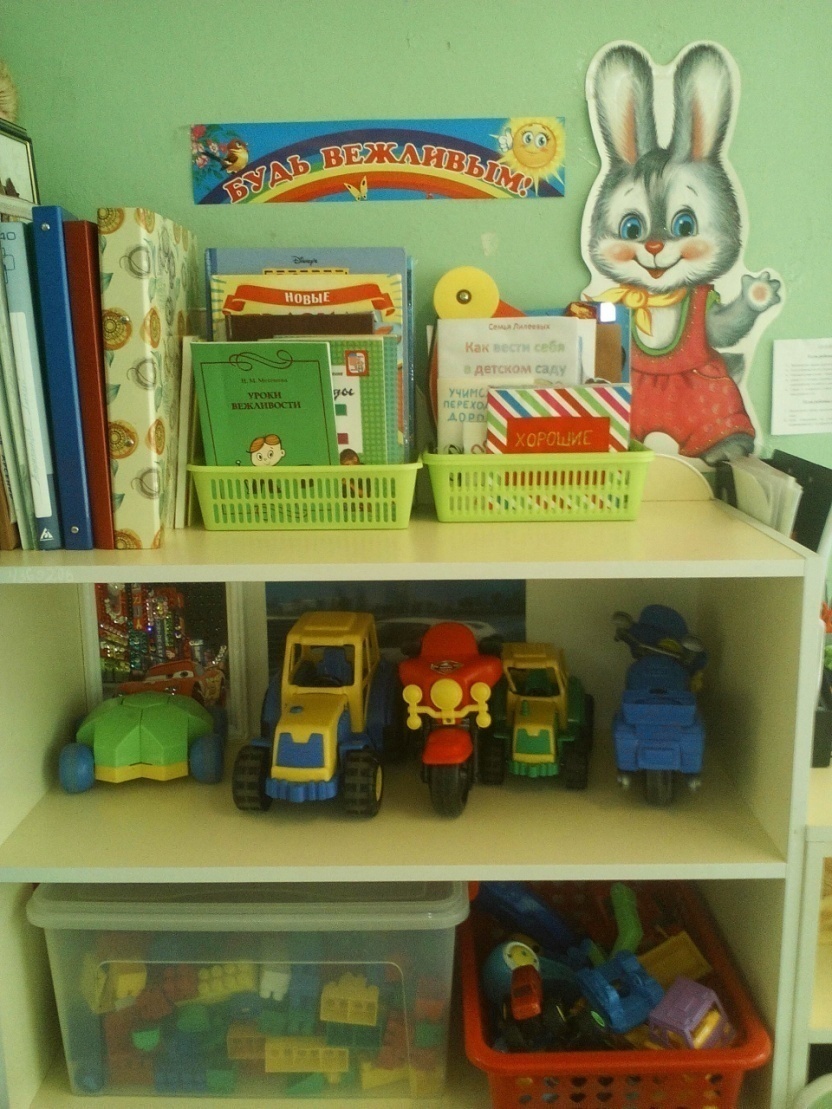 Центр «Умники и умницы»
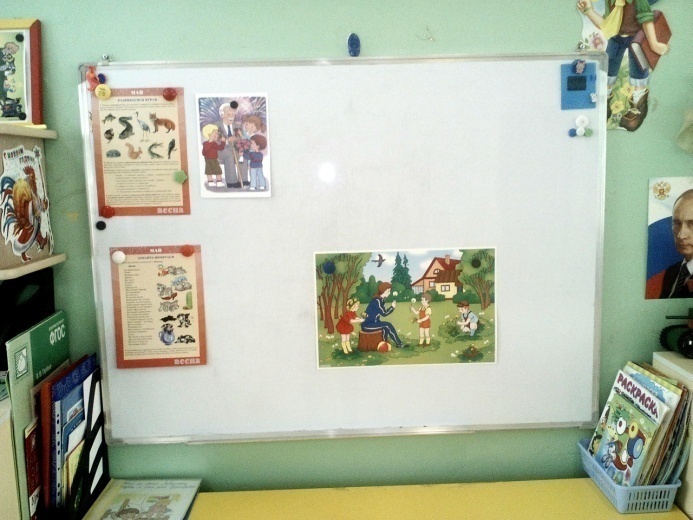 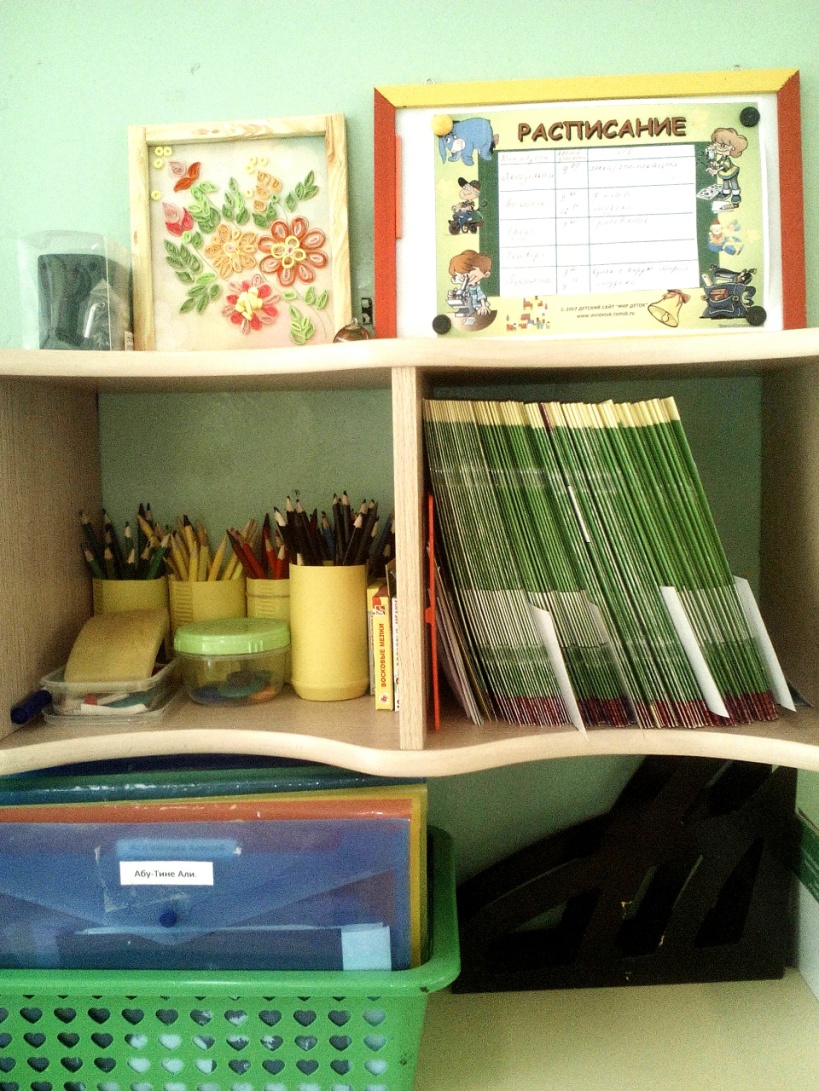 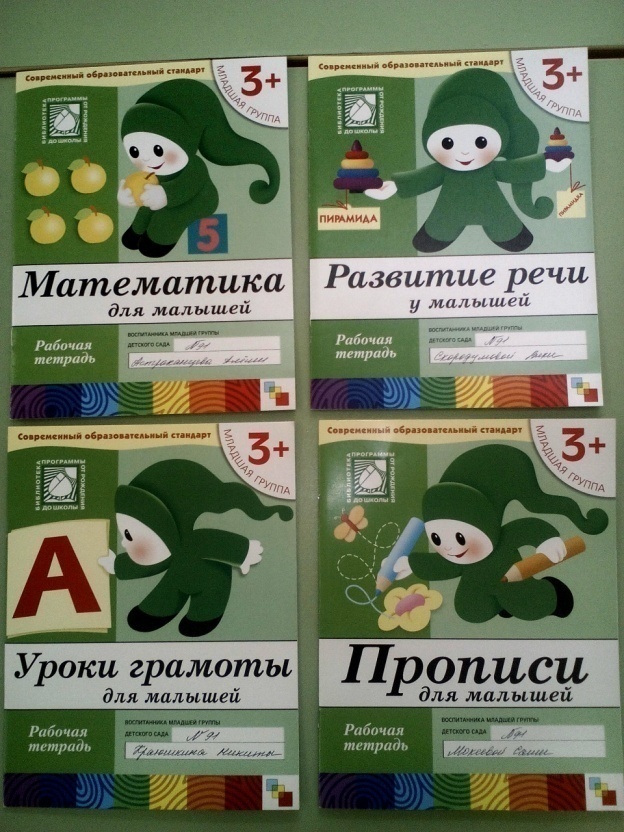 Центр книги и детского творчества
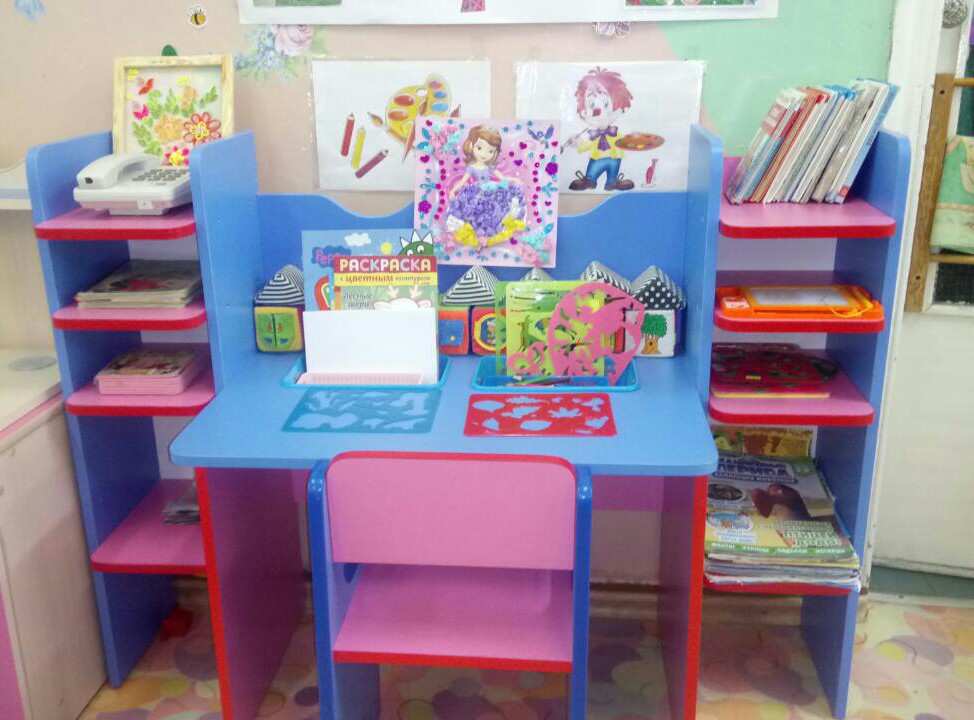 Уголок природы
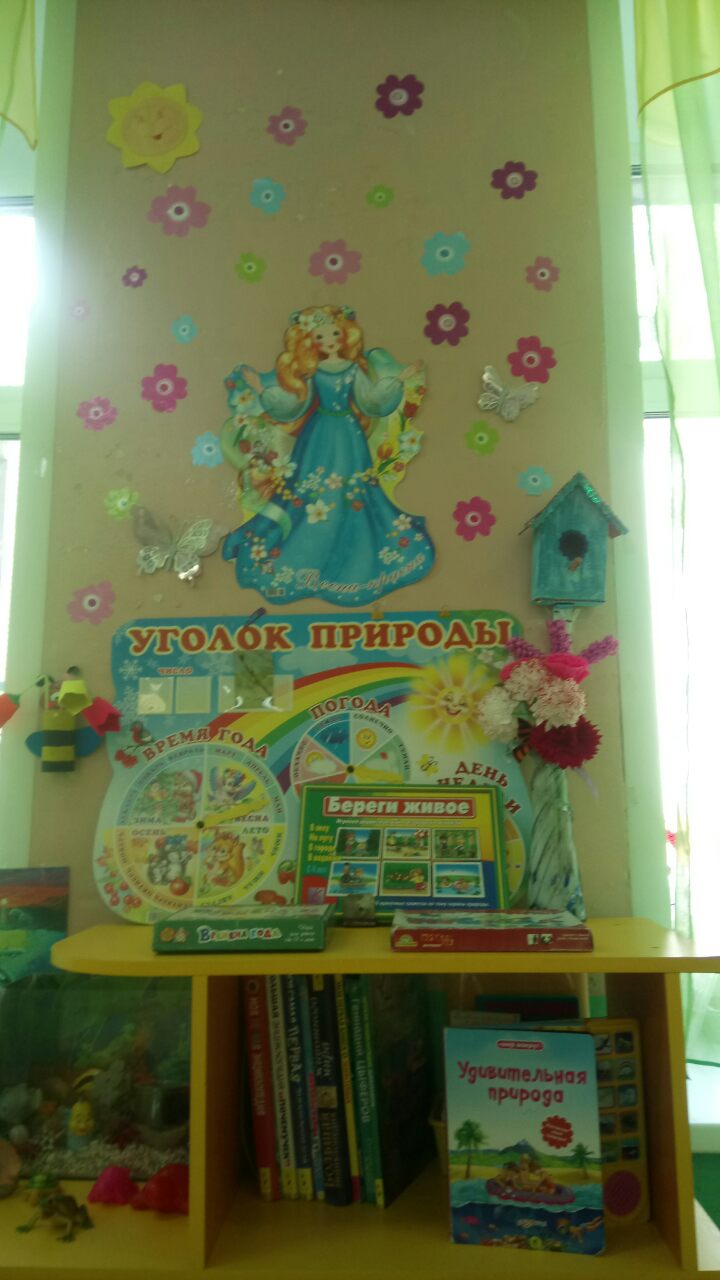 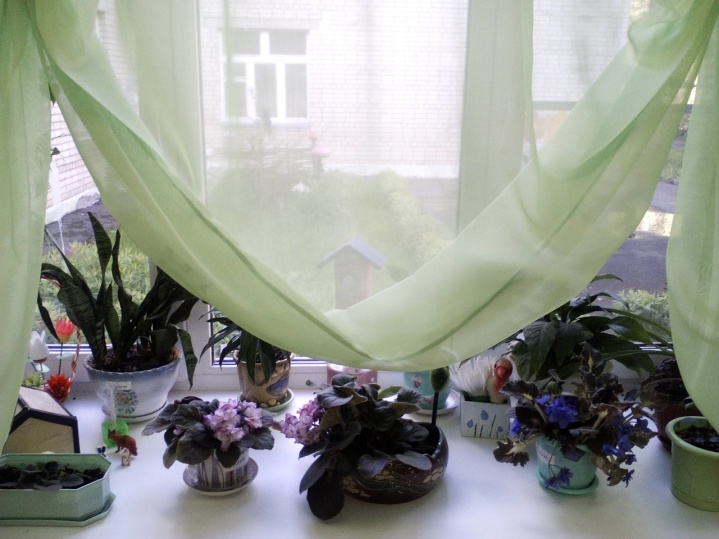 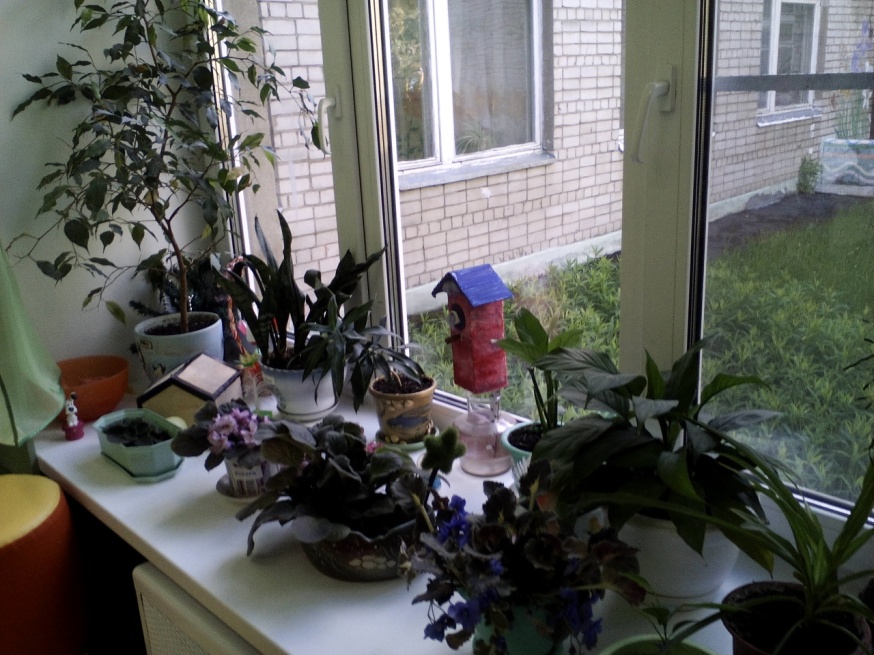 Уголок уединения                         Зоопарк
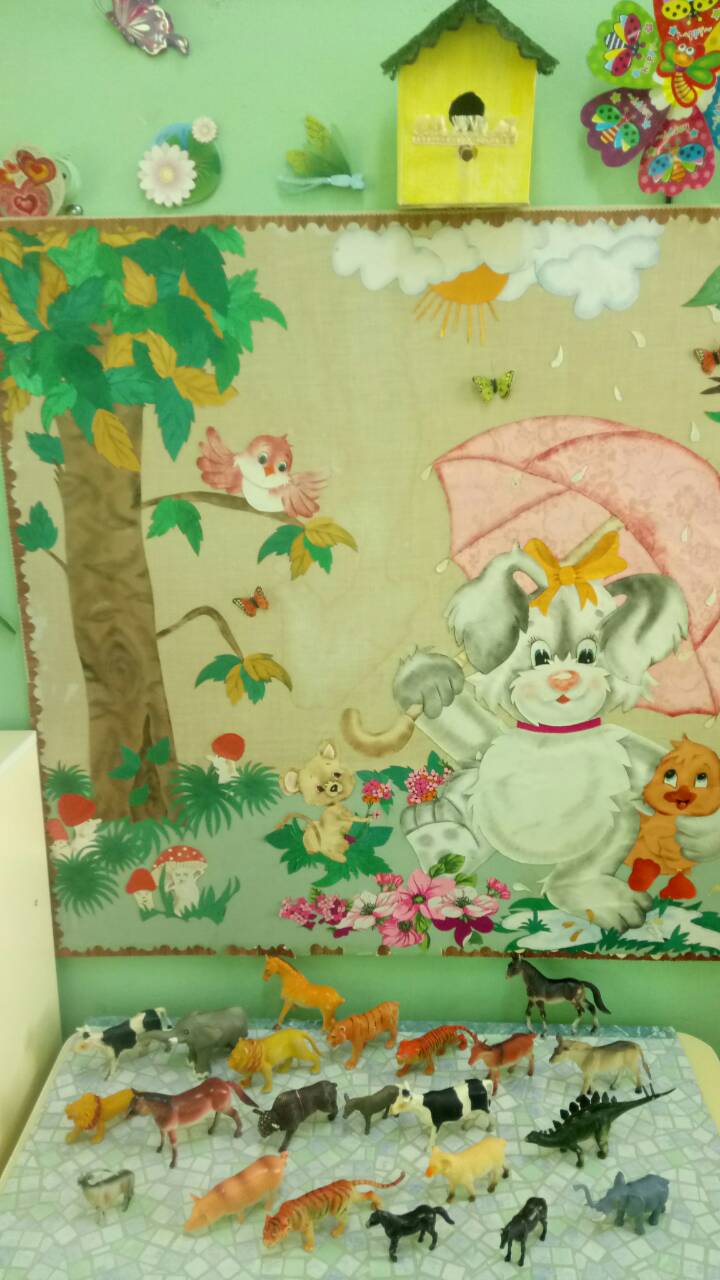 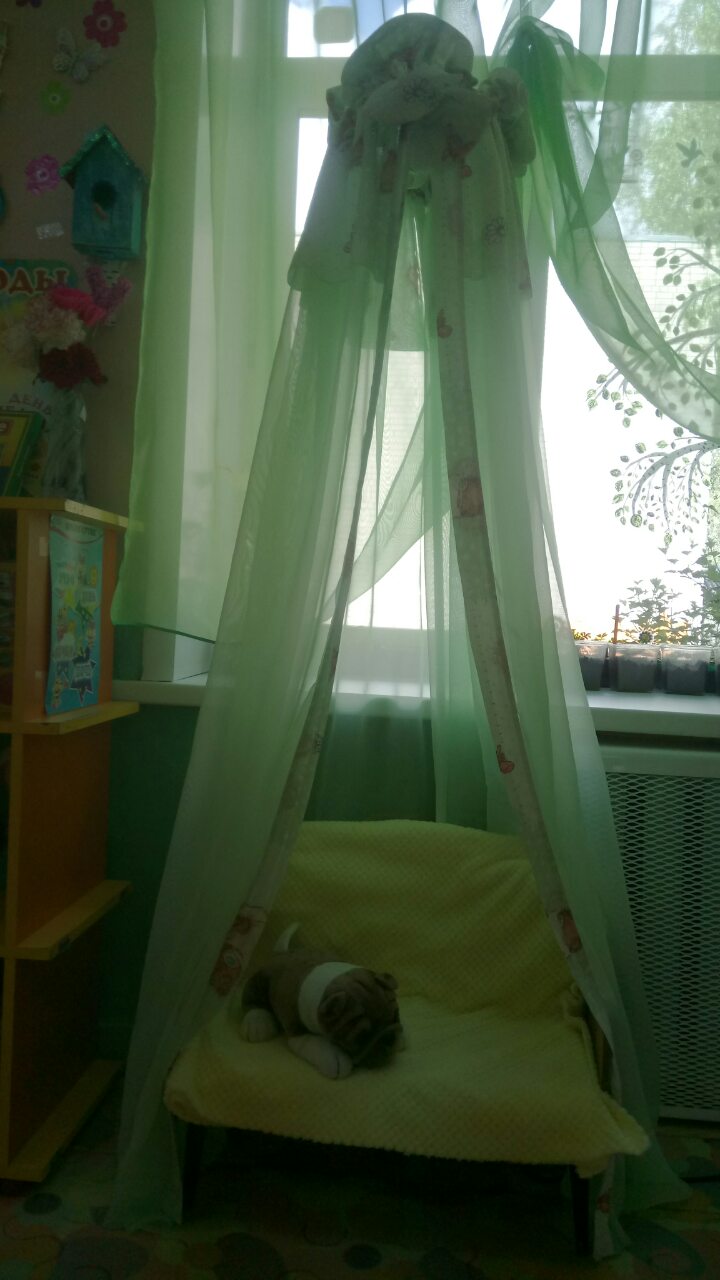 Физкультурно-оздоровительный центр
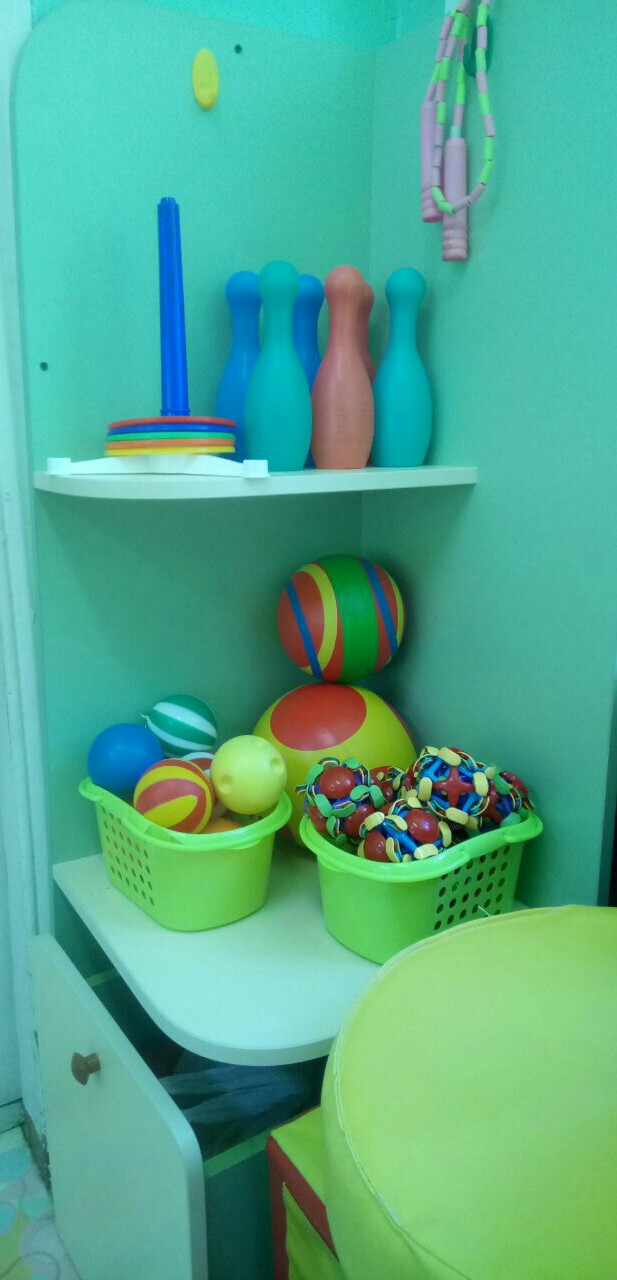 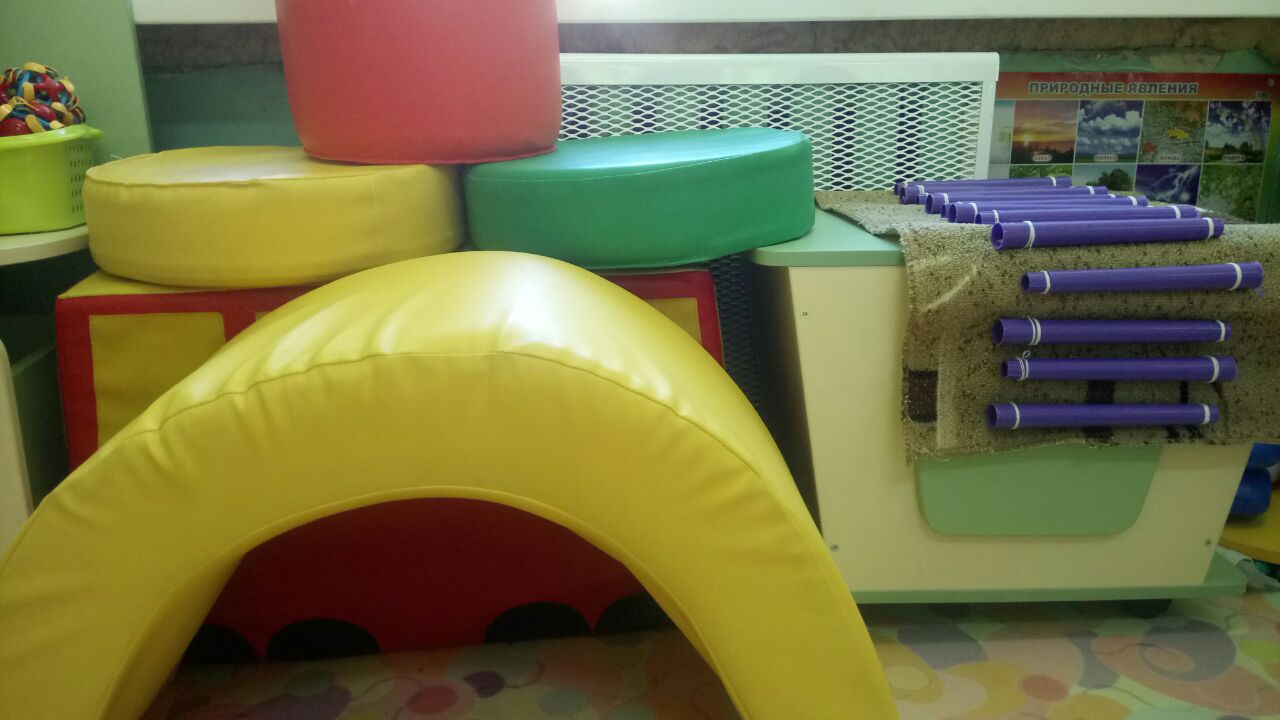 Музыкальный центр
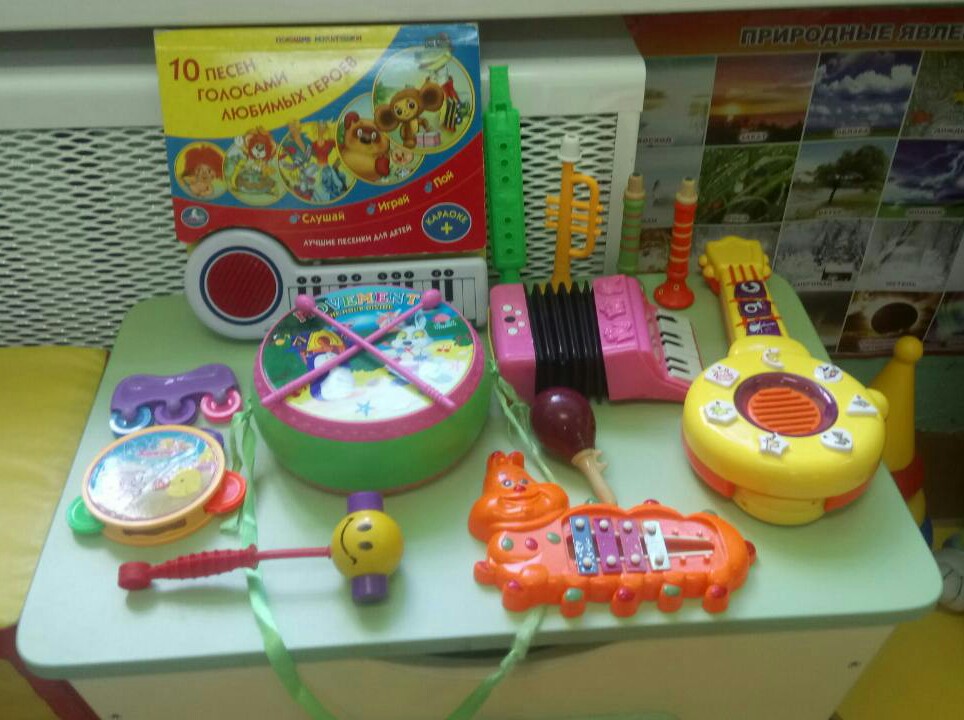 Режимные моменты
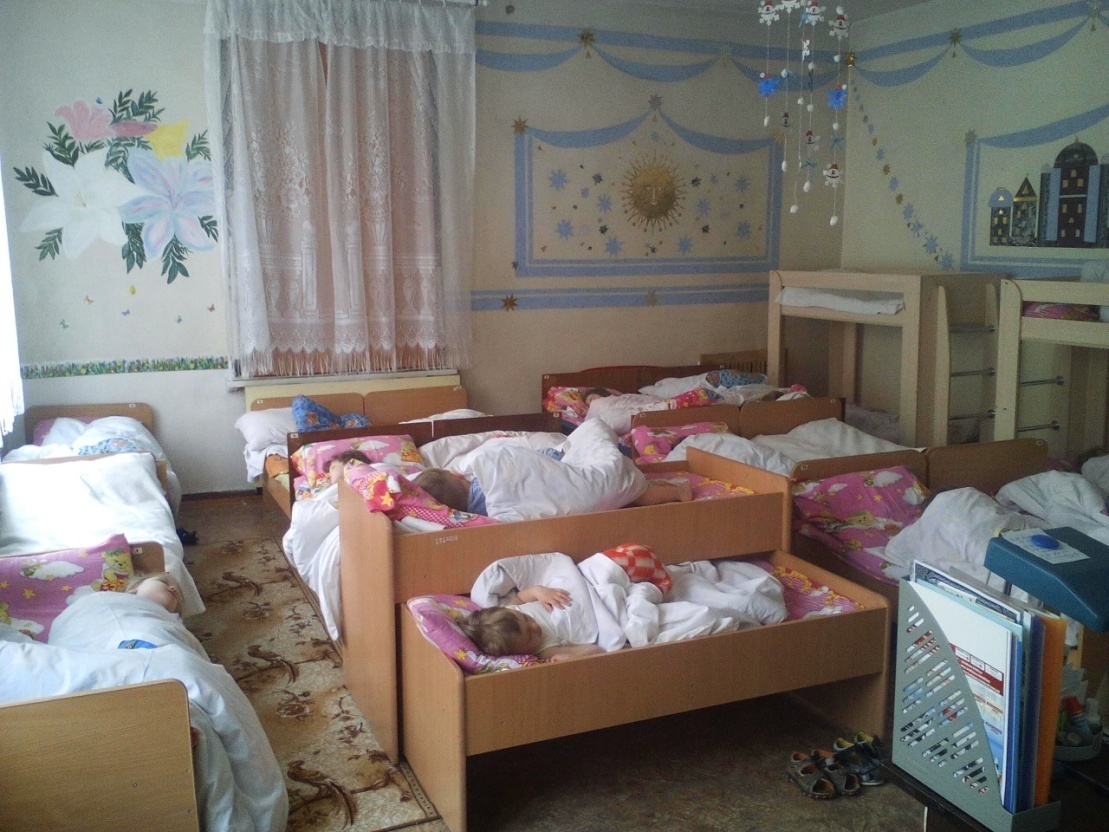 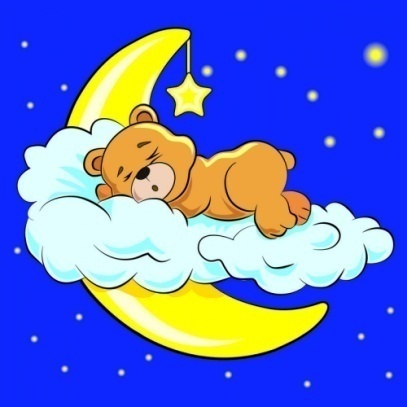 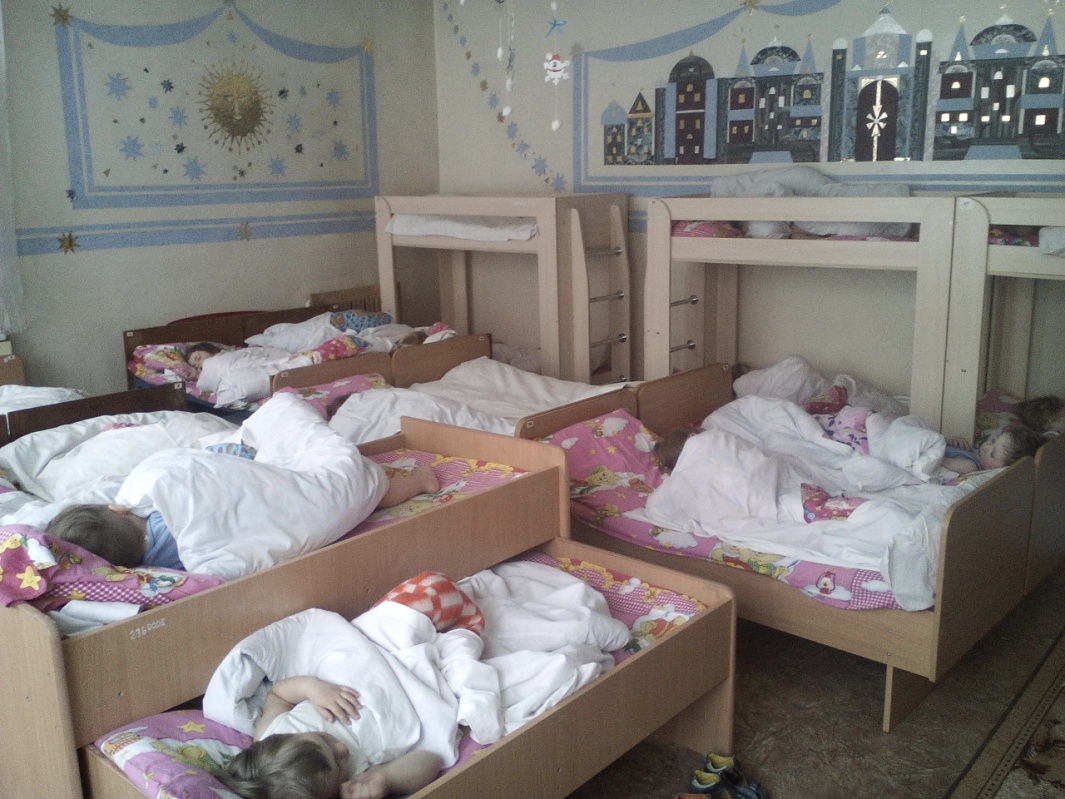 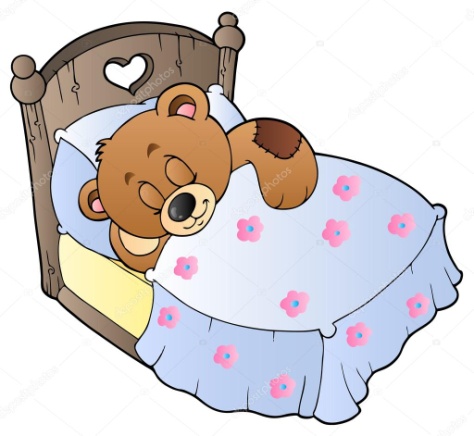 Образовательная деятельность (НОД)
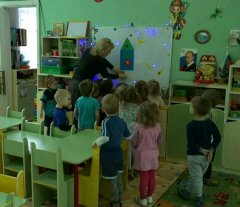 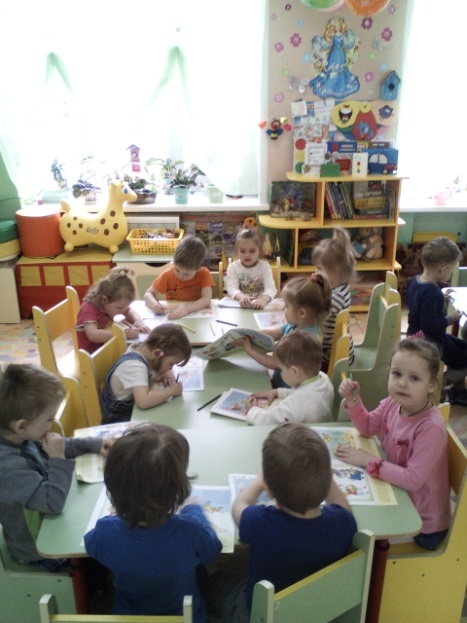 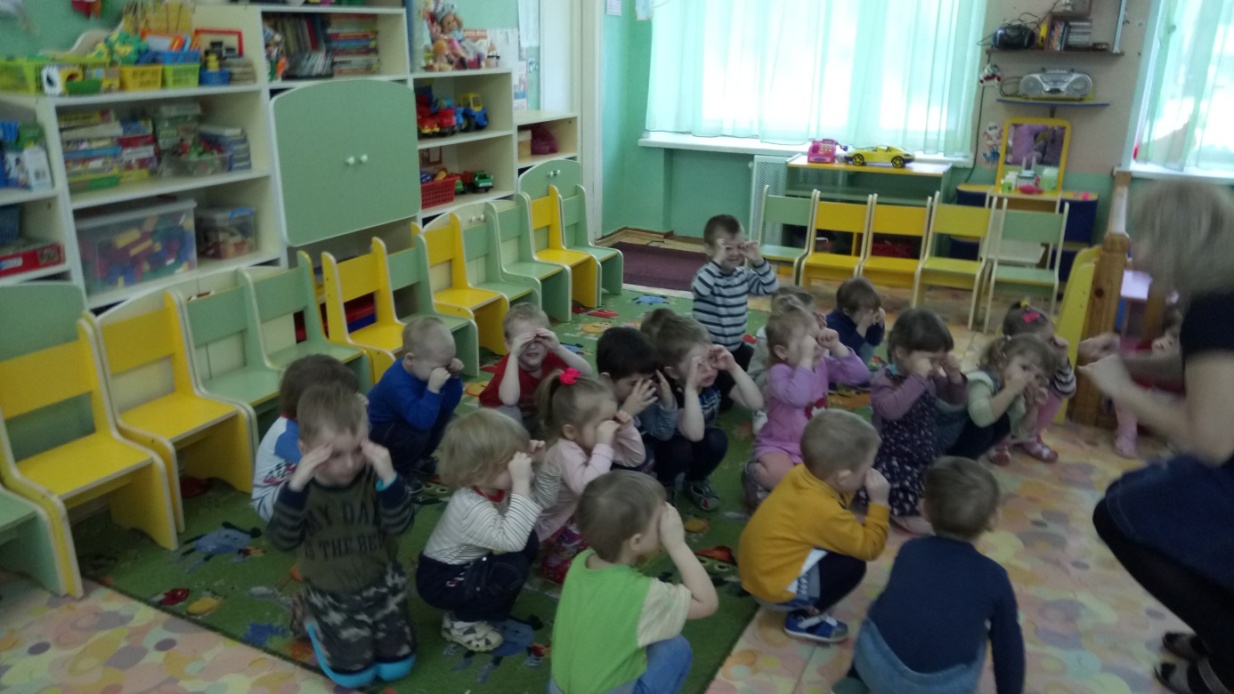 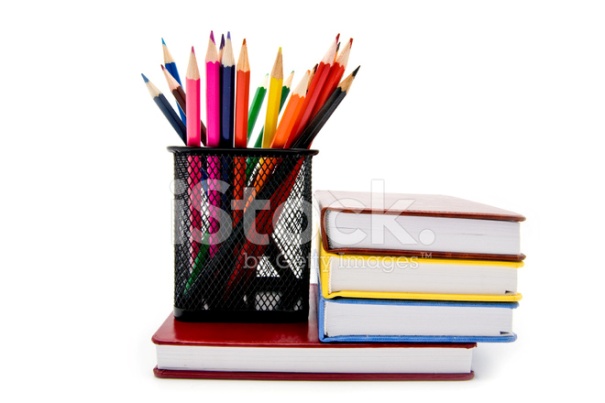 Развиваемся играя
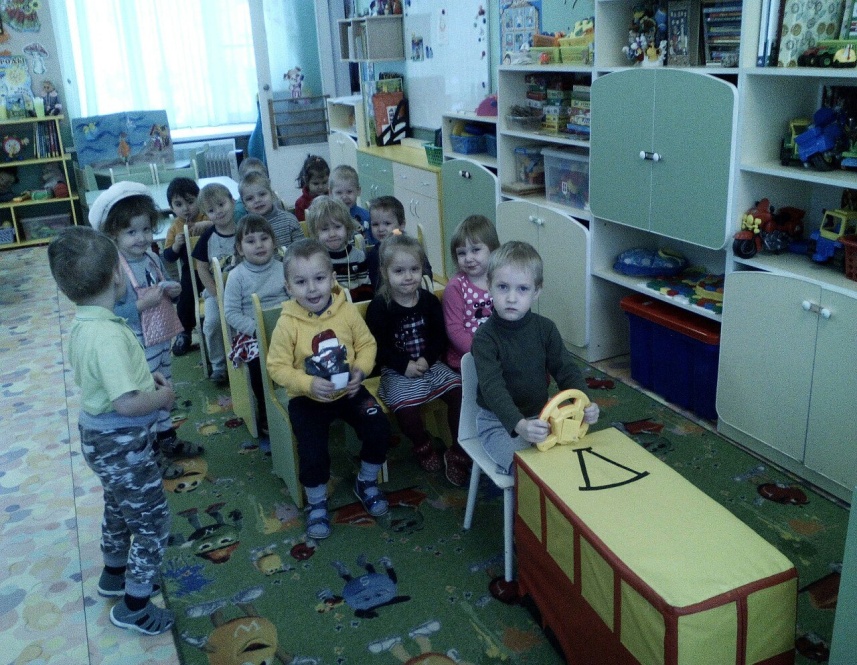 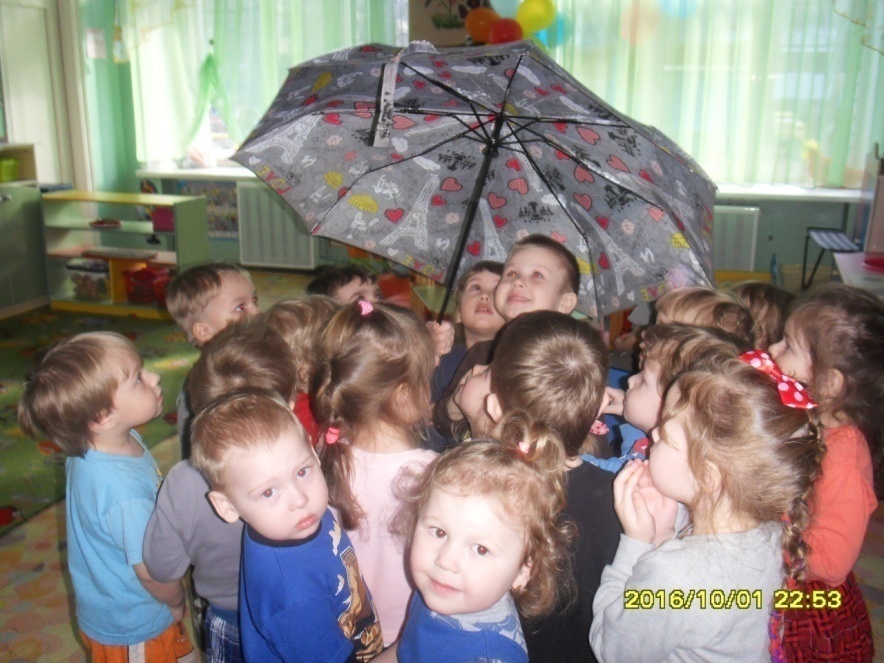 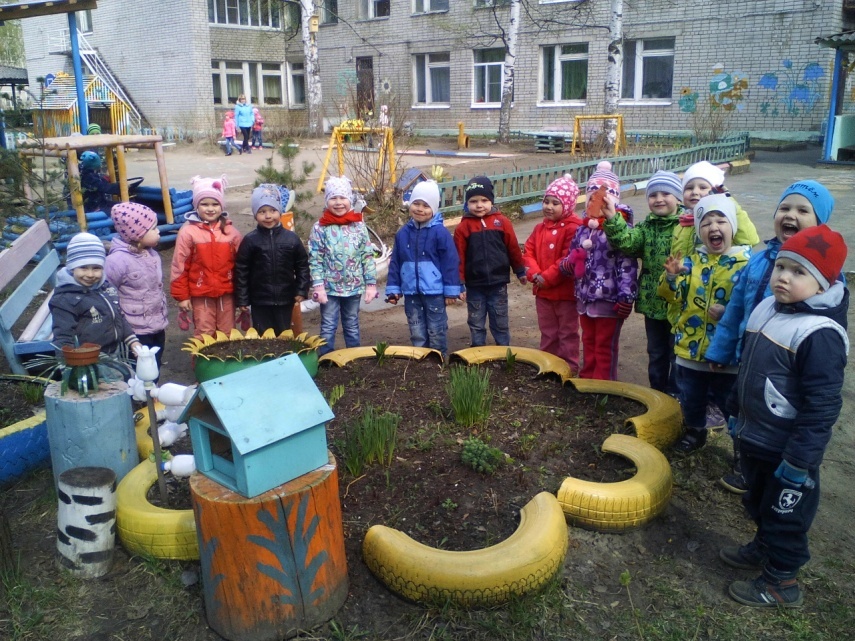 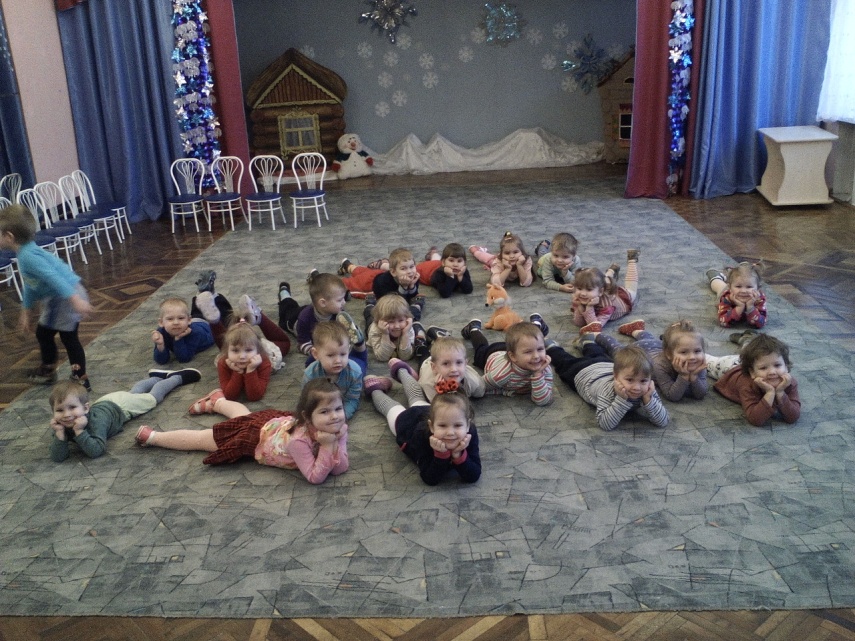 Познавательно-исследовательская деятельность
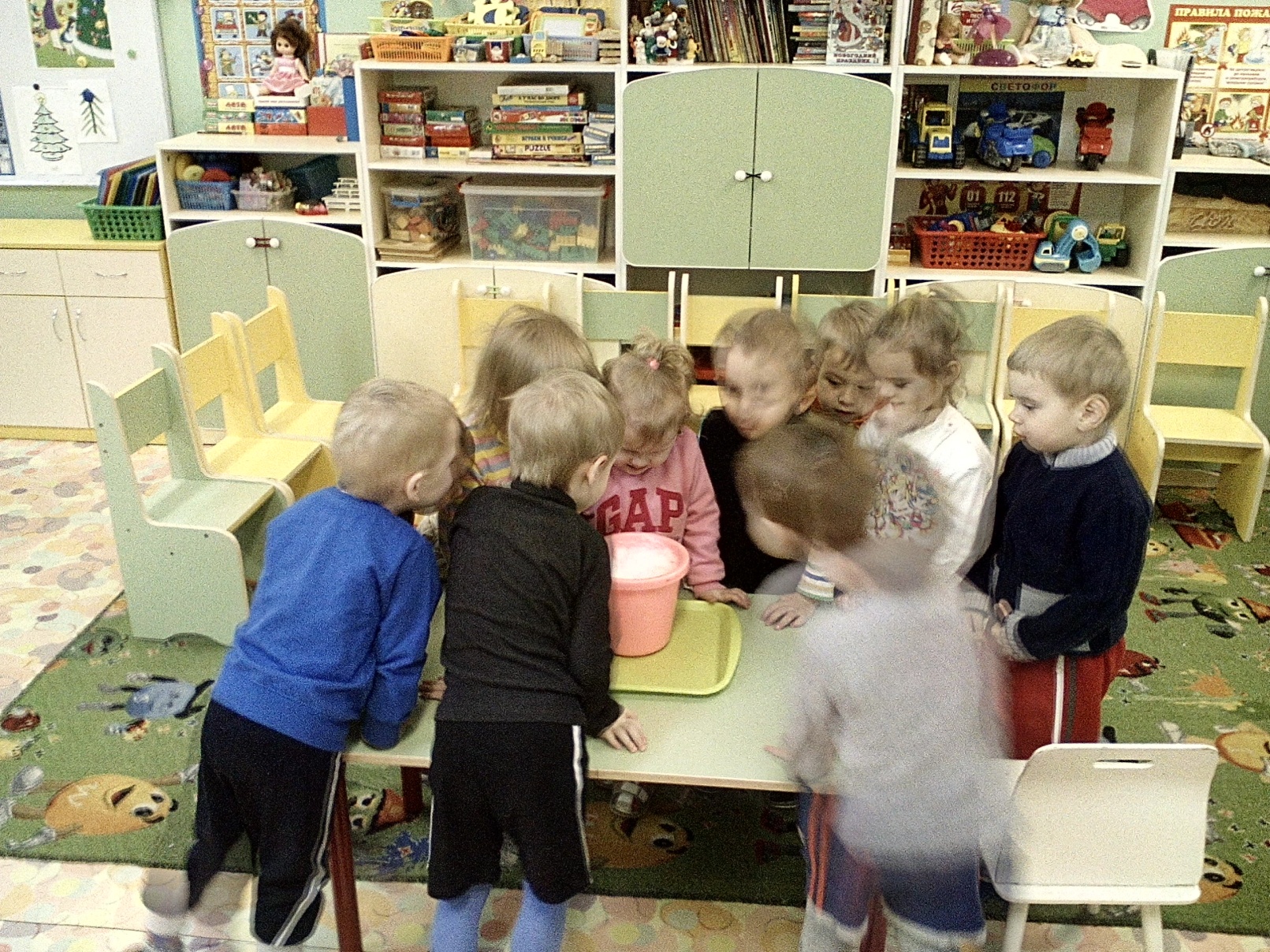 Трудовая деятельность: выращиваем рассаду
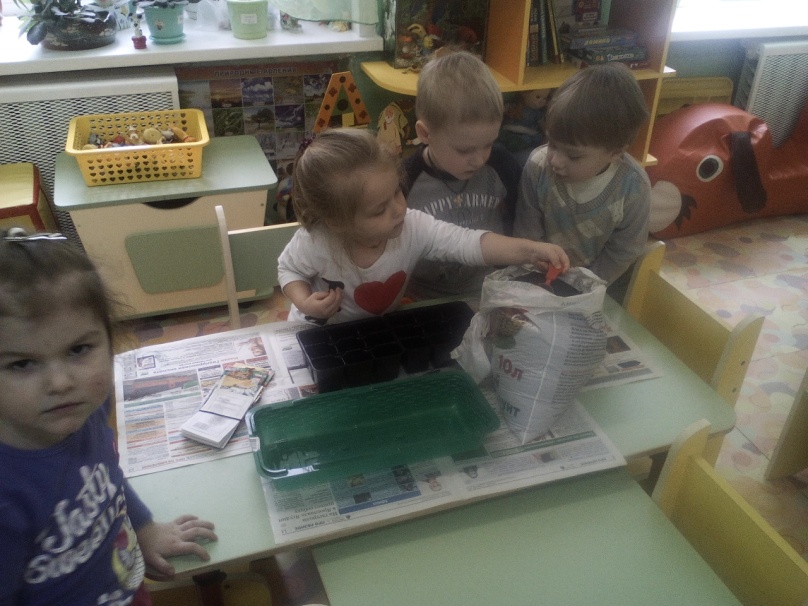 Сажаем 
      рассаду
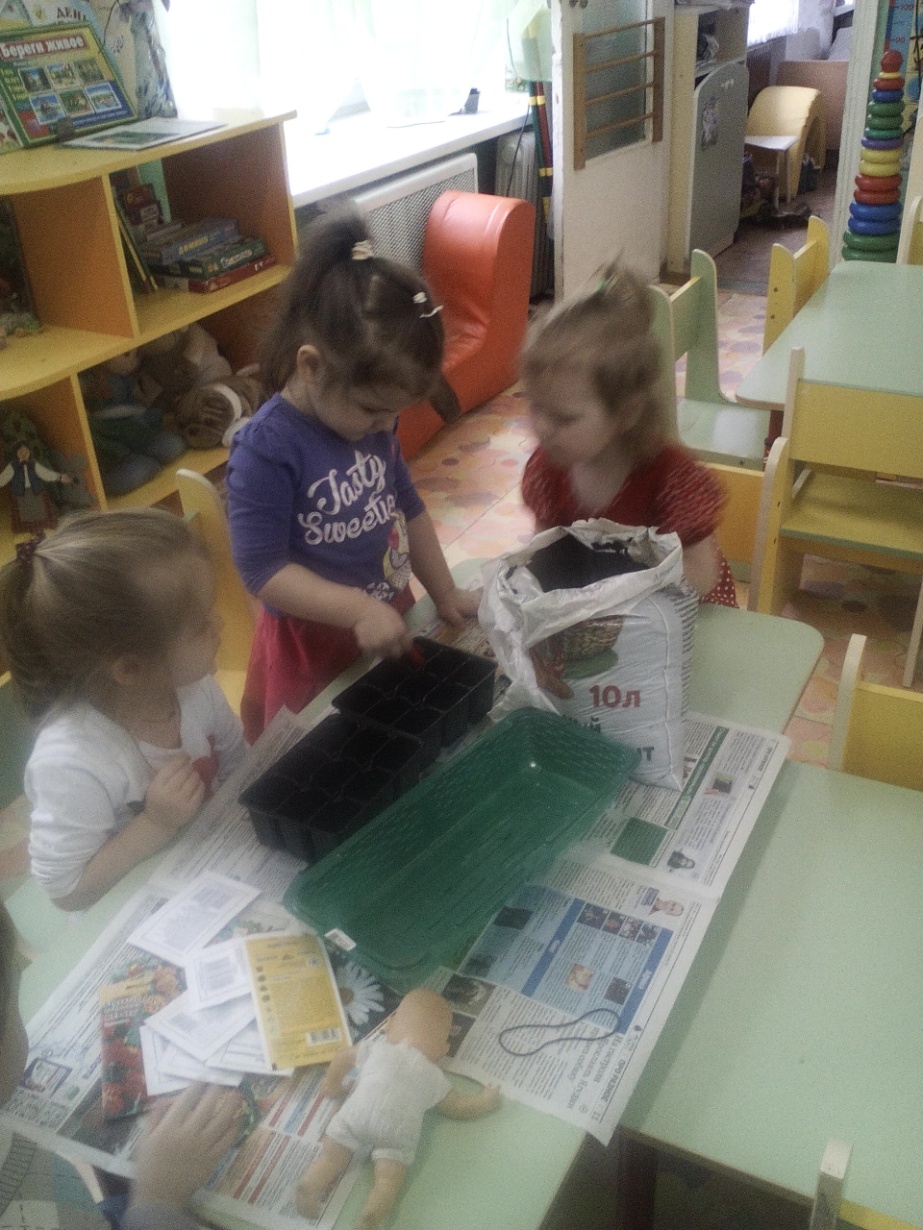 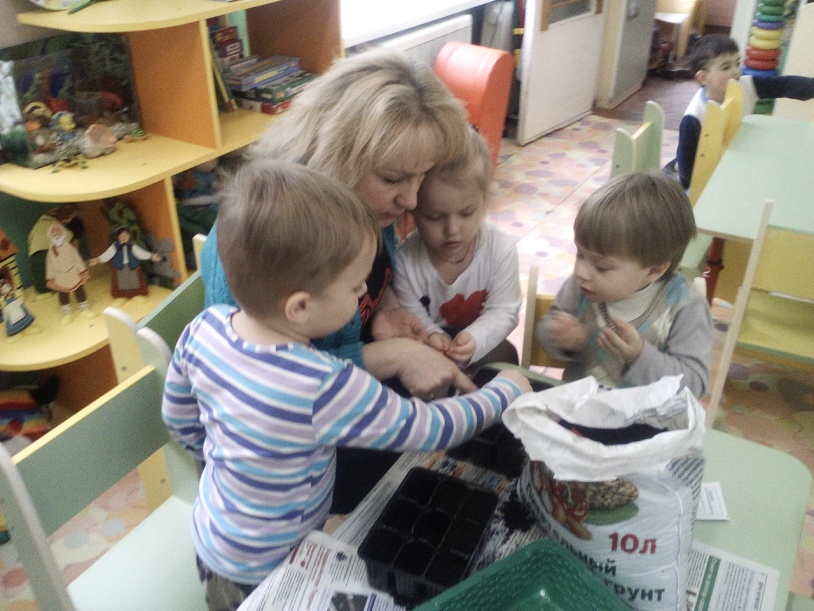 Наводим порядок на участке
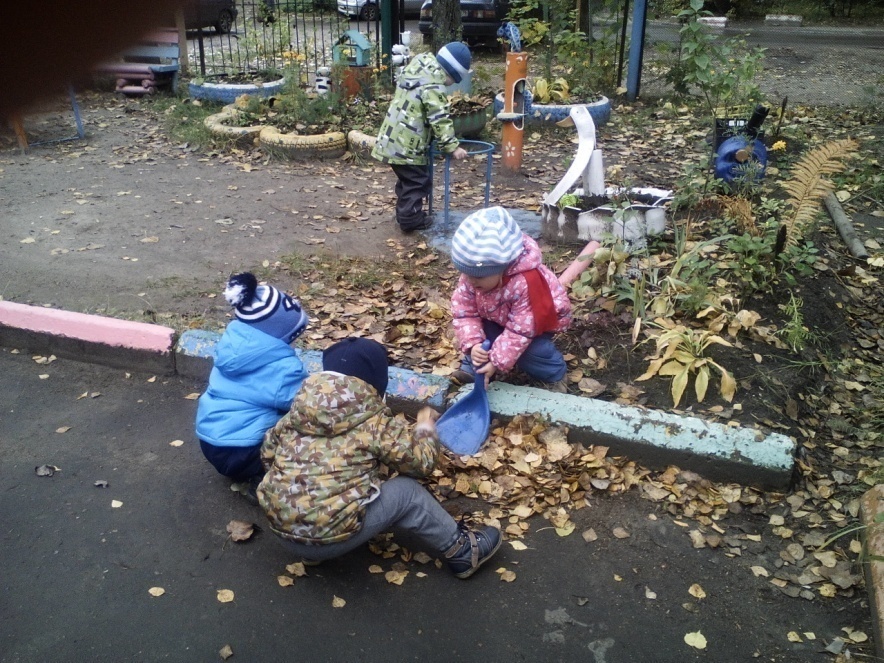 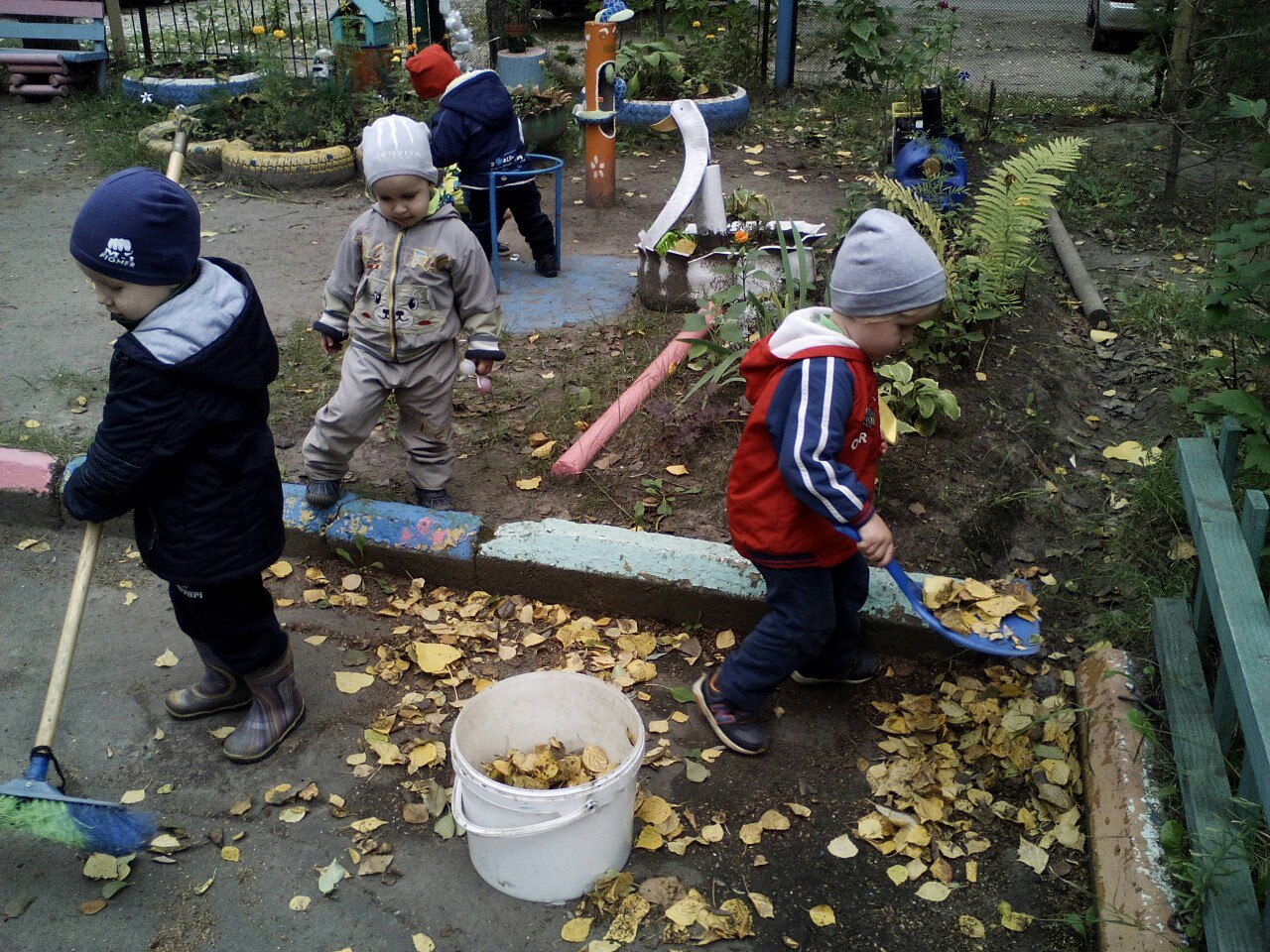 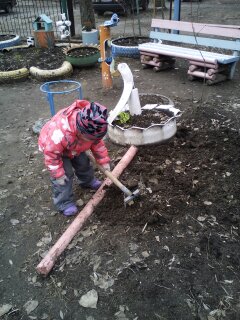 Изобразительная деятельность
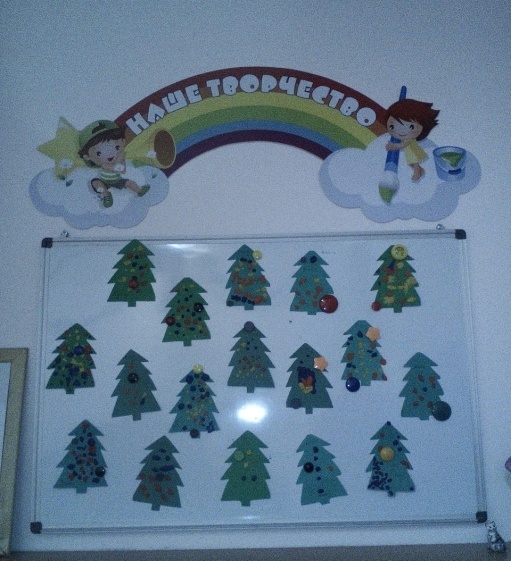 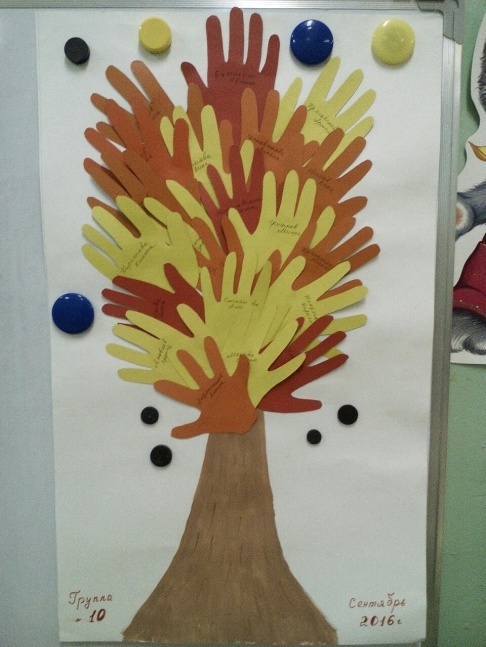 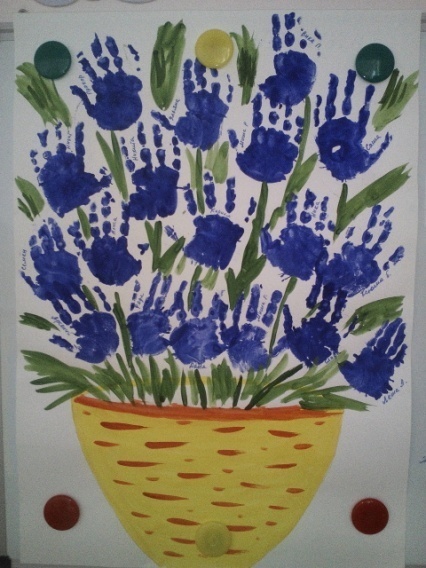 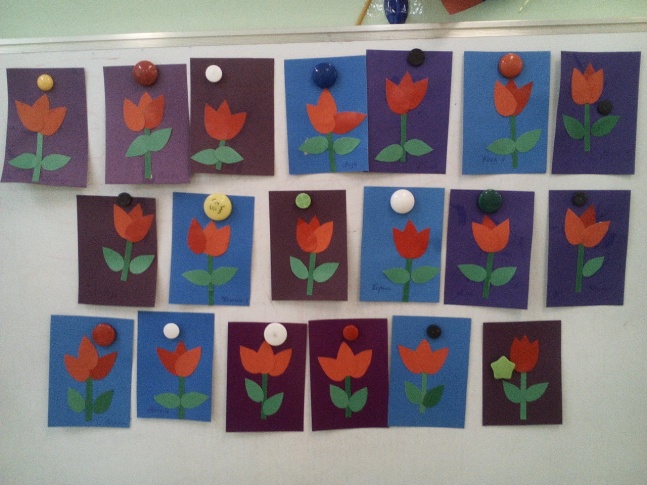 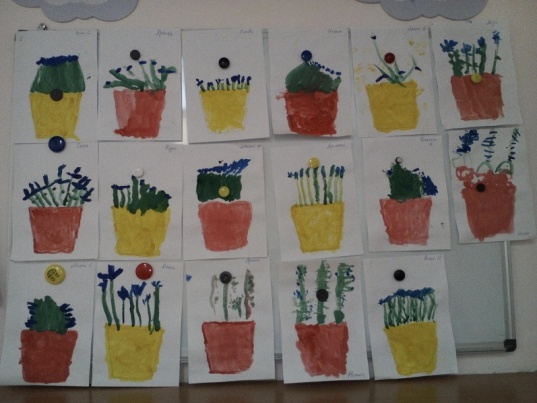 Музыкальная деятельность
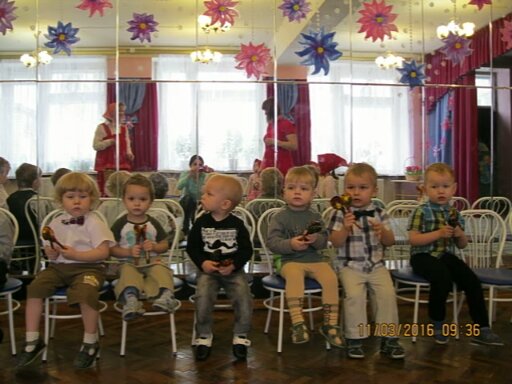 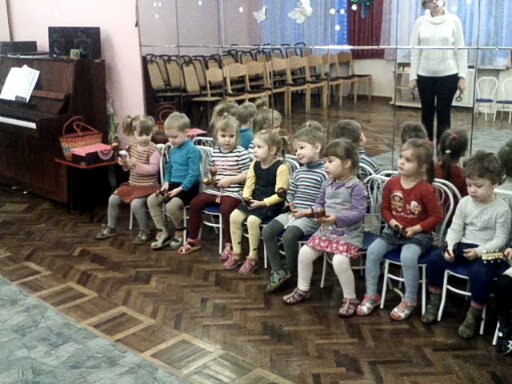 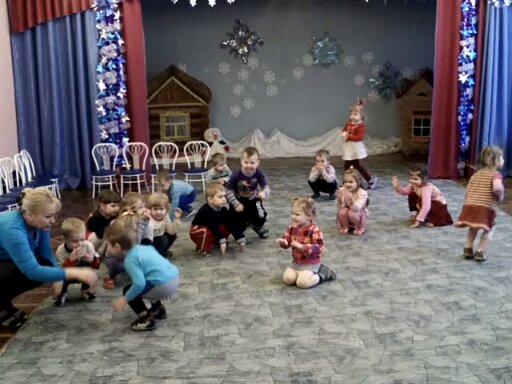 Развитие движений
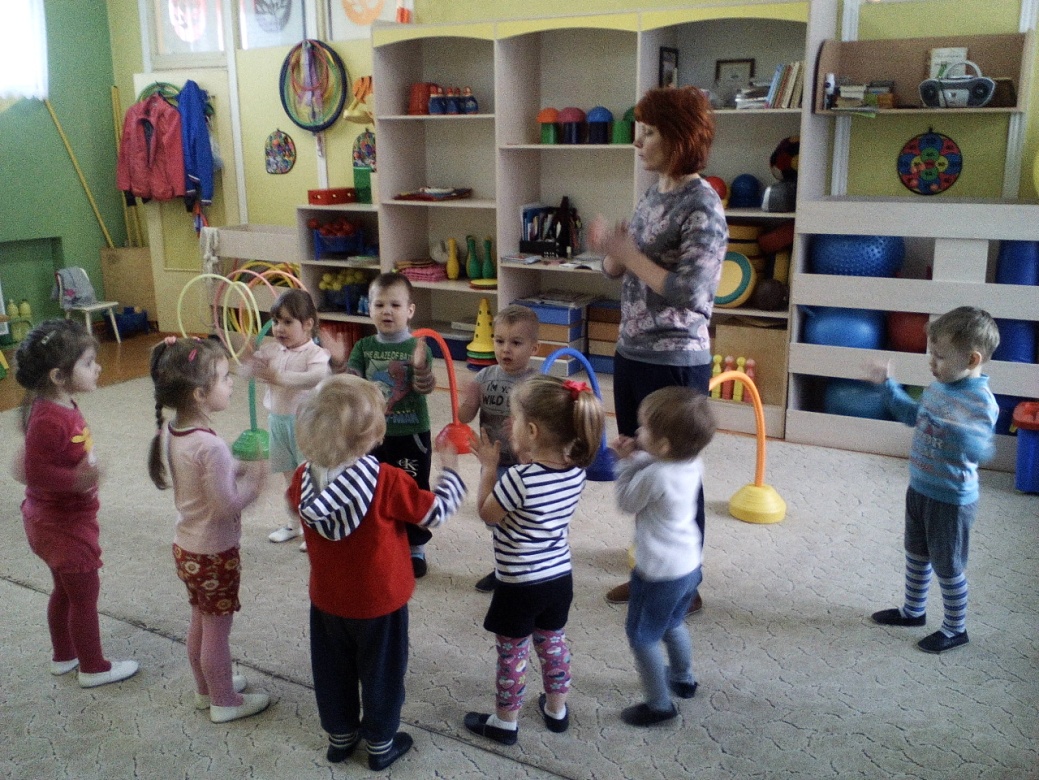 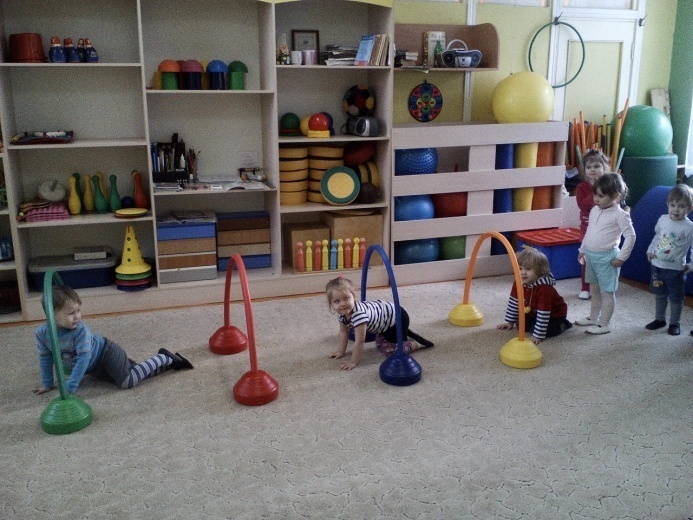 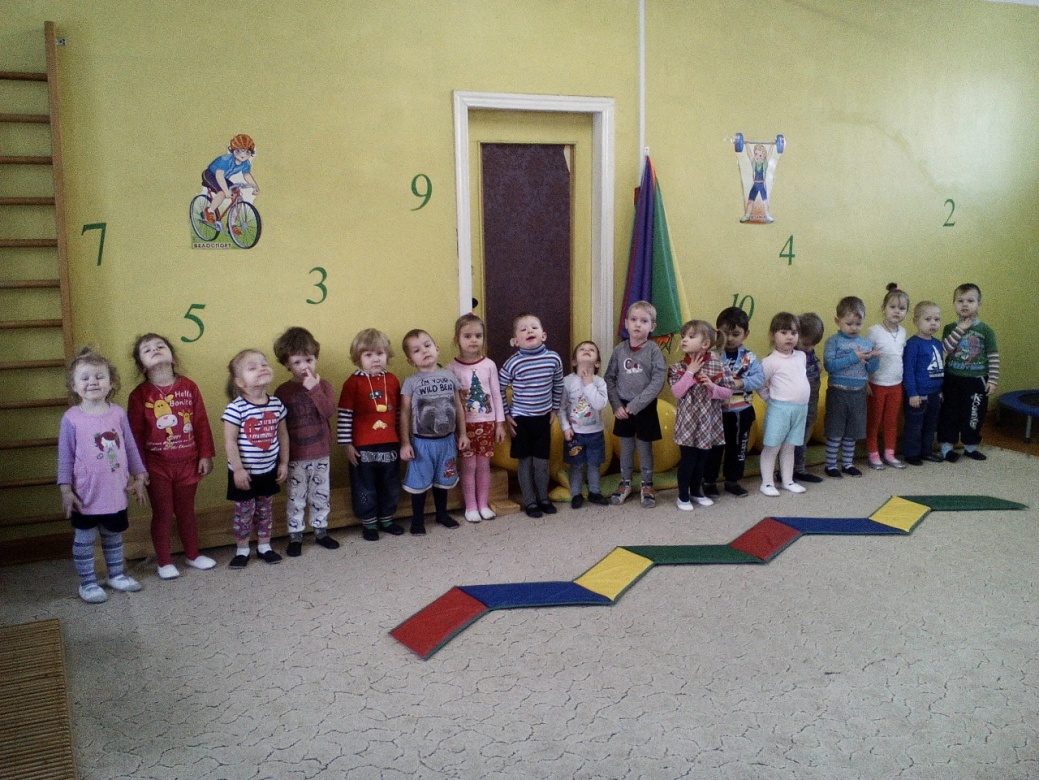 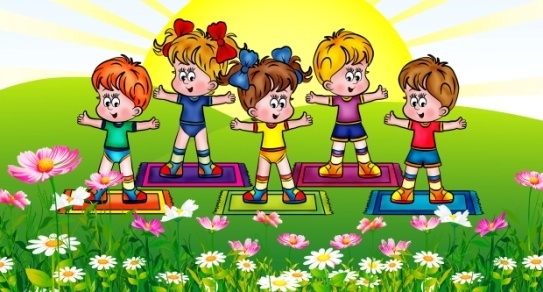 Играем в театр
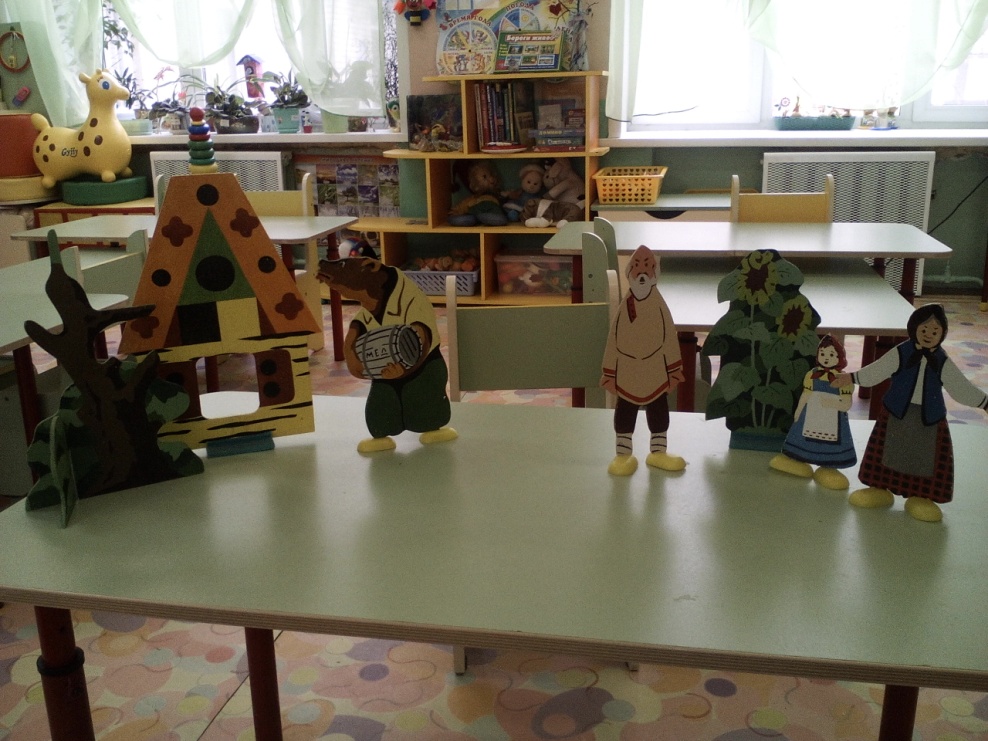 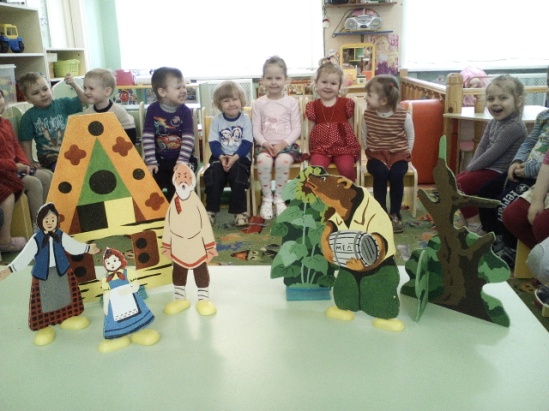 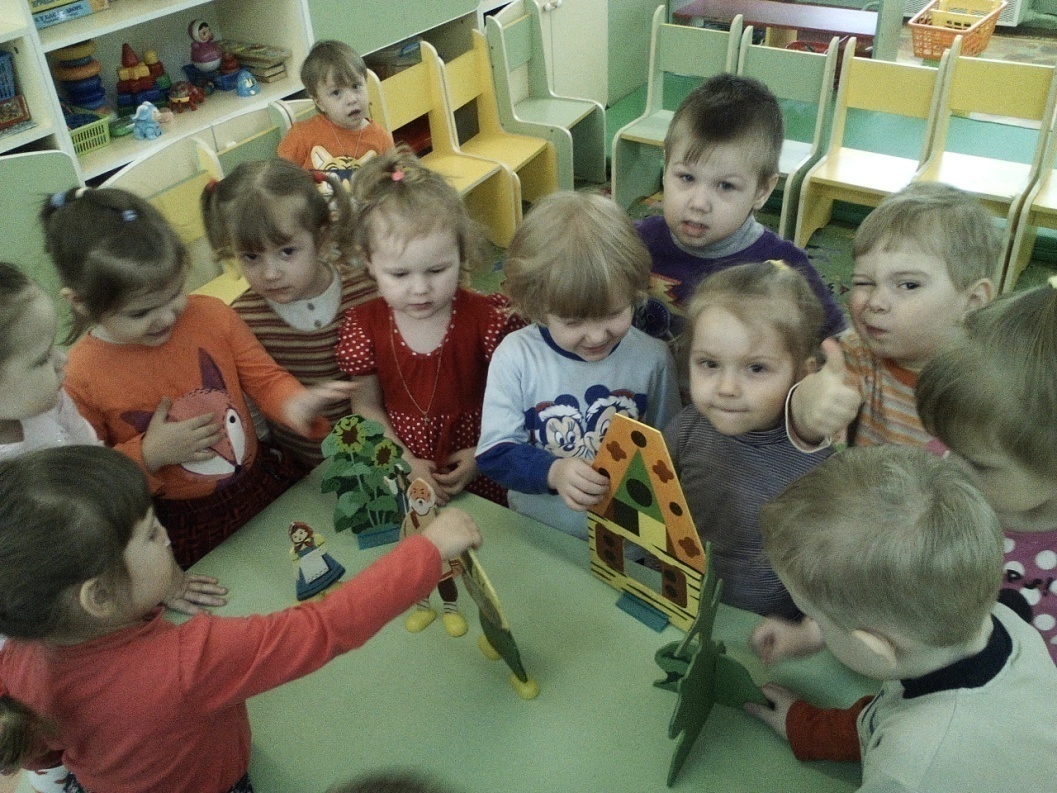 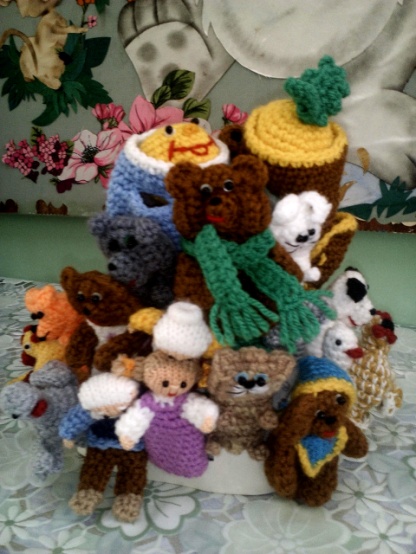 Играем в театр
Сказка «Теремок»                             Пальчиковый театр
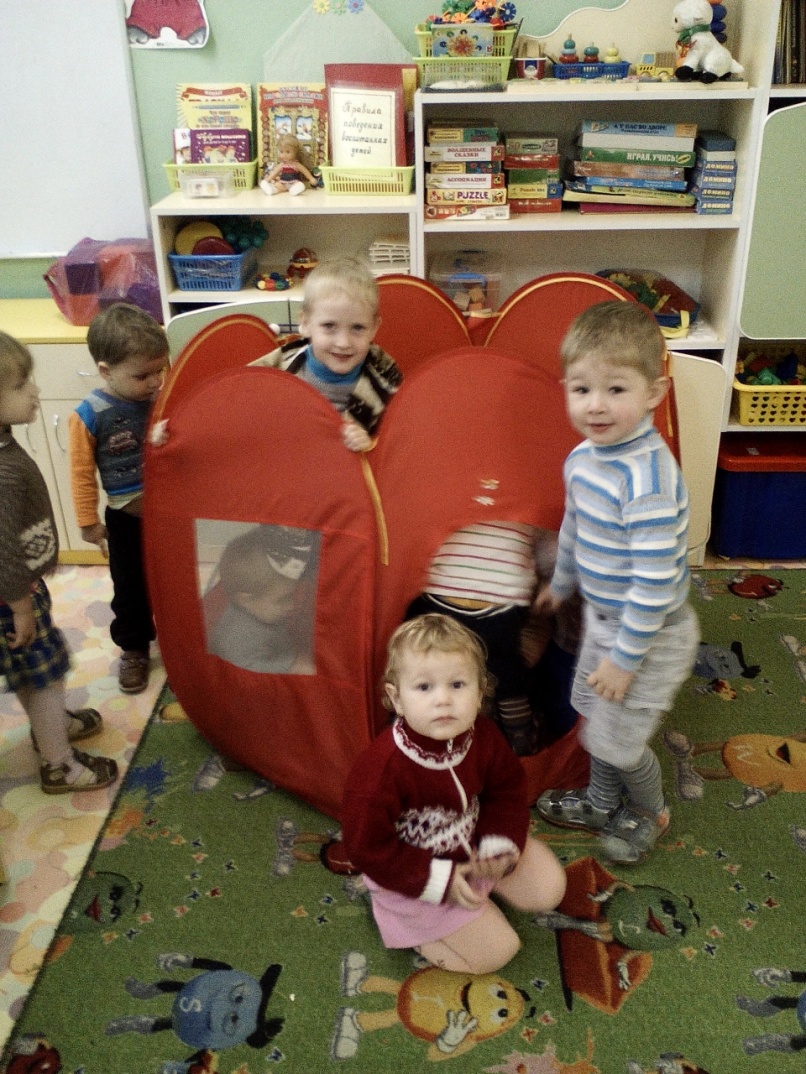 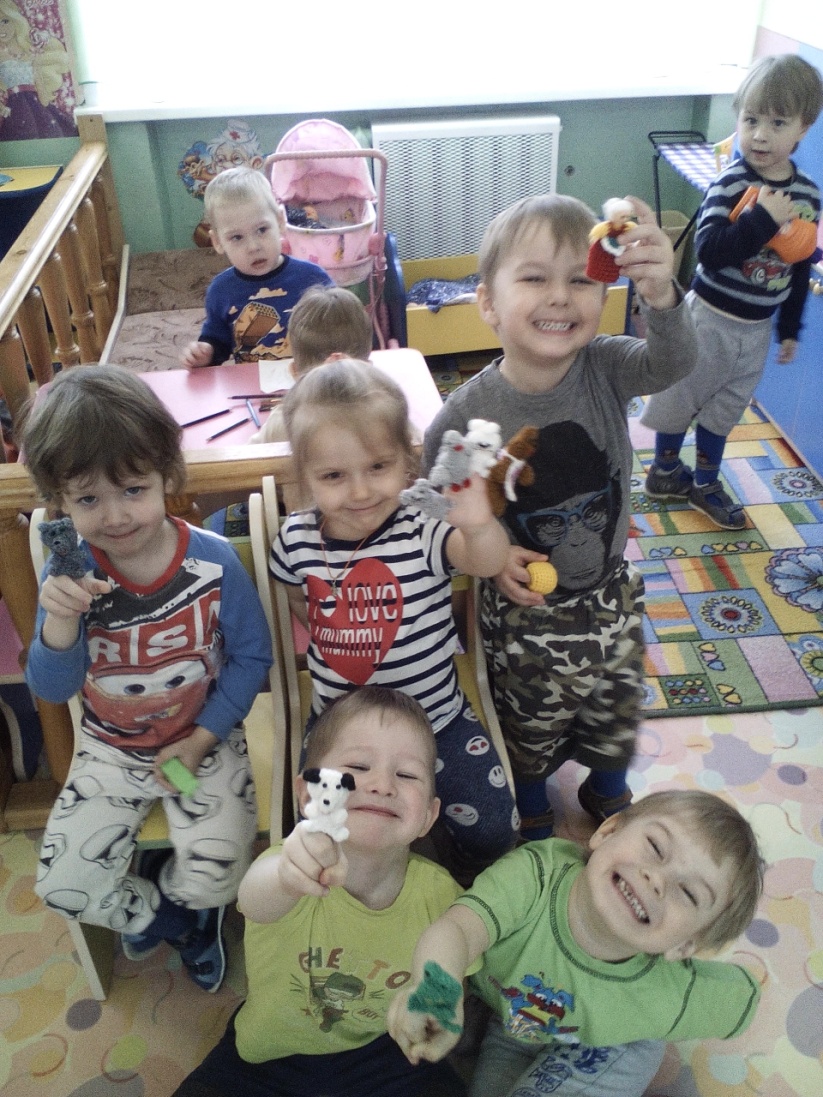 Игровая деятельность
Развивающие
игры В. Воскобовича
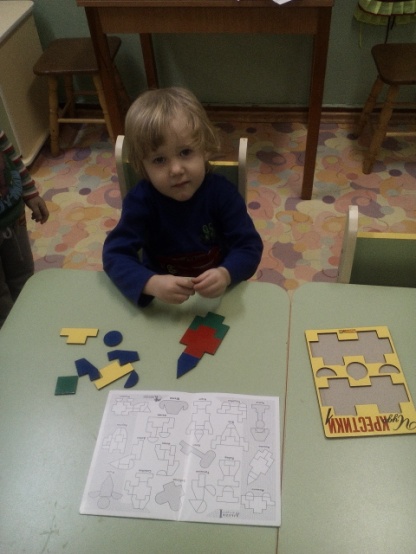 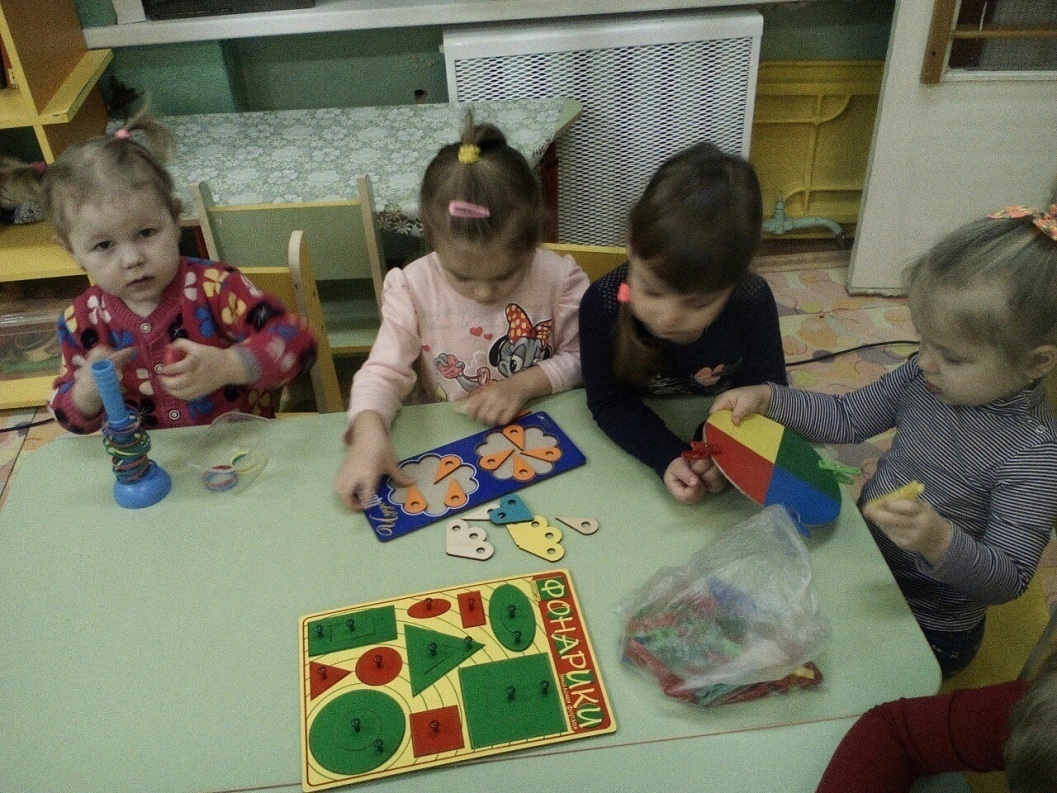 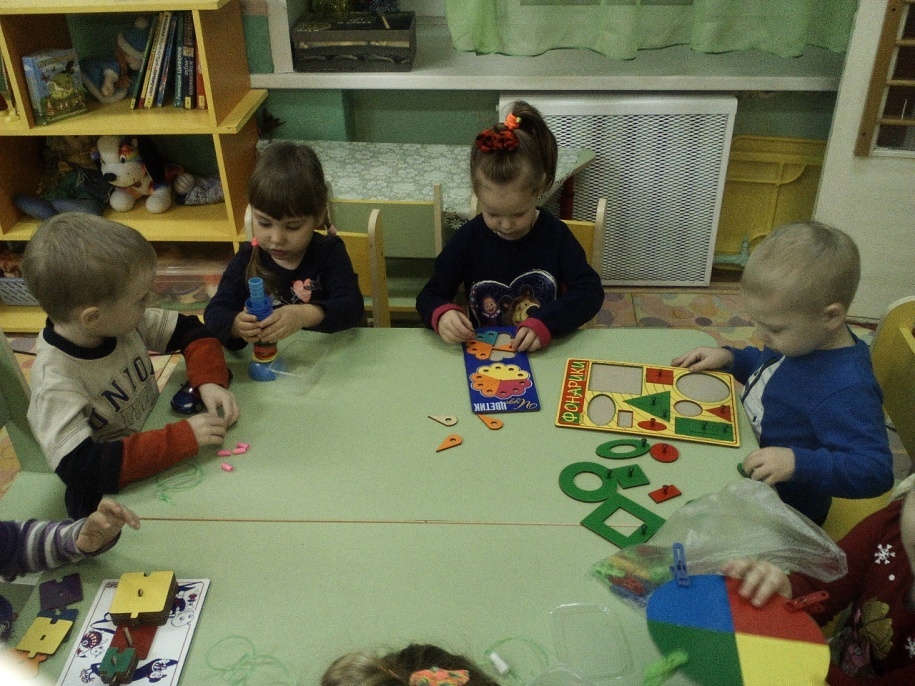 Игровая деятельность
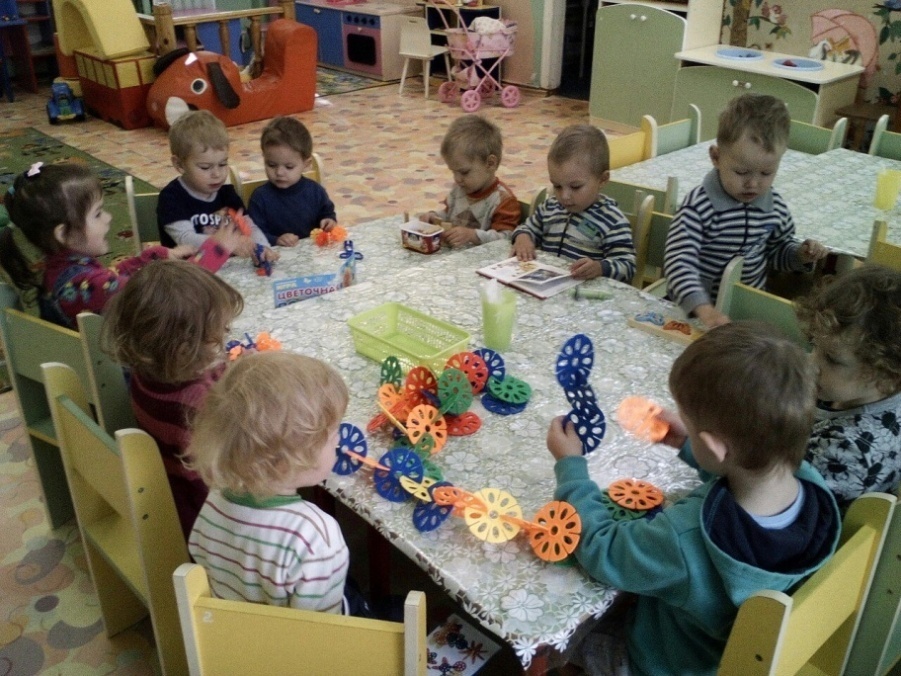 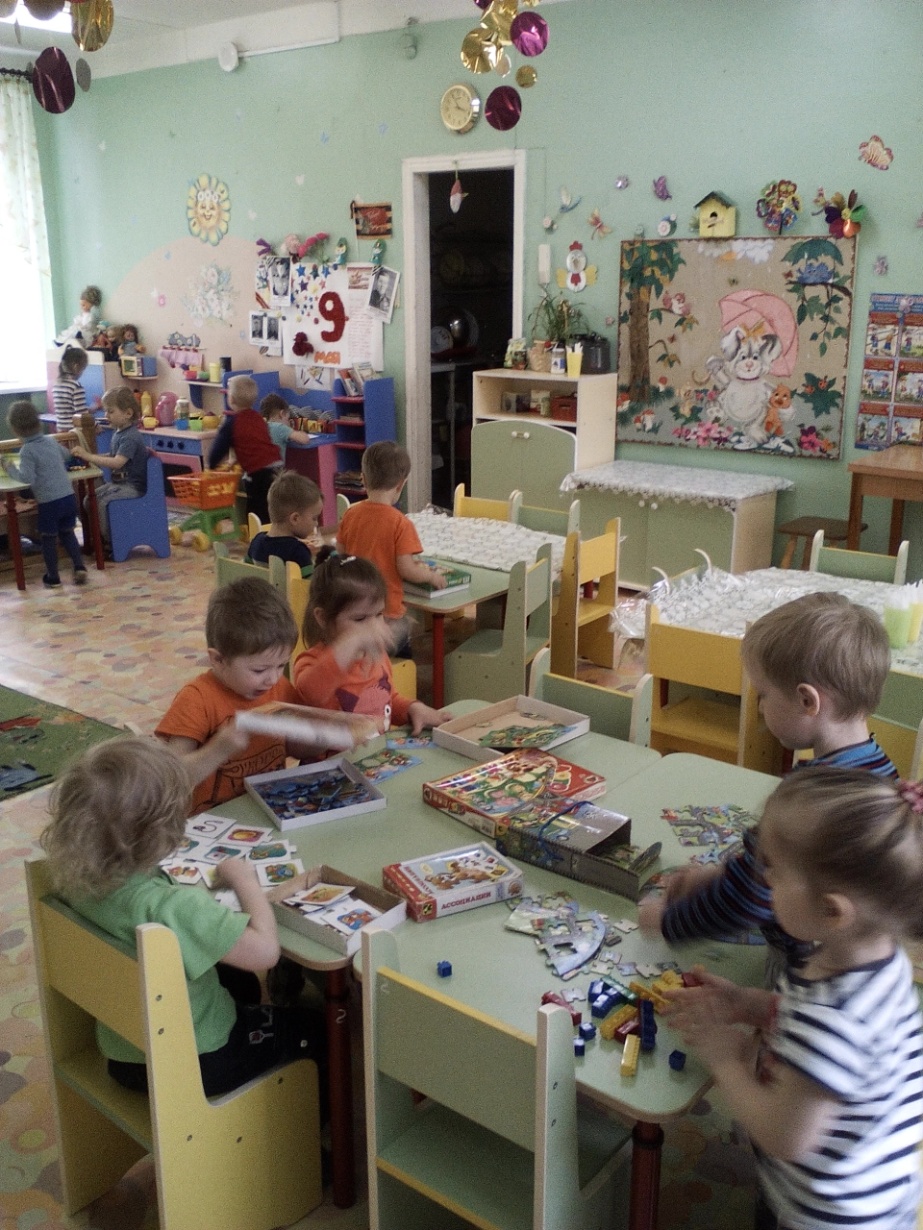 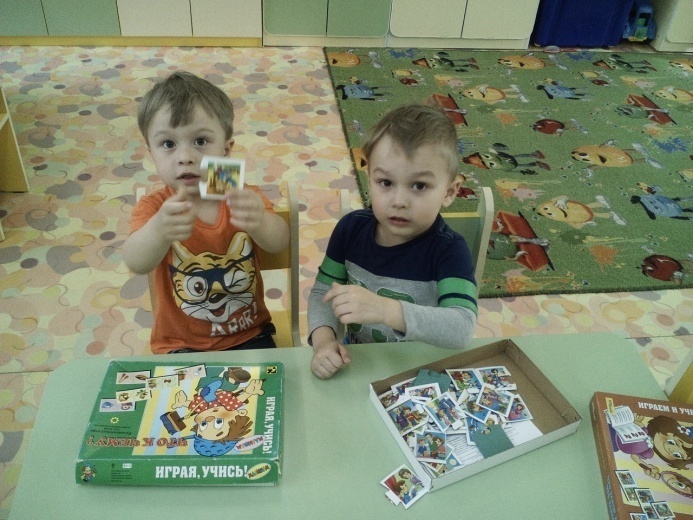 Подвижные игры
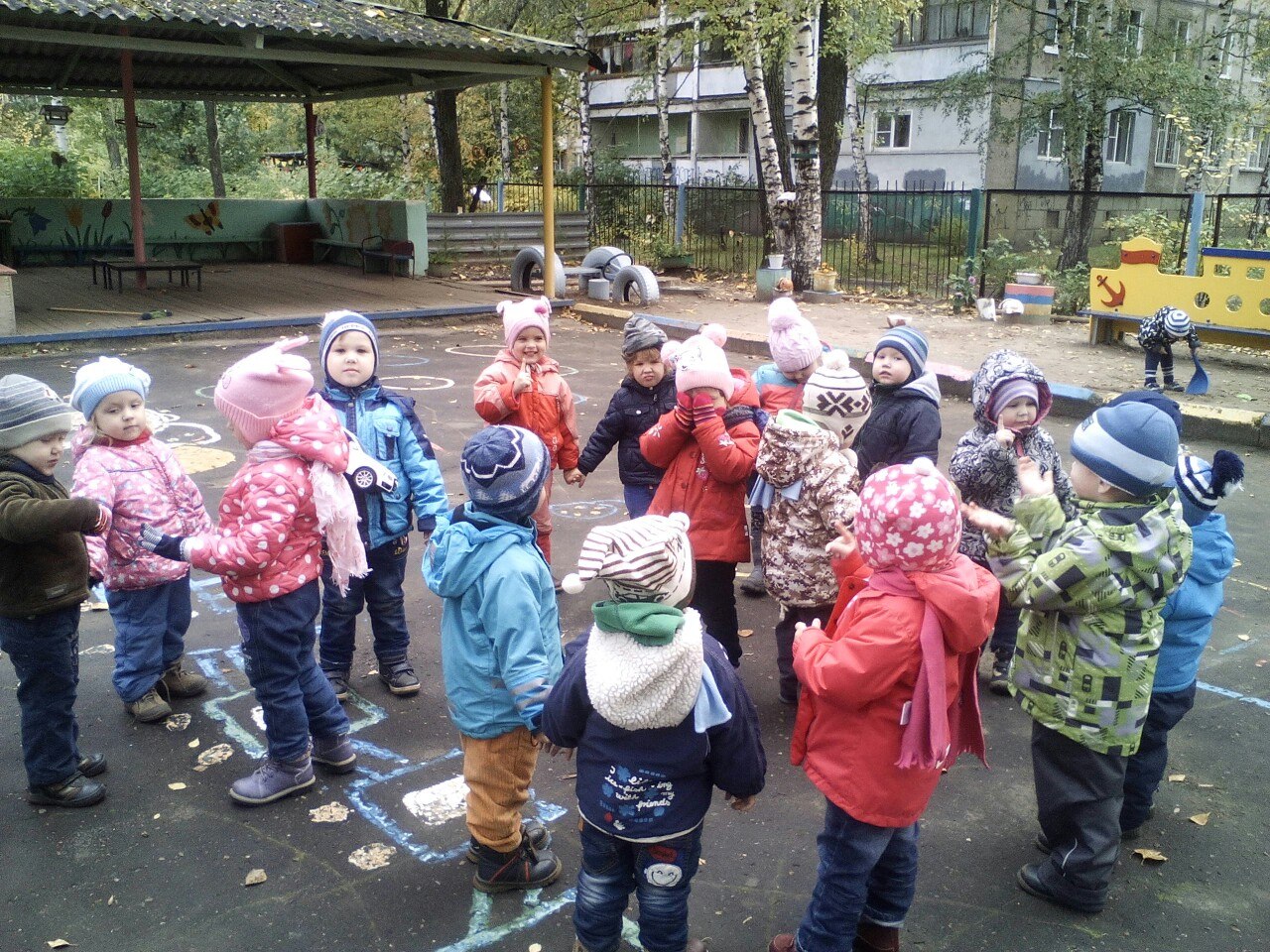 Сюжетно-ролевые игры
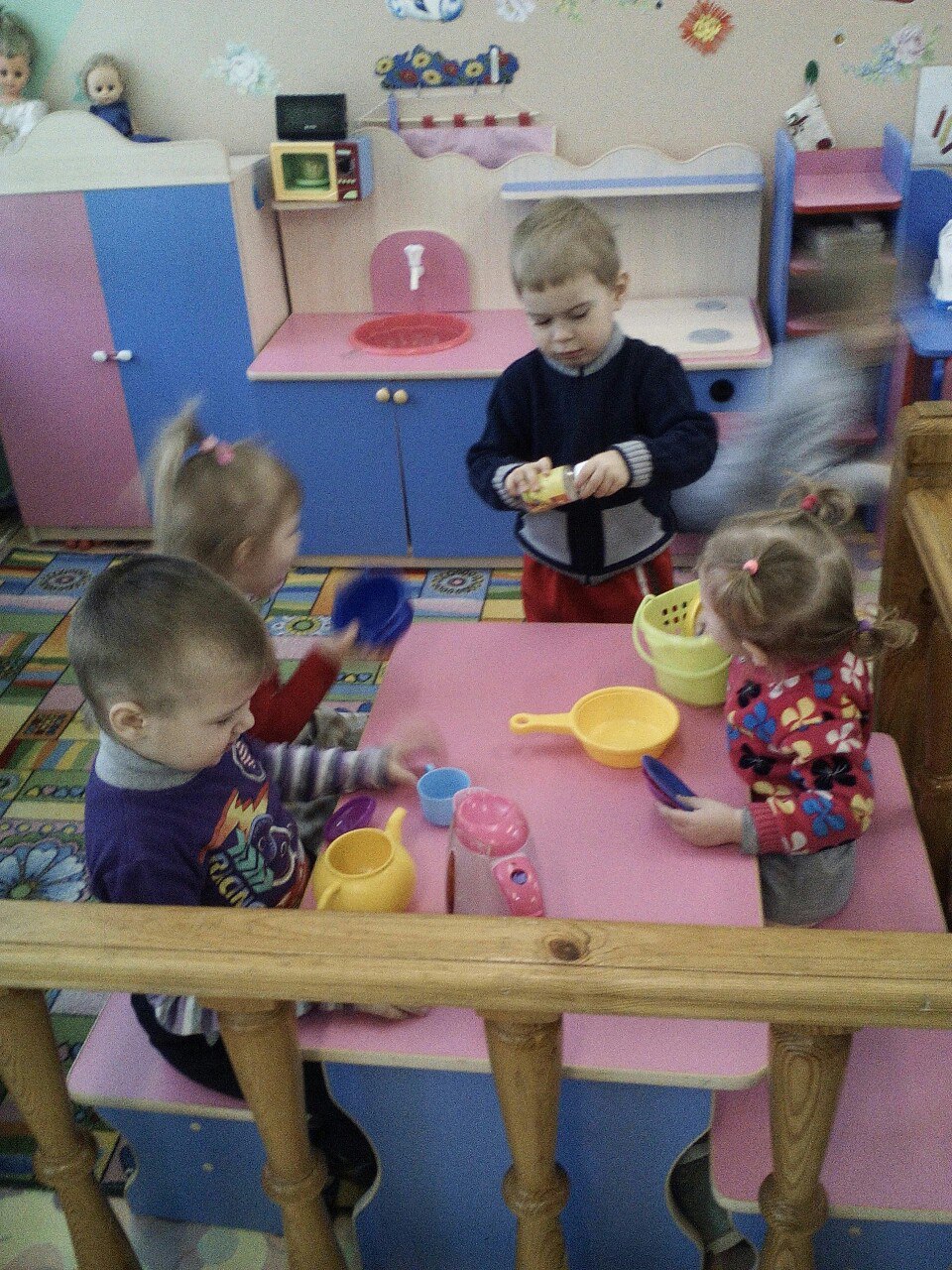 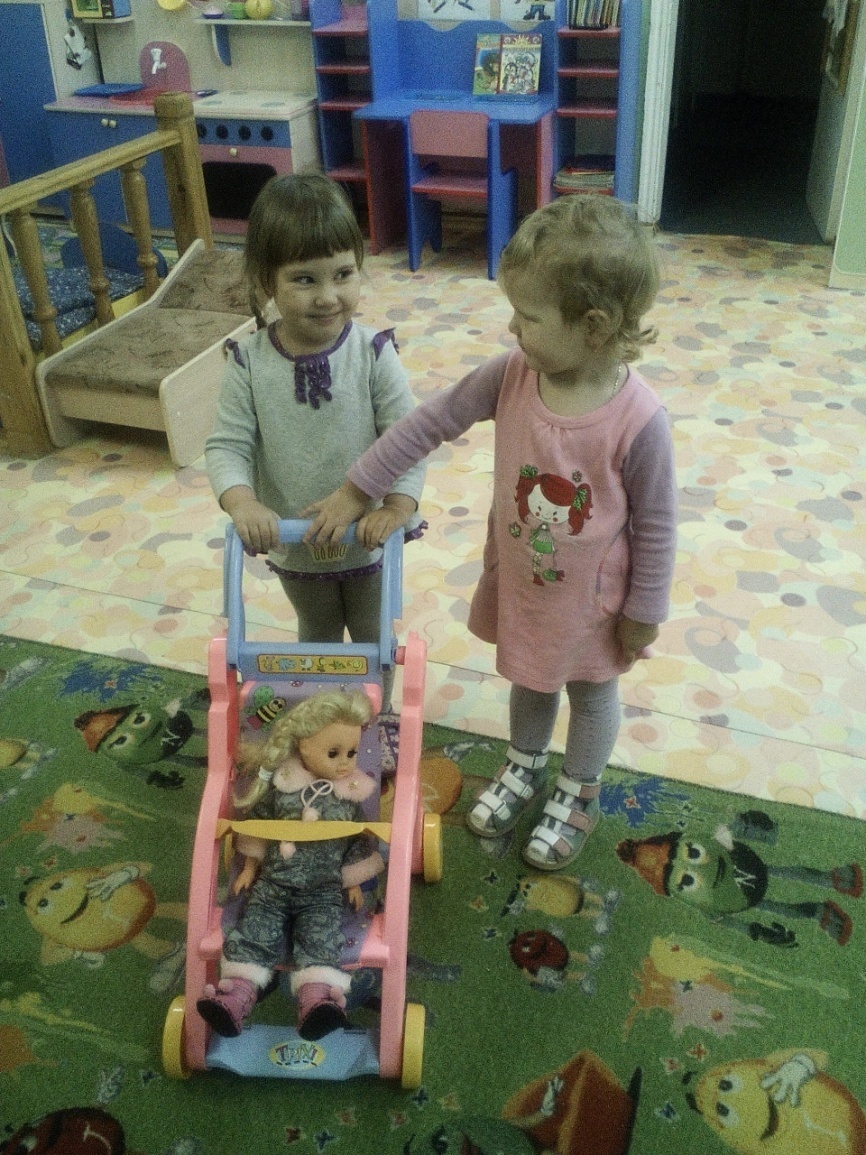 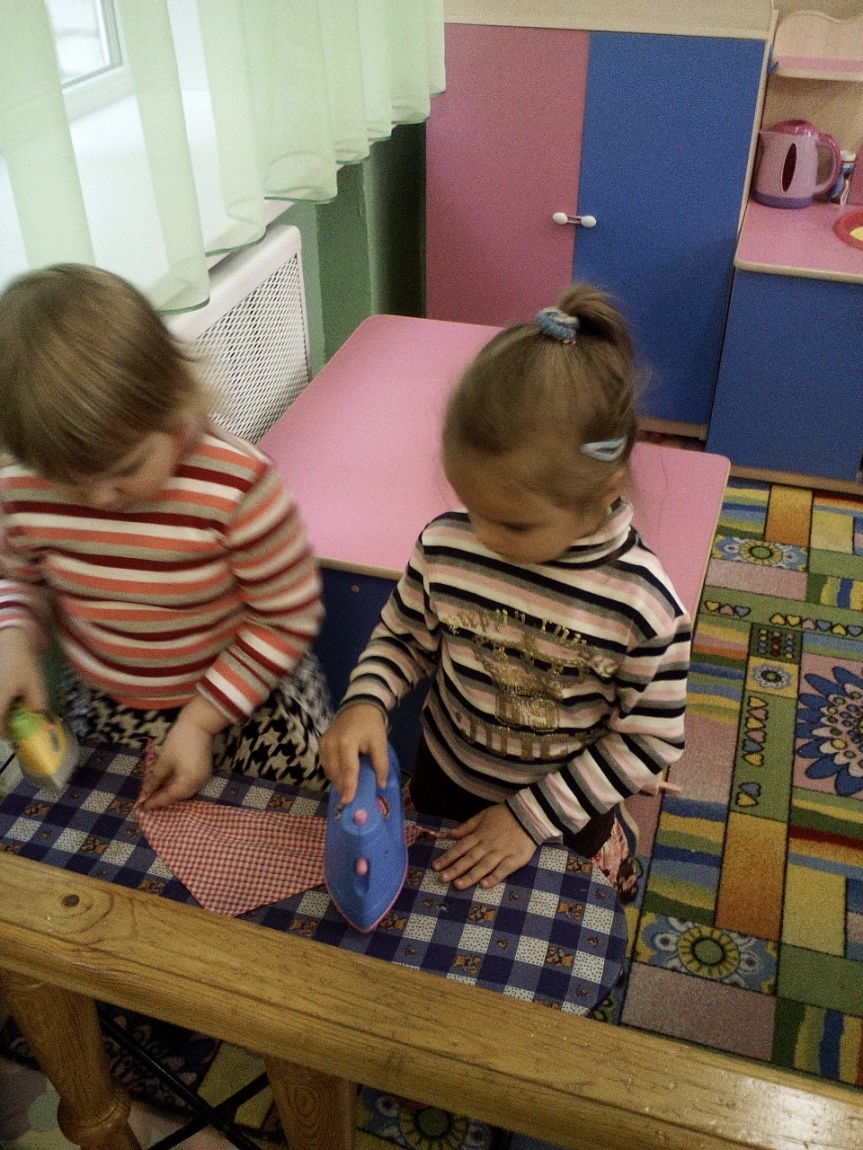 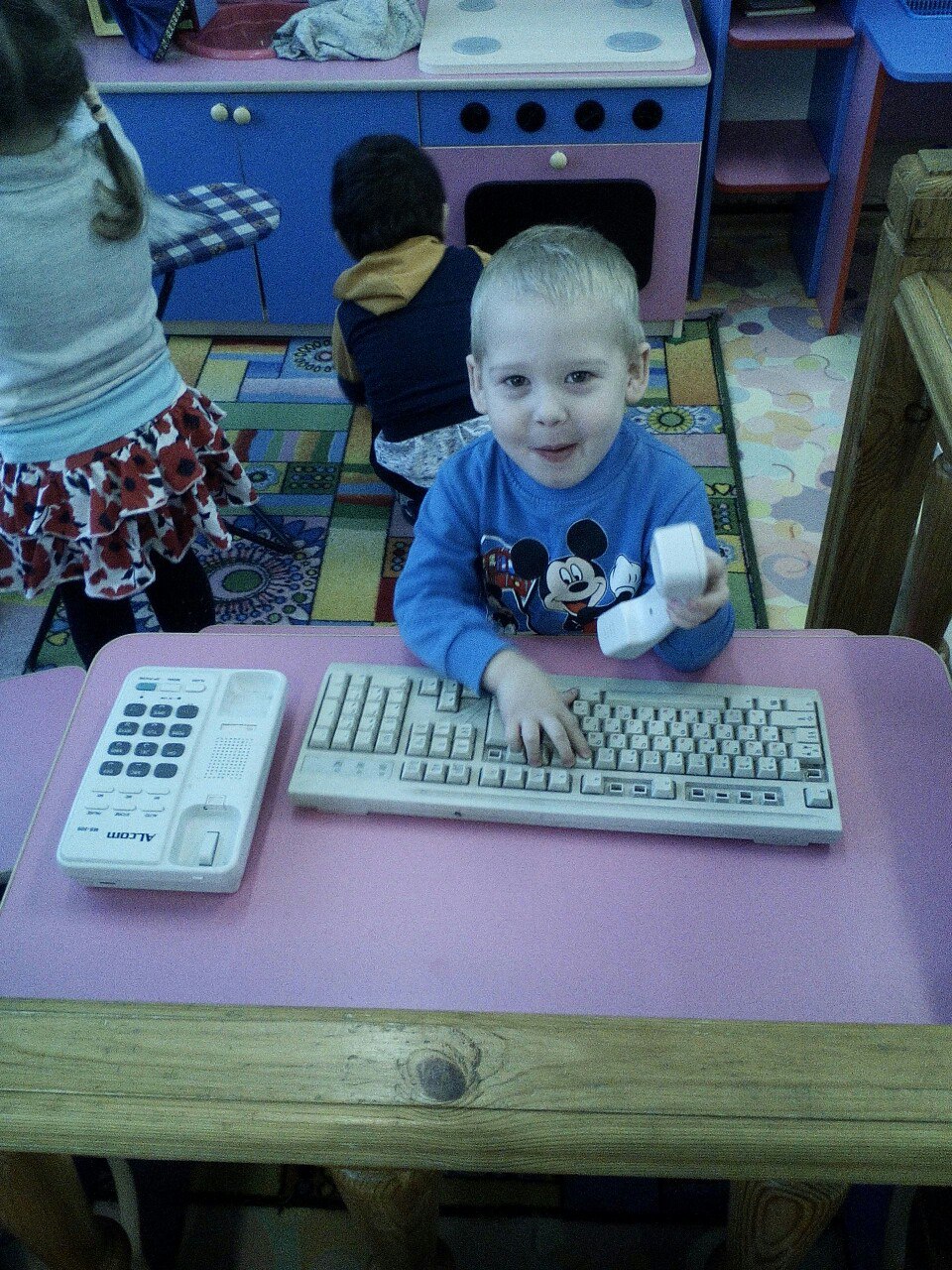 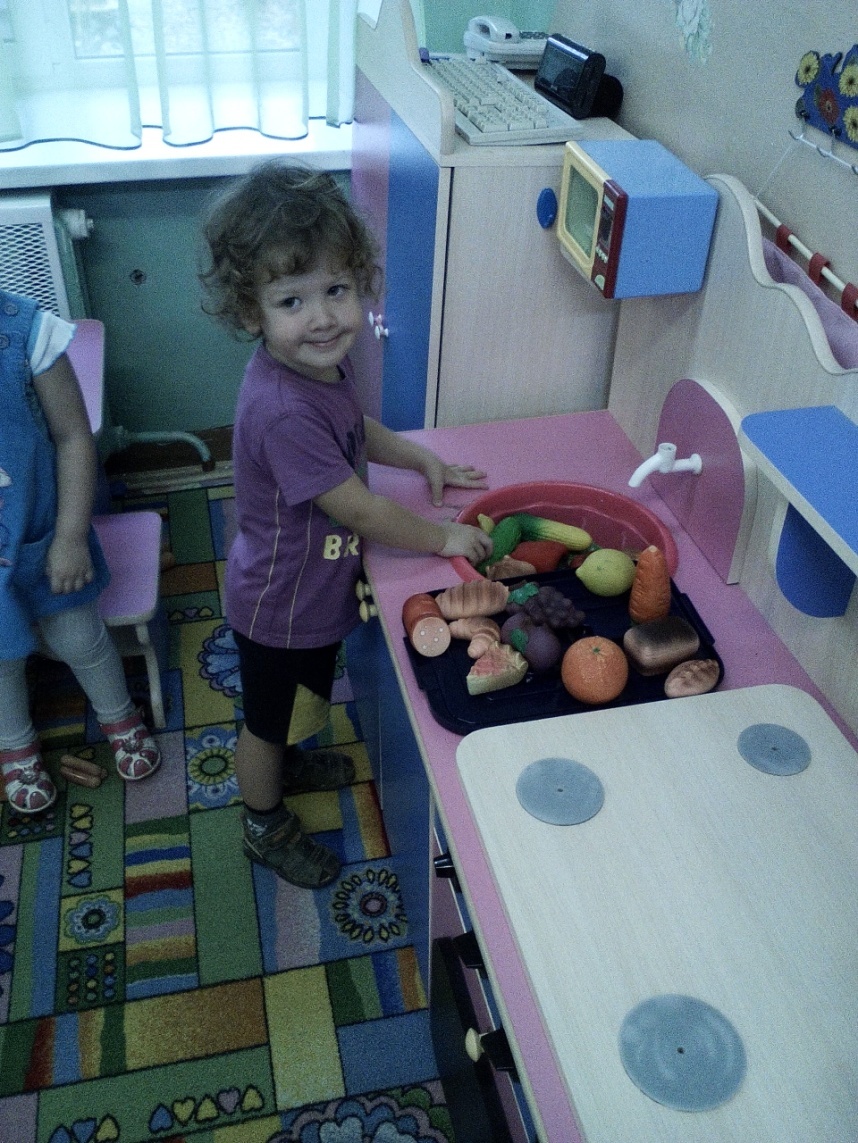 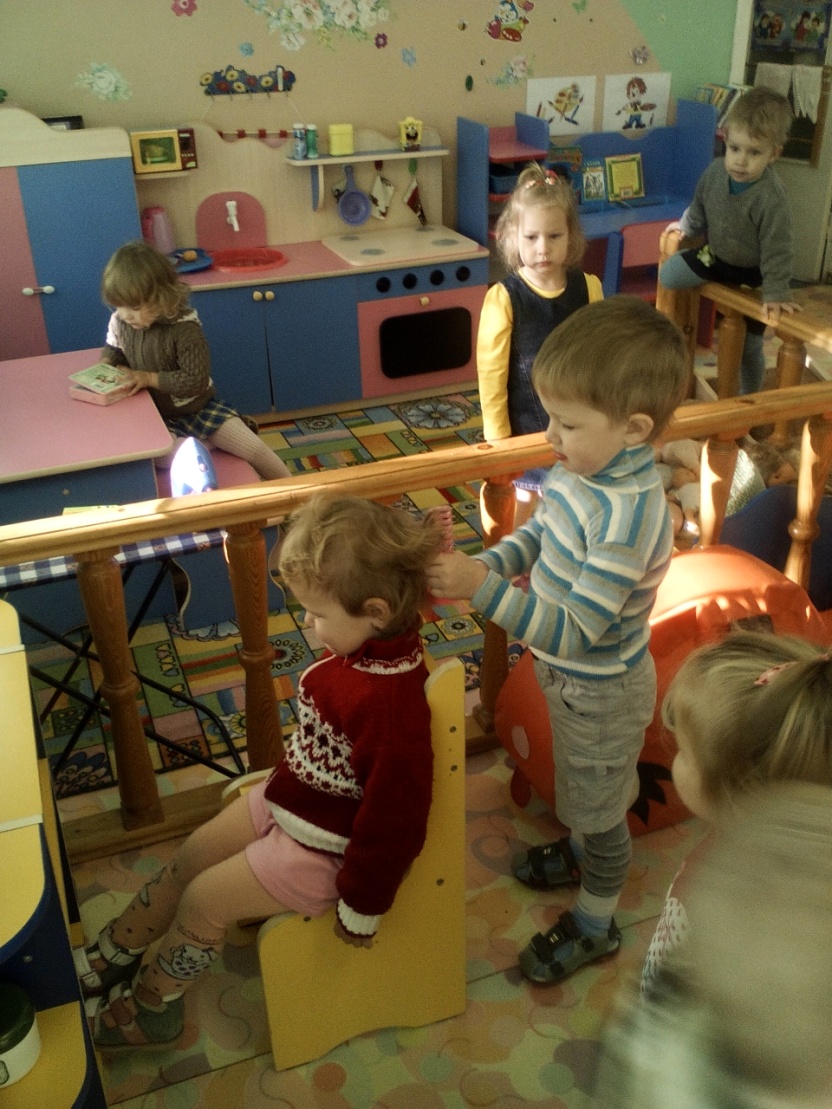 Наши конкурсы и проекты
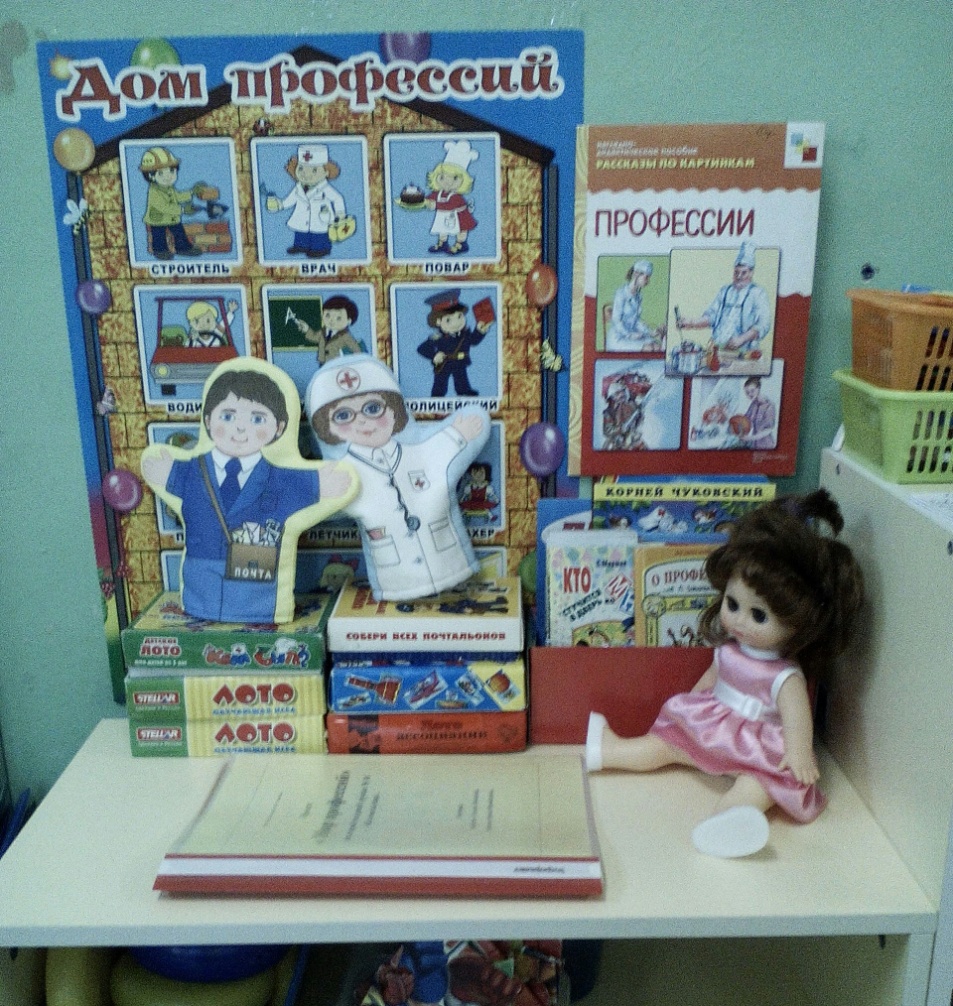 Конкурс рисунков «Профессии моих родителей»
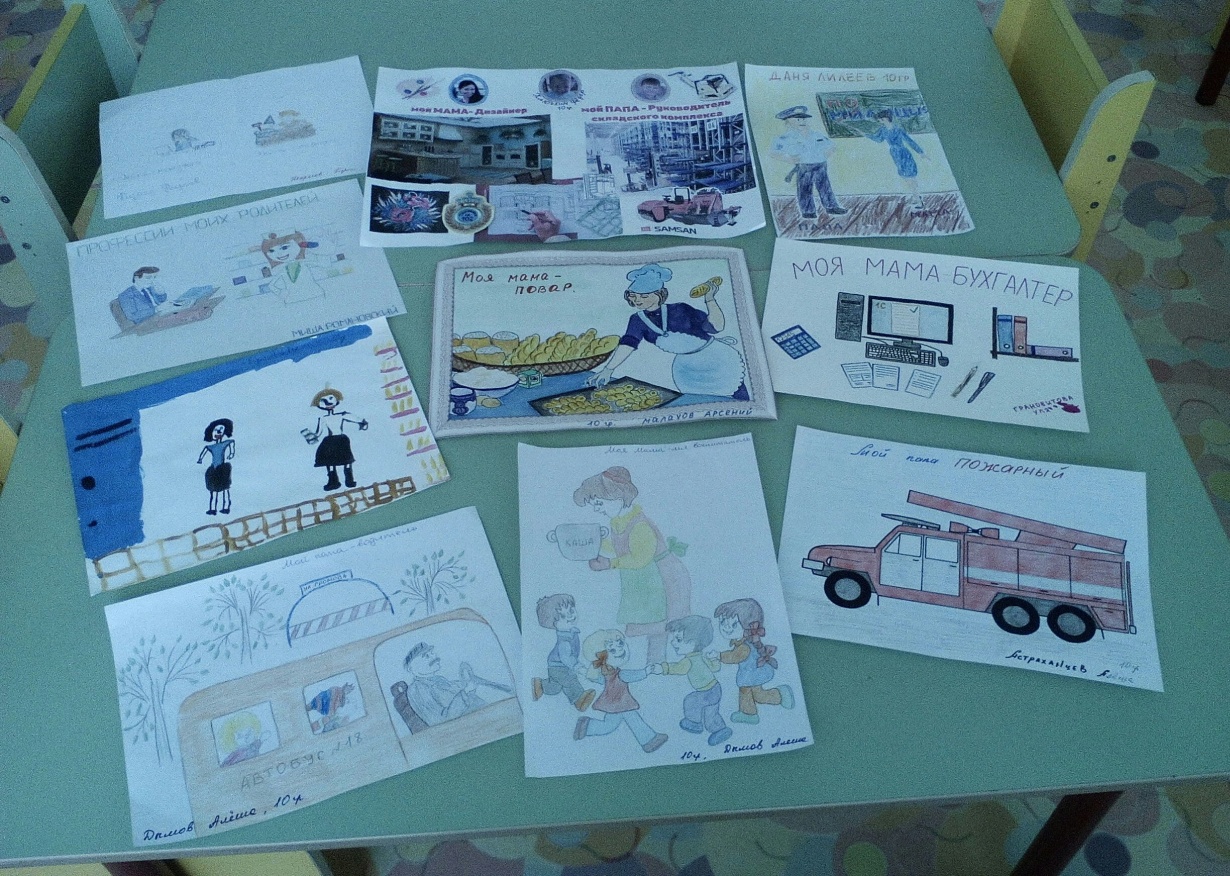 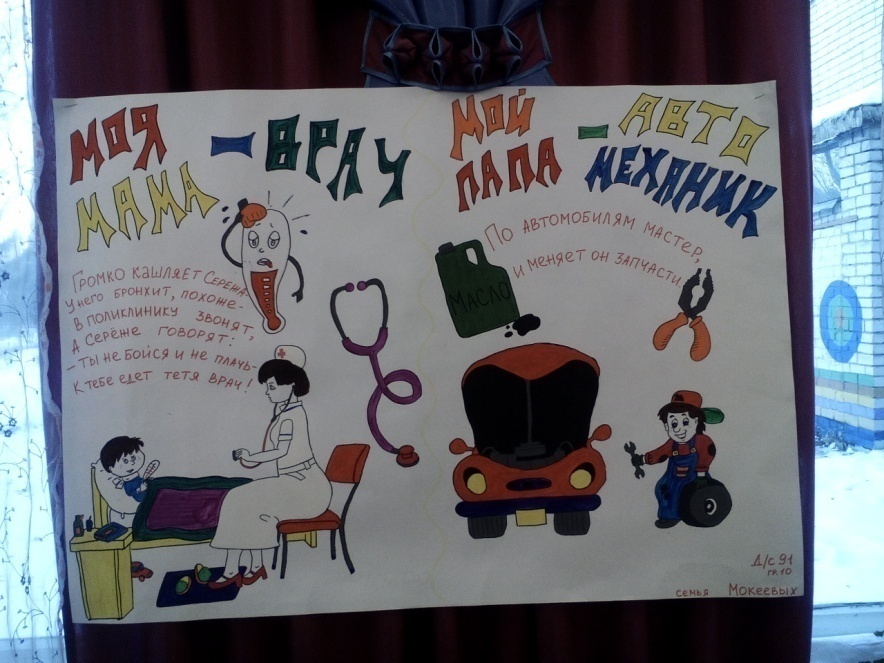 Гость группы «Полицейский»
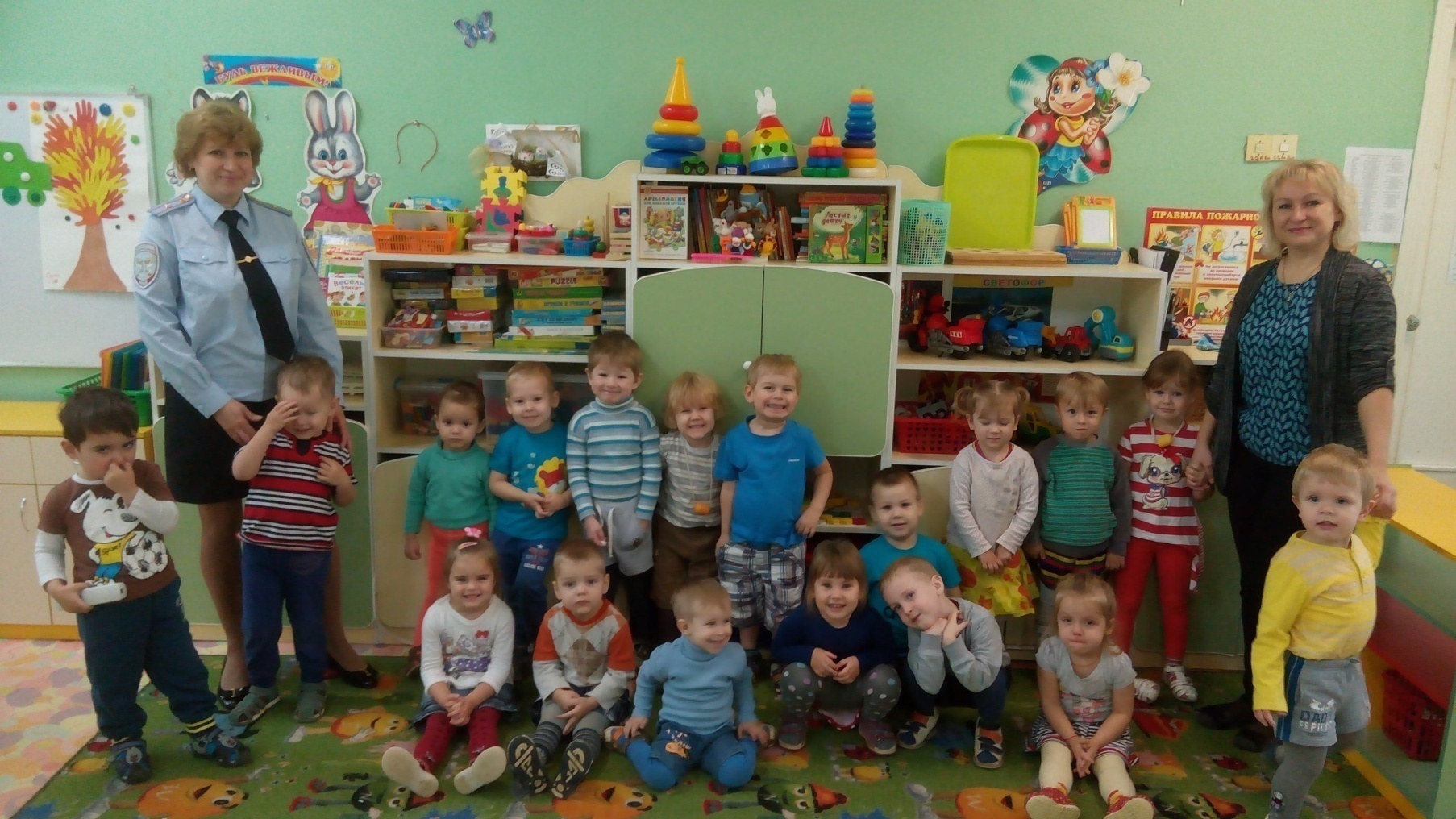 Конкурс «Семейные традиции»
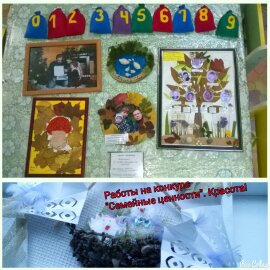 Конкурс  «Символ года –Петушок»
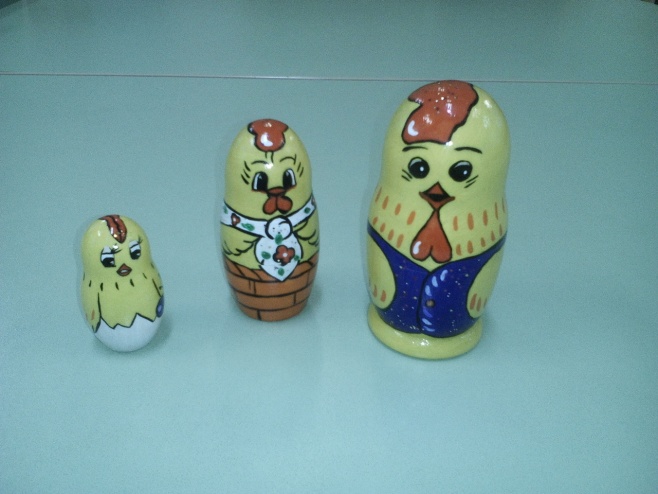 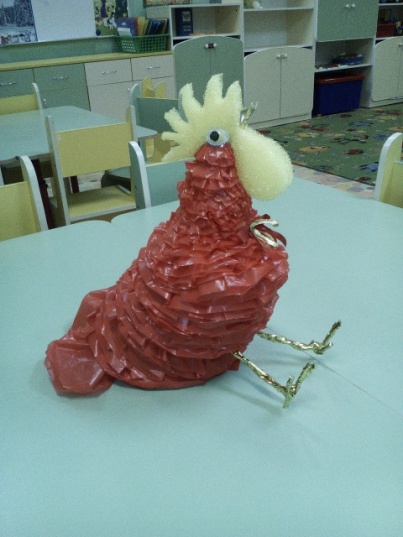 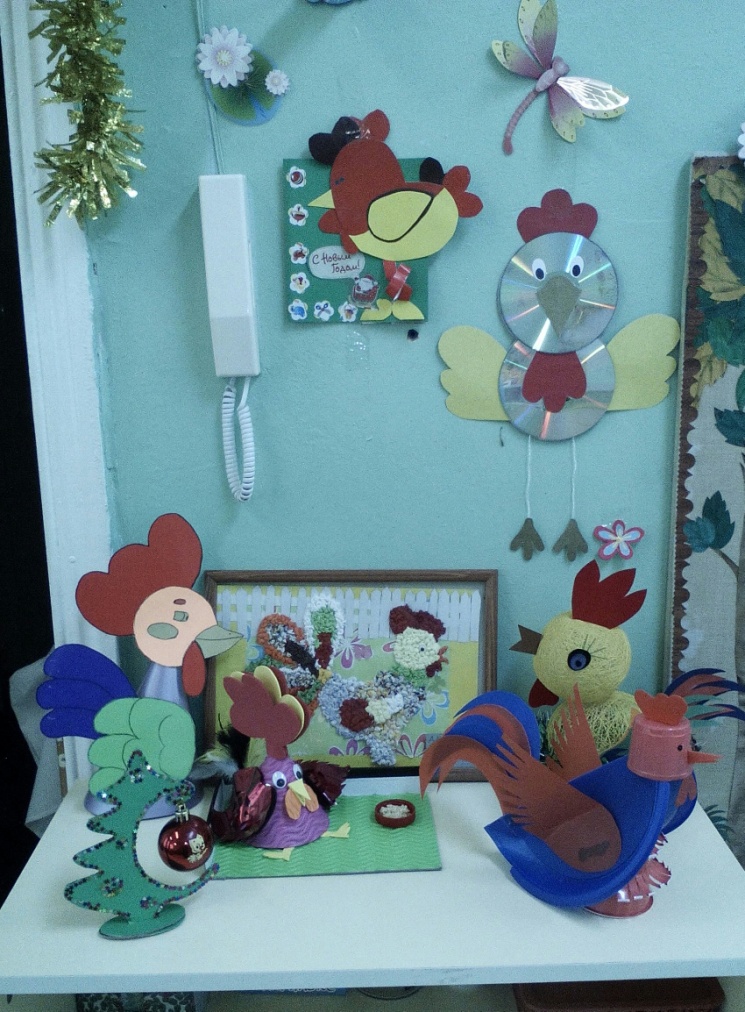 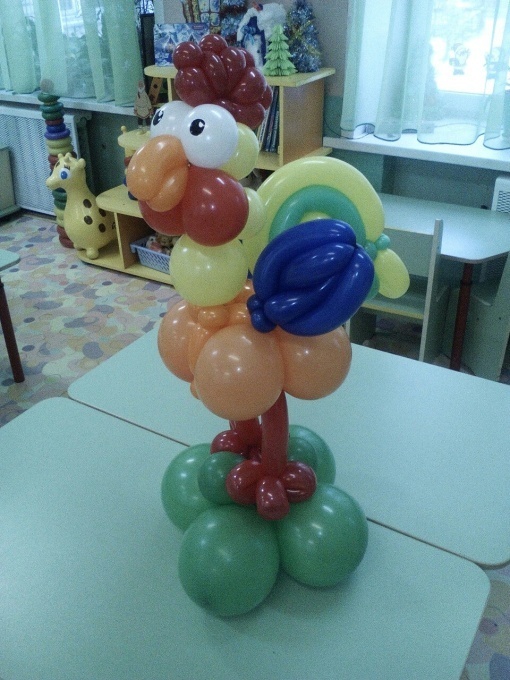 Странички семейных альбомов
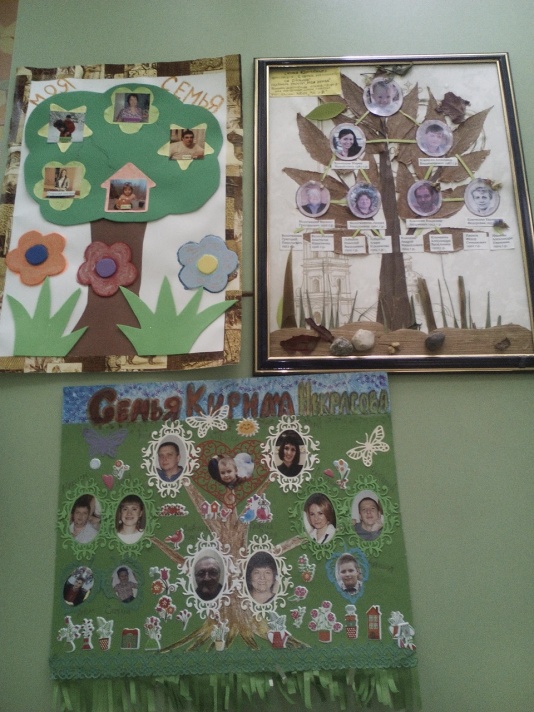 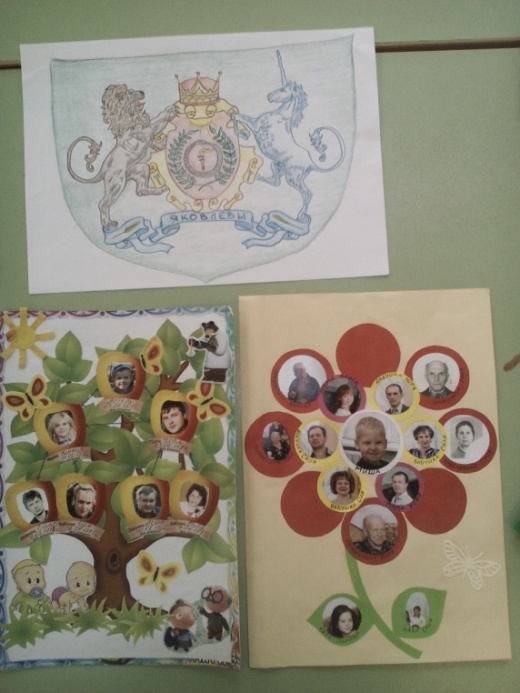 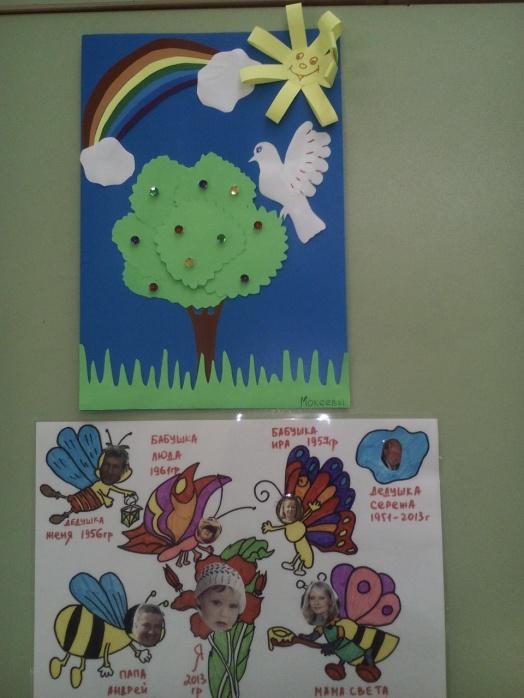 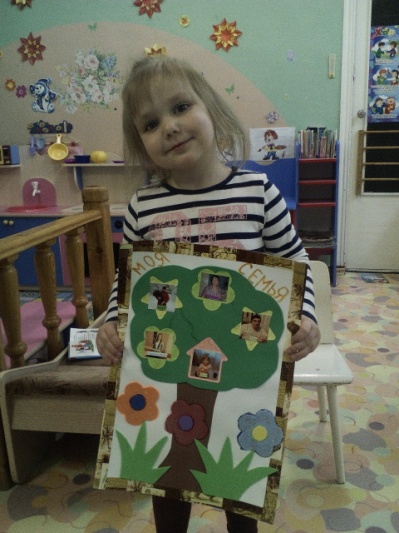 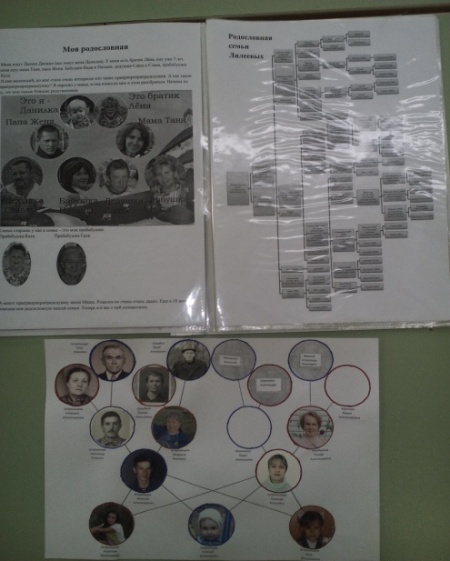 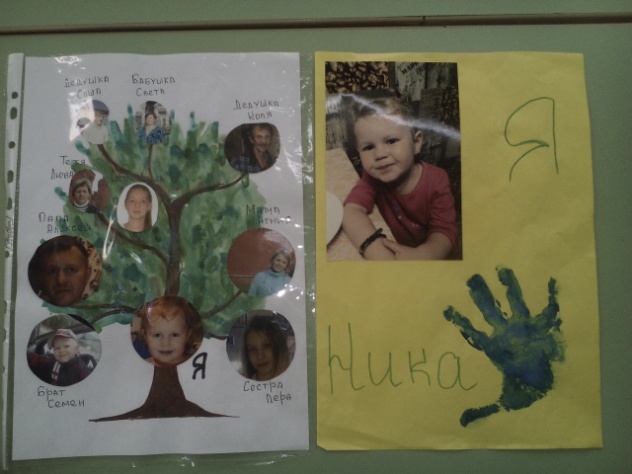 Конкурс «Новогодняя группа»
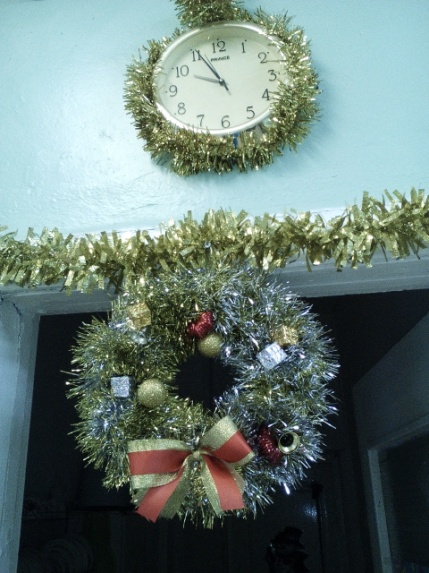 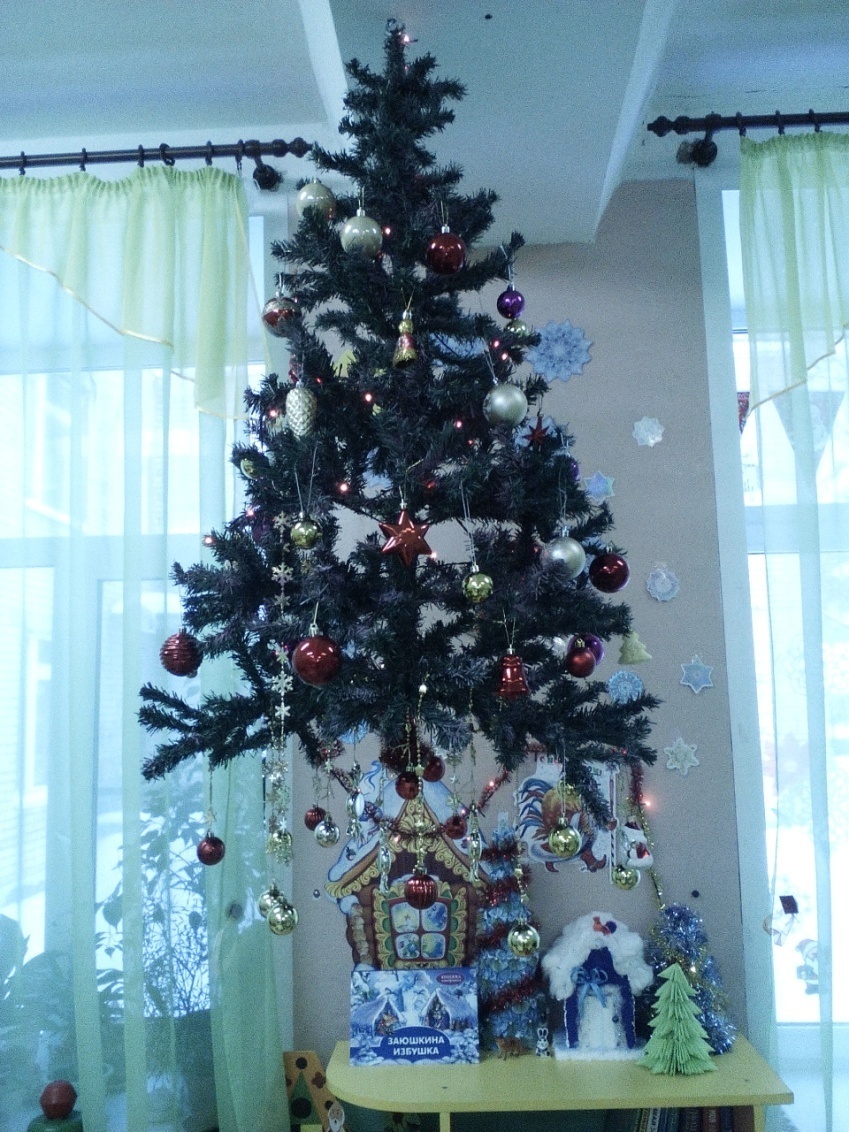 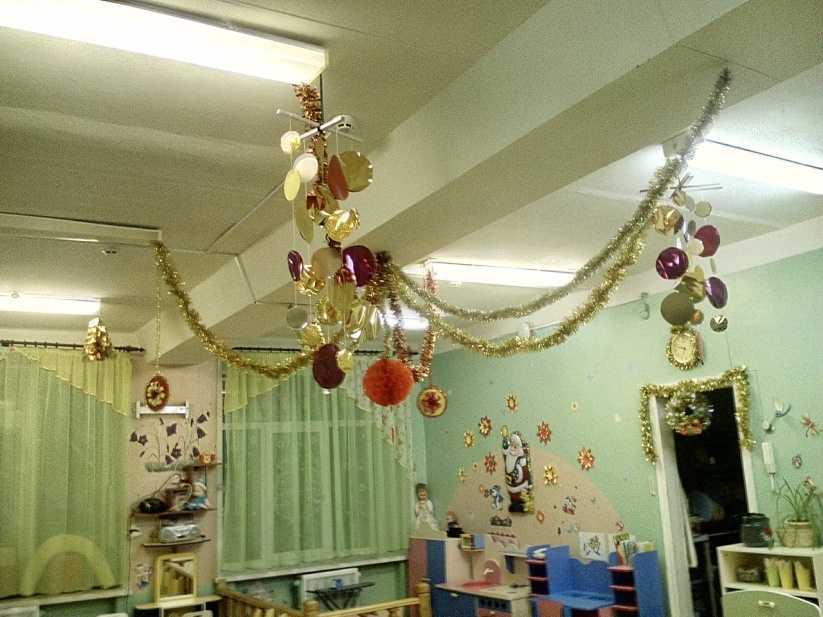 Конкурс «Снежные фантазии»
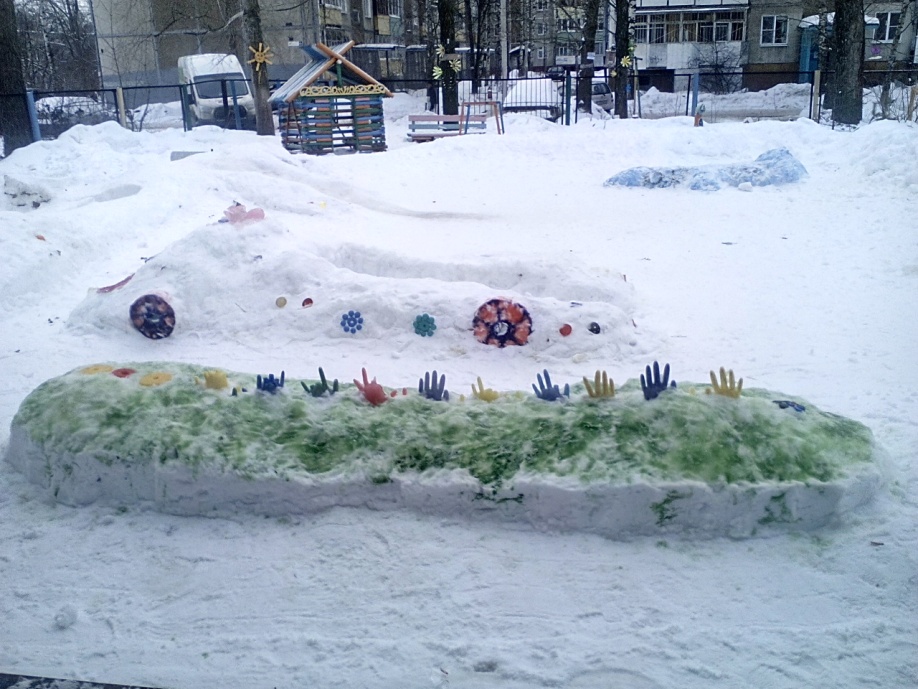 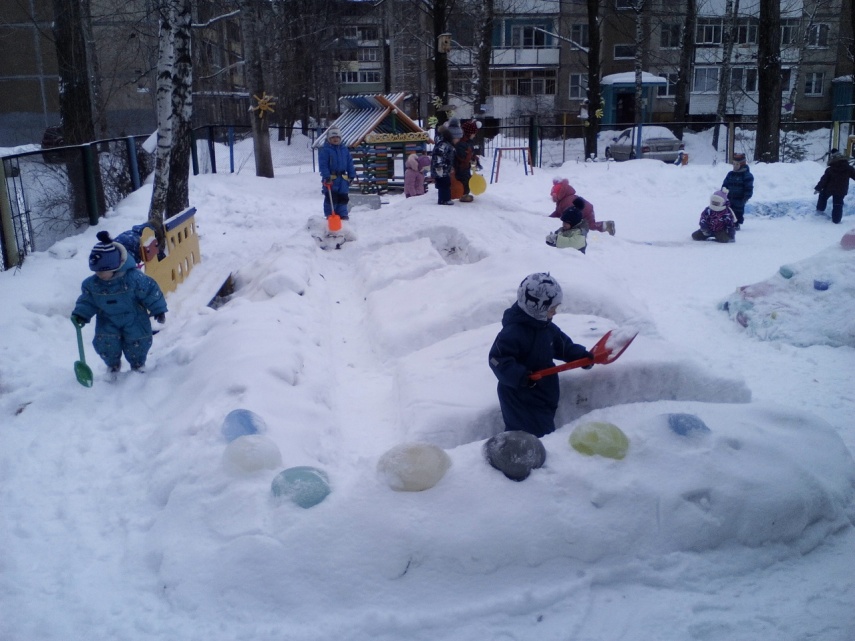 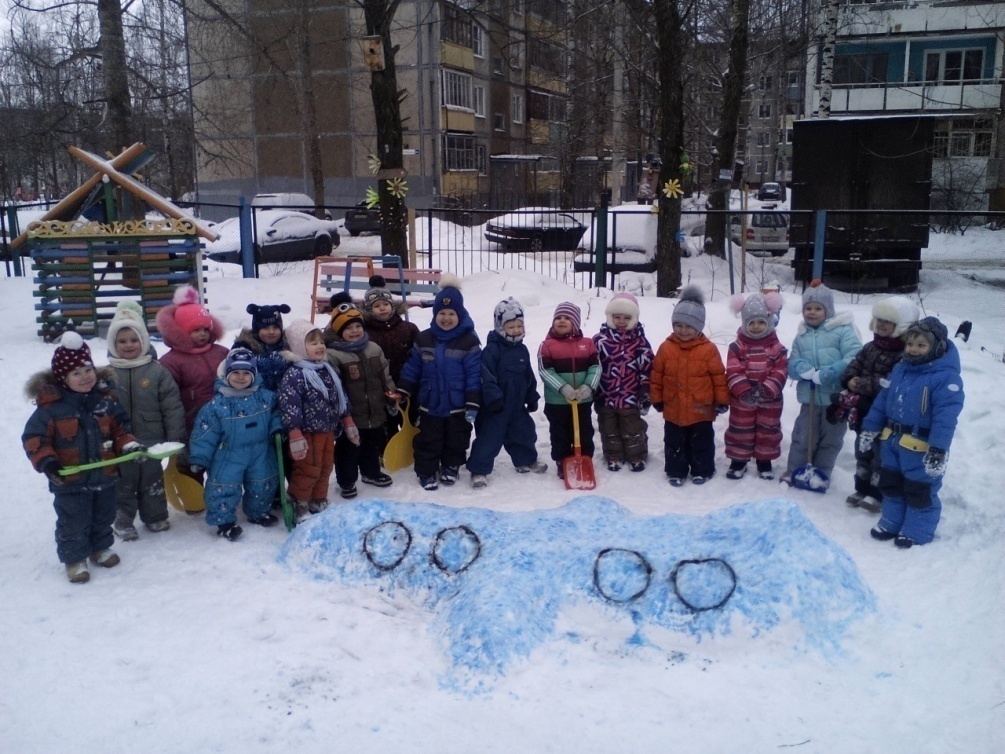 Стенгазета к Дню Защитника Отечества
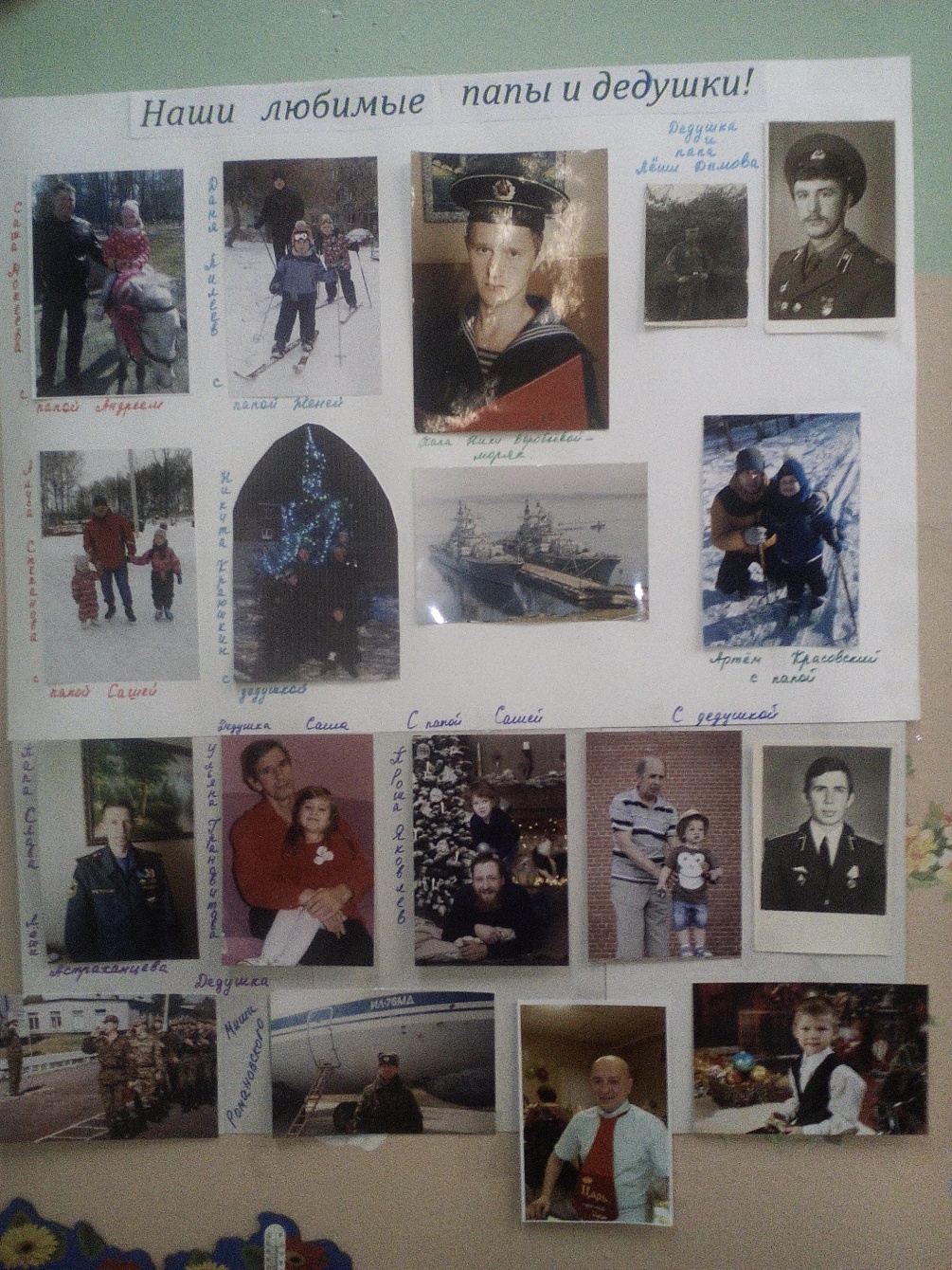 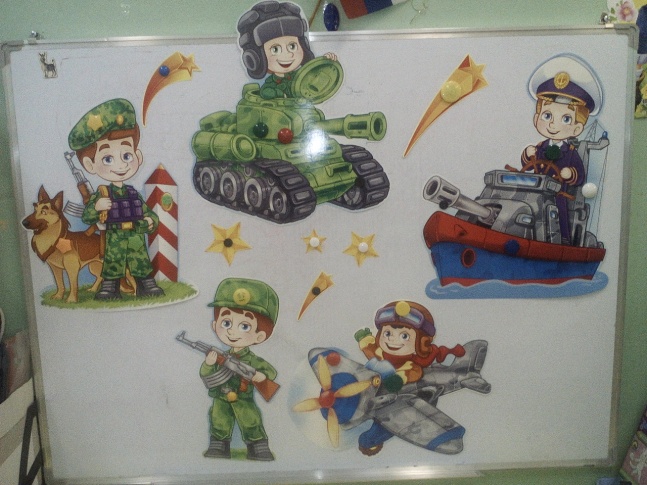 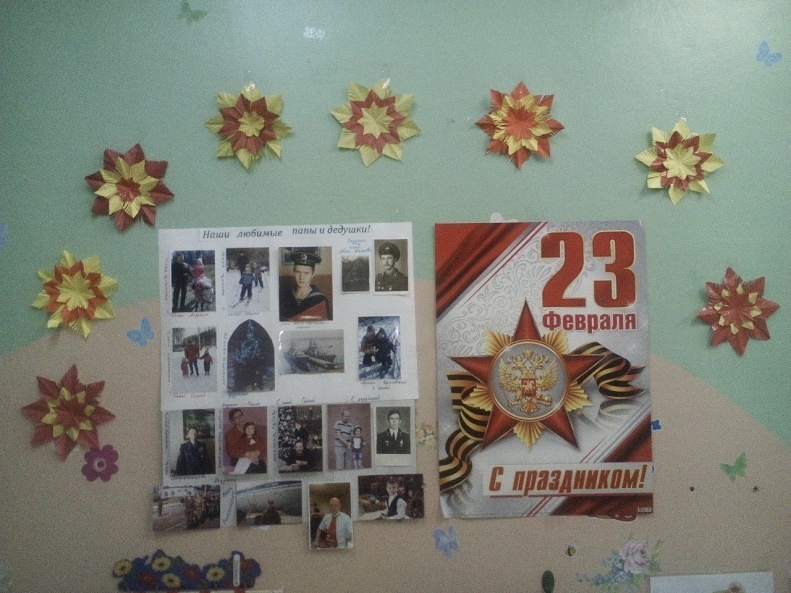 Фотовыставка «Как я провёл зиму»
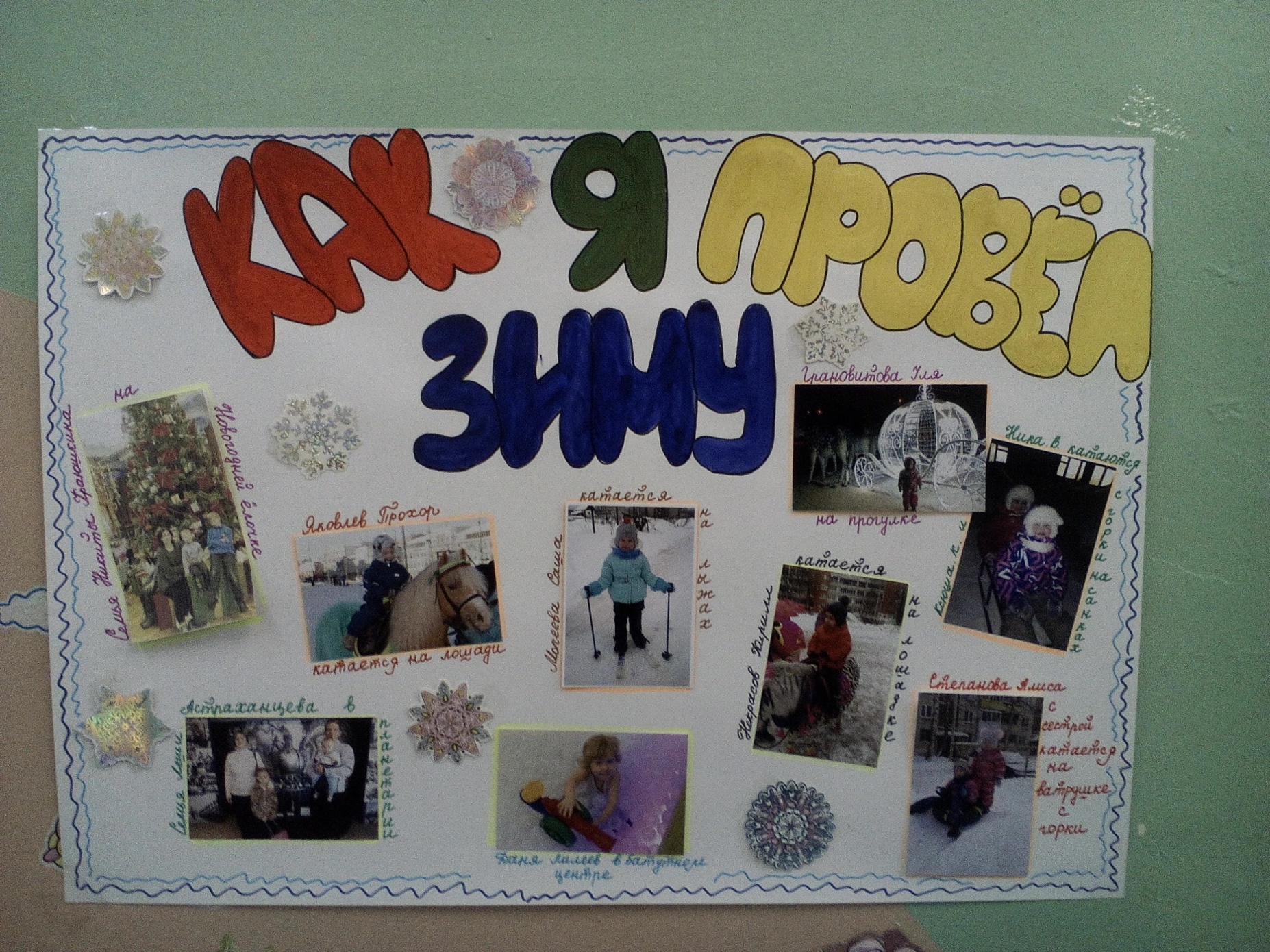 Проект « Книжкина неделя»
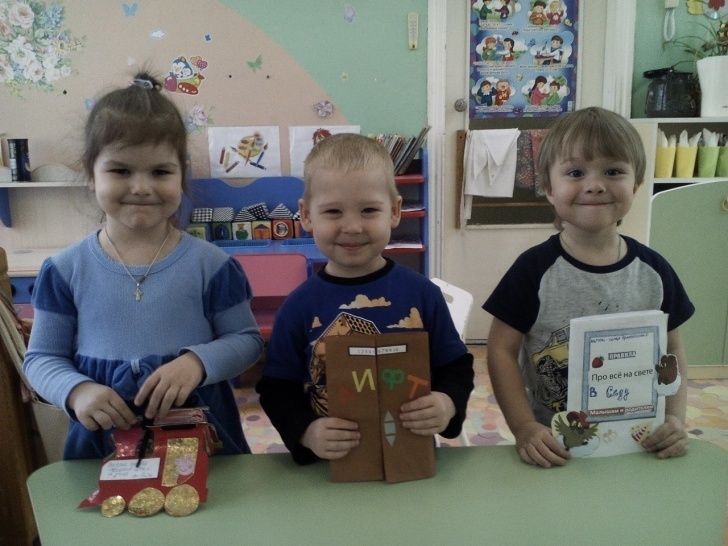 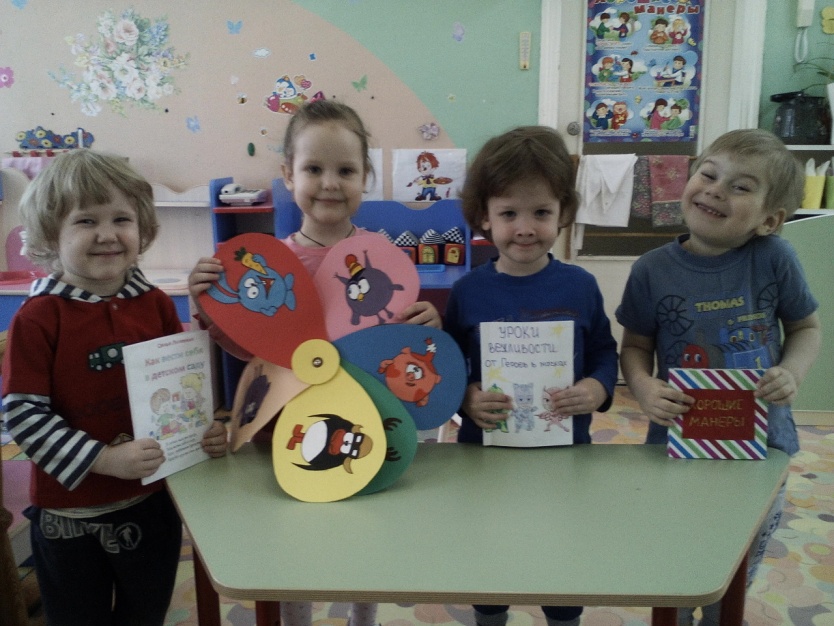 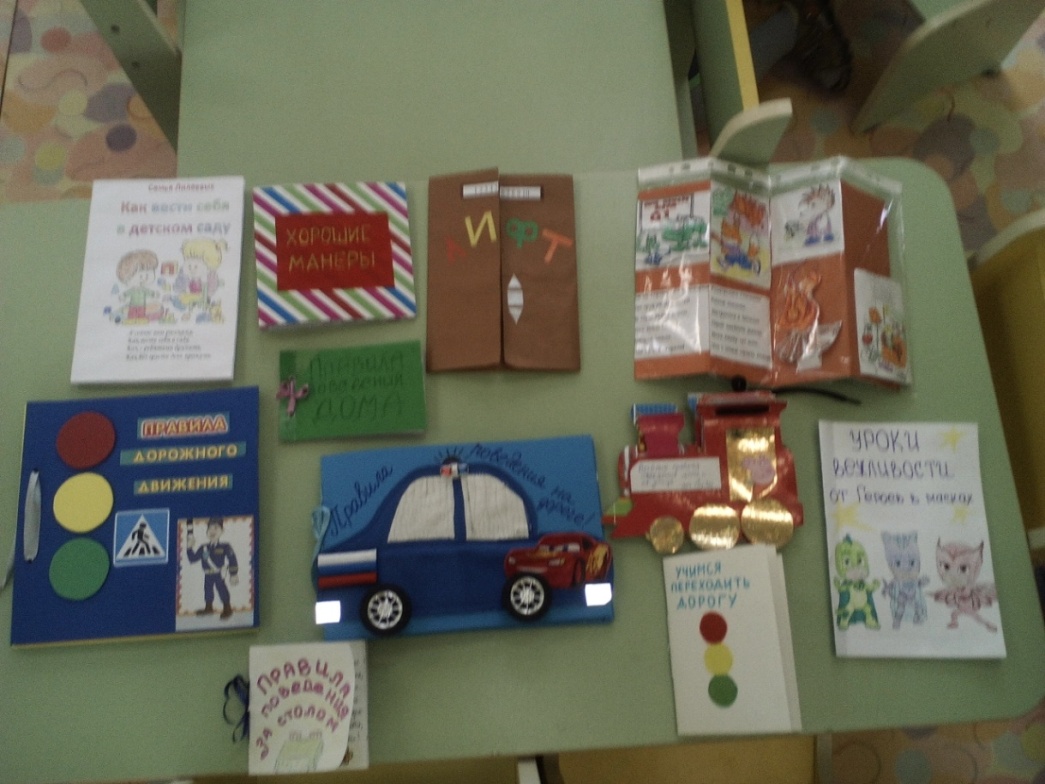 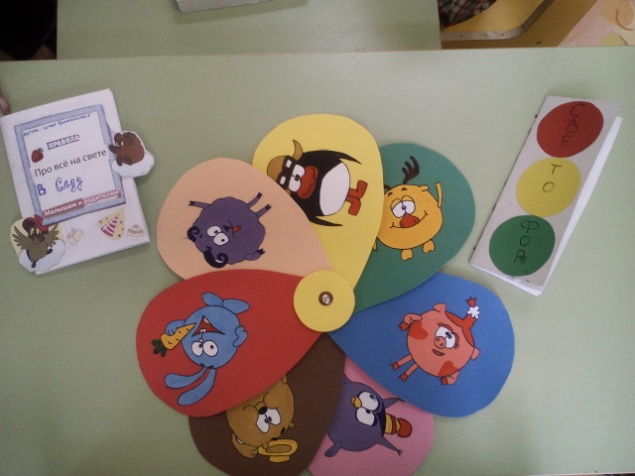 Проект «День Победы»
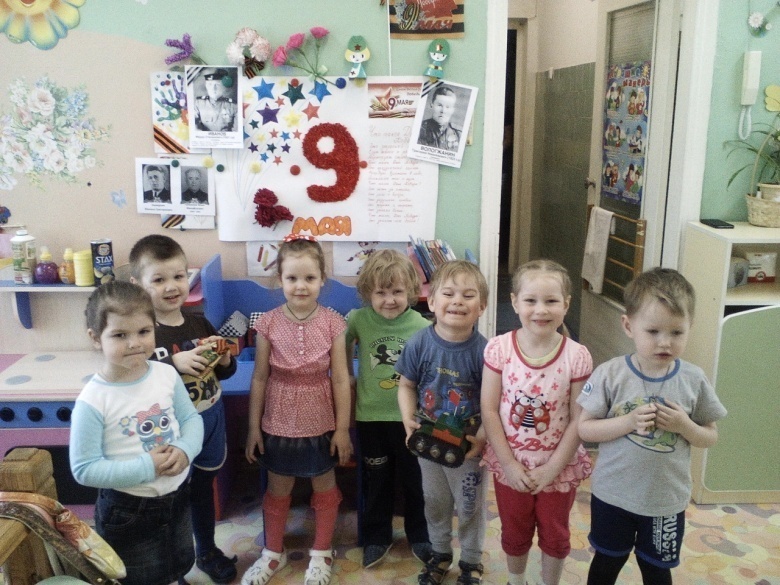 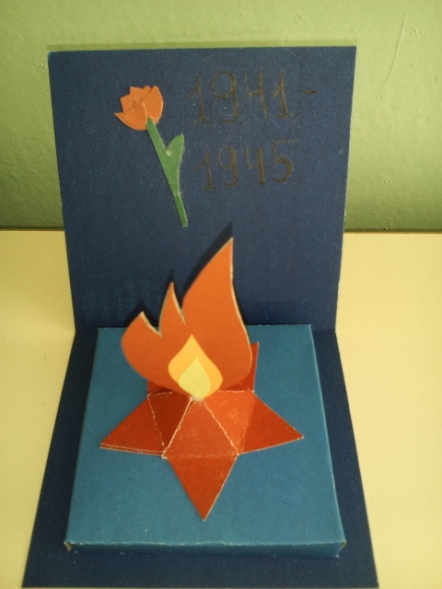 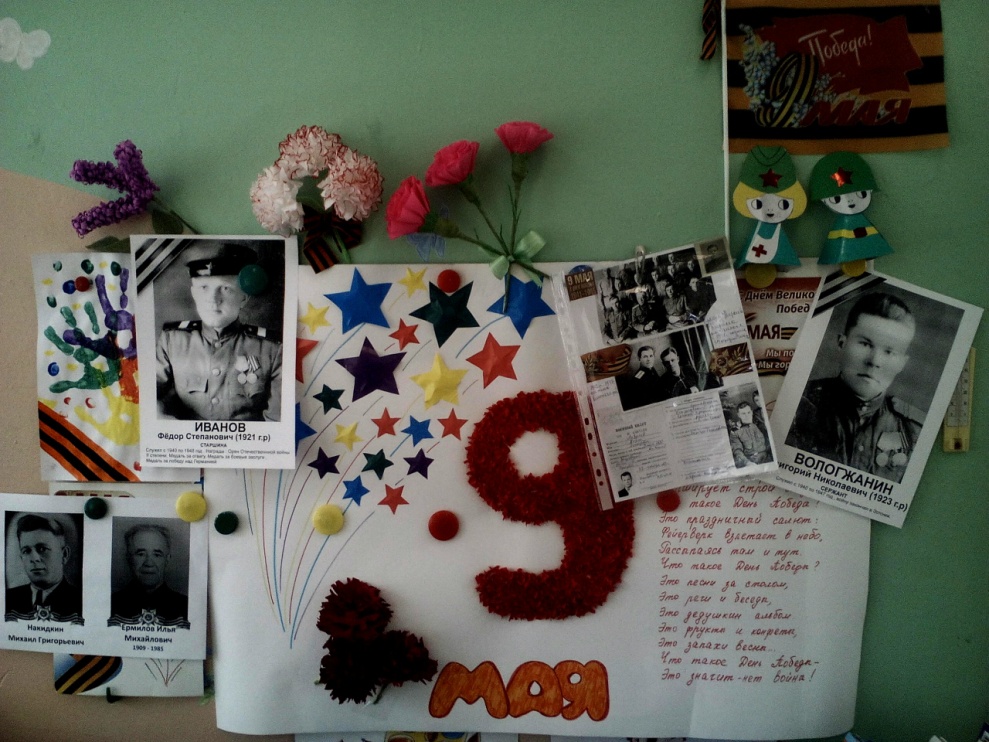 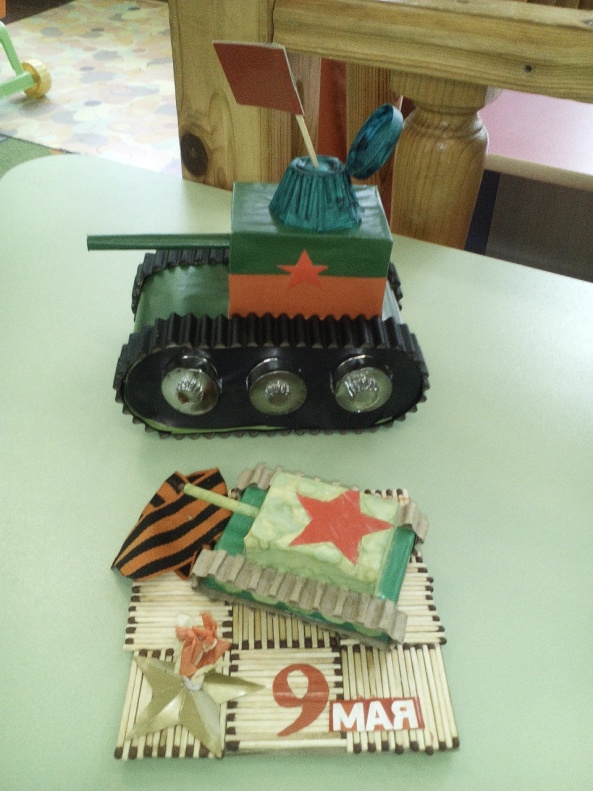 Наши праздники
Праздник Осени
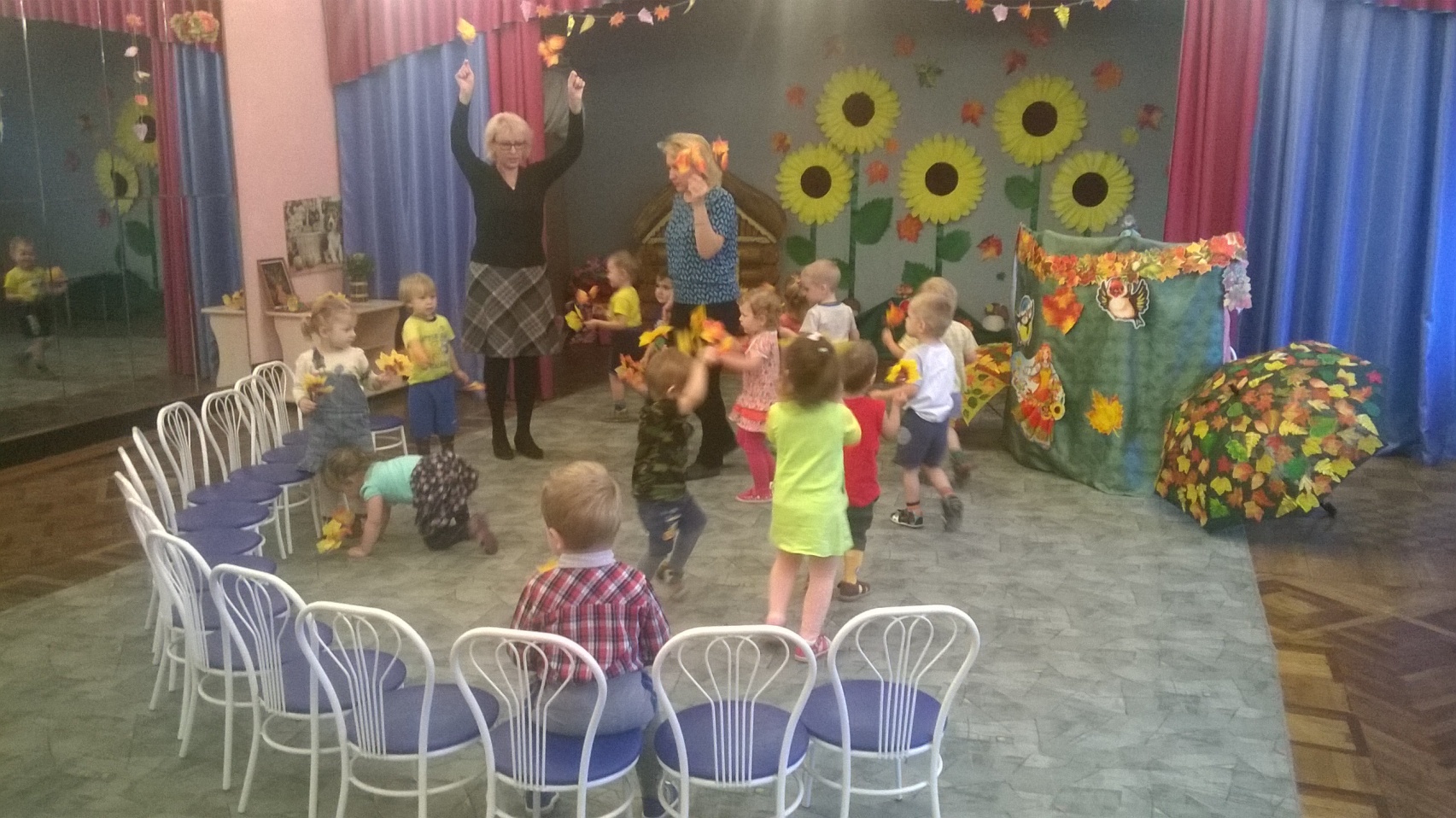 Новый год
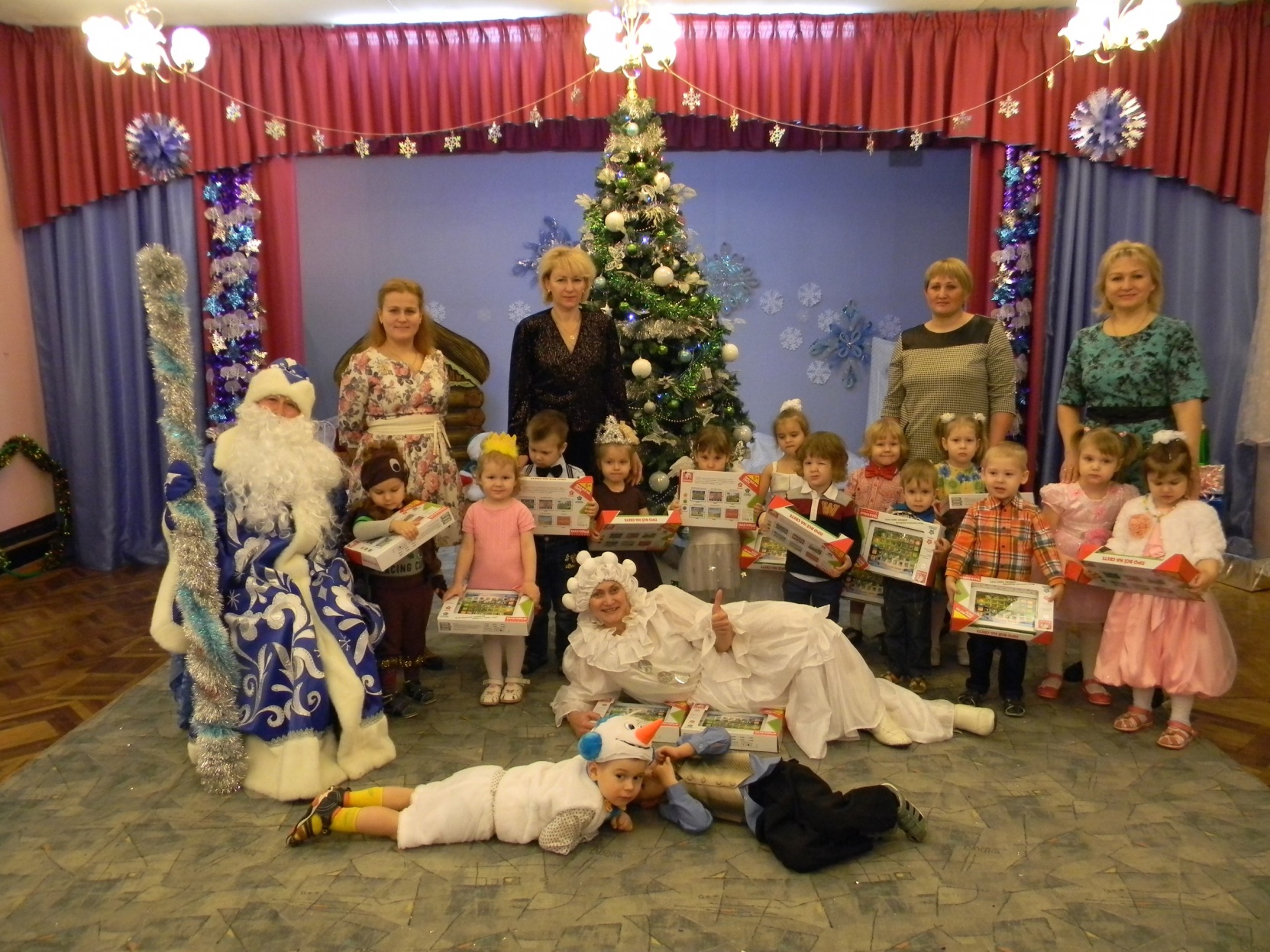 День Защитника Отечества
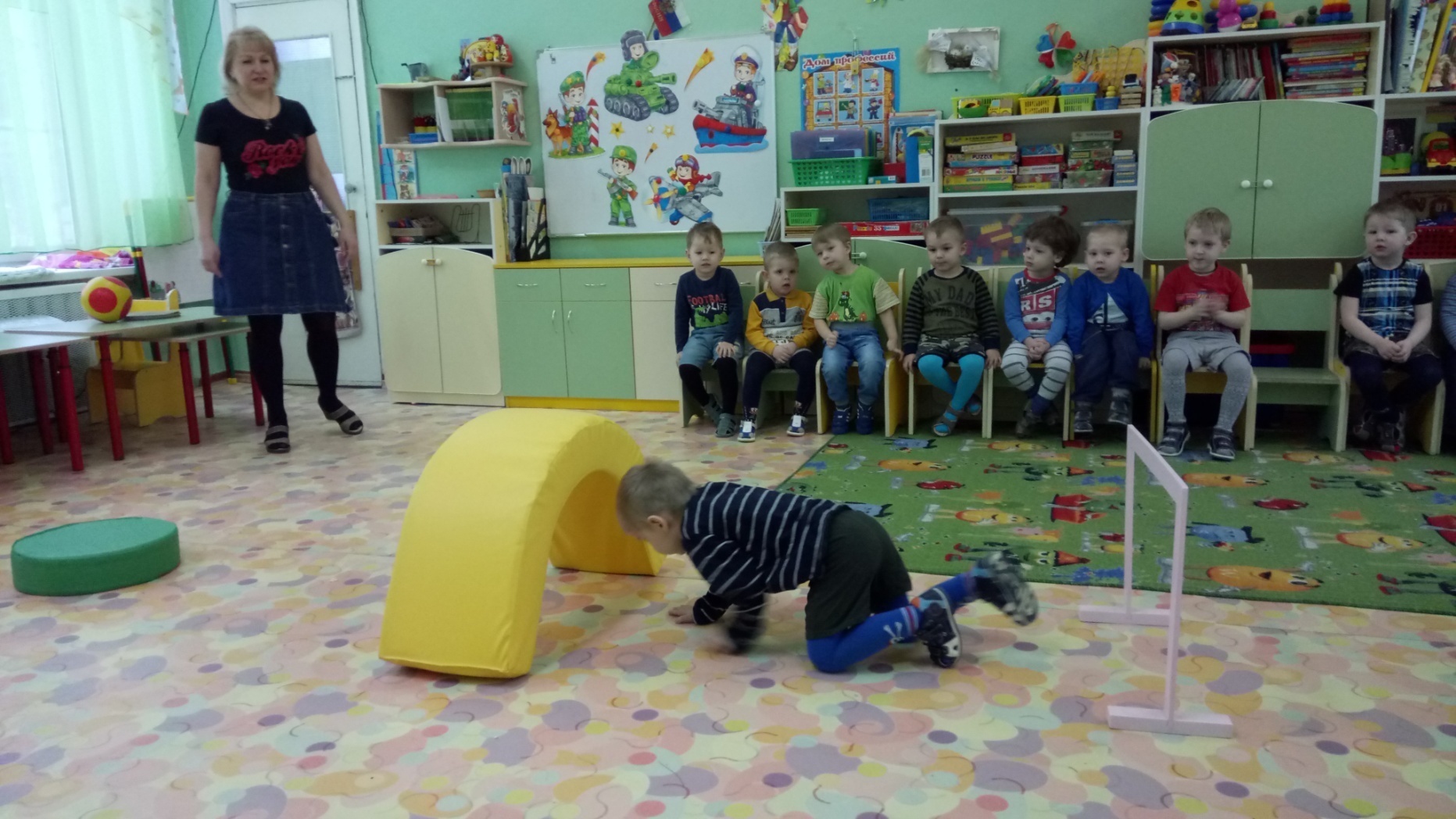 День 8 марта
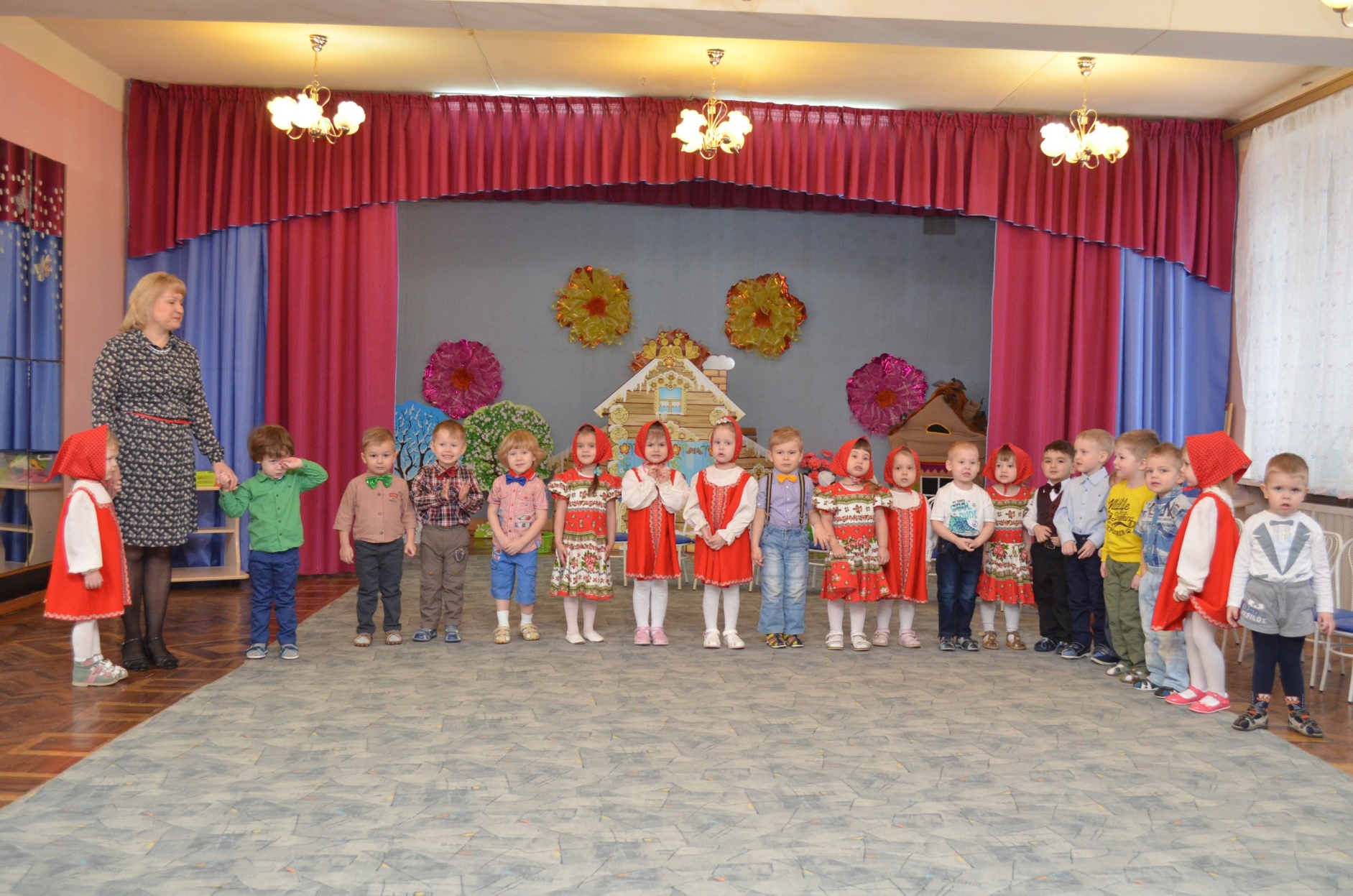 День смеха
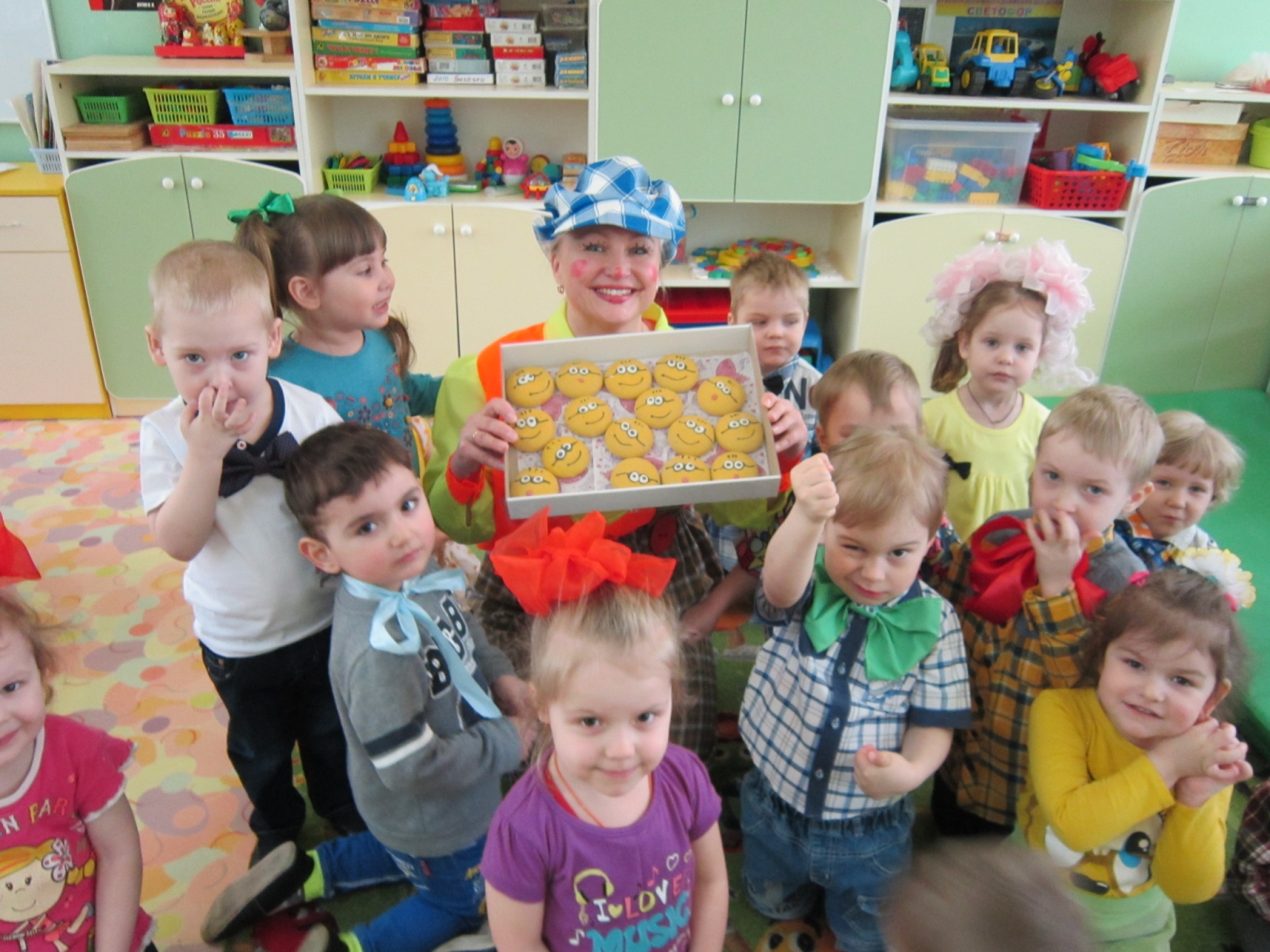 Благодарим за помощь наших родителей
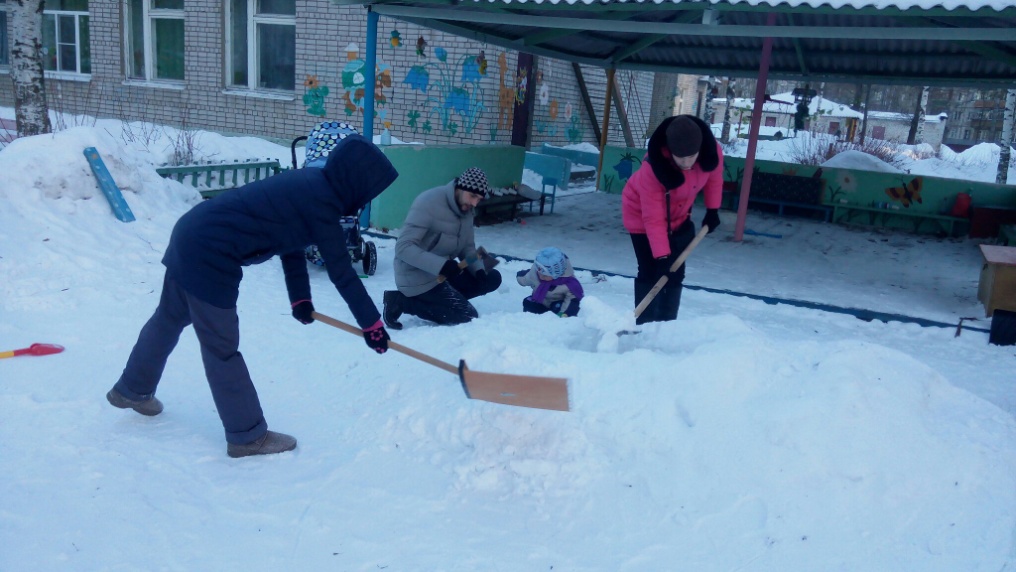 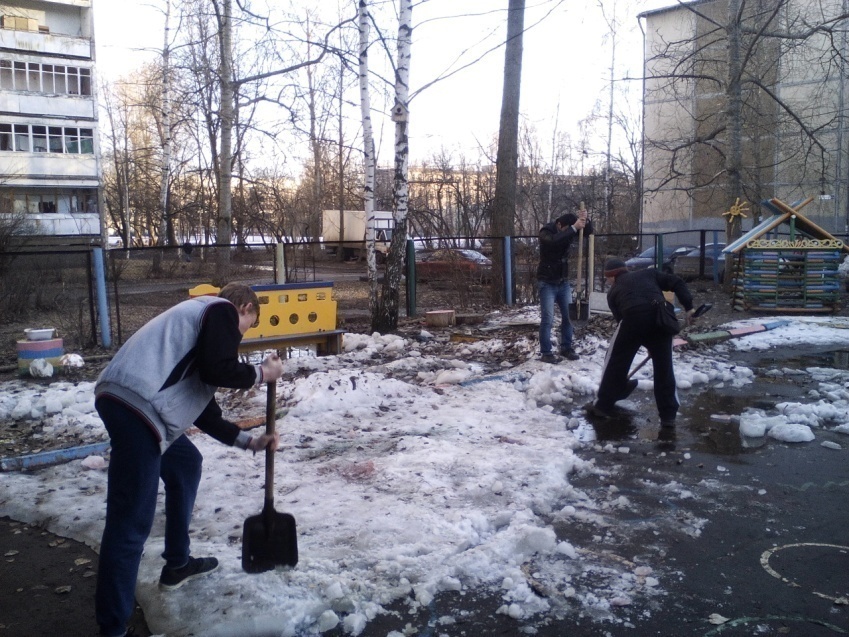 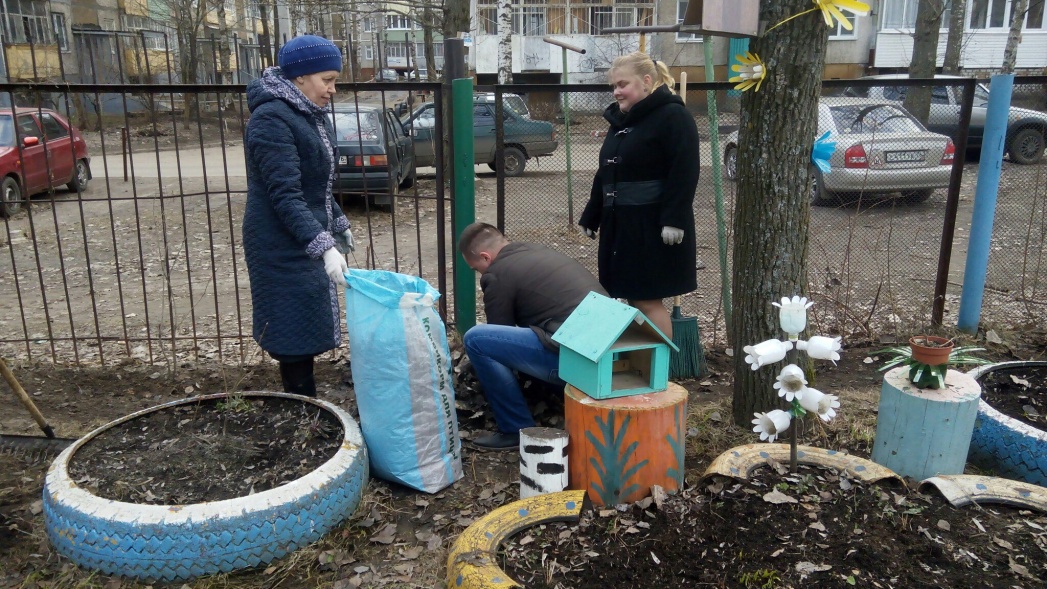 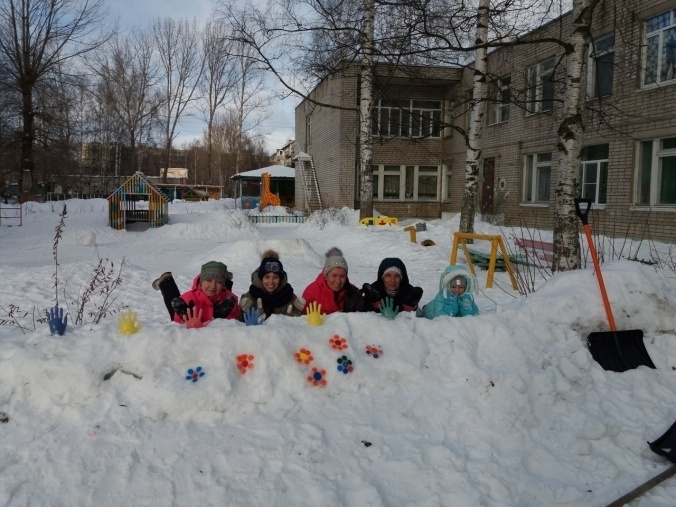 Наш год во второй младшей группе мы провели весело, интересно и плодотворно!
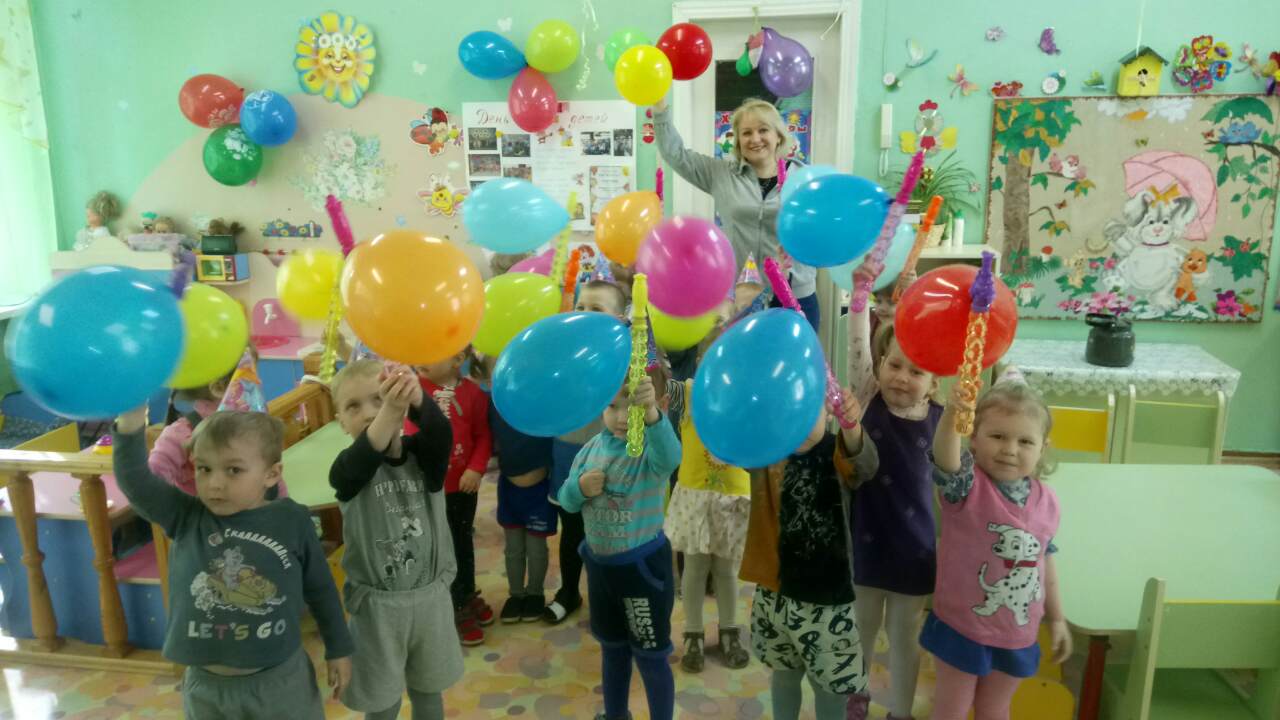